Promoting Mental Health and Well-Being in SchoolsPresentation Template
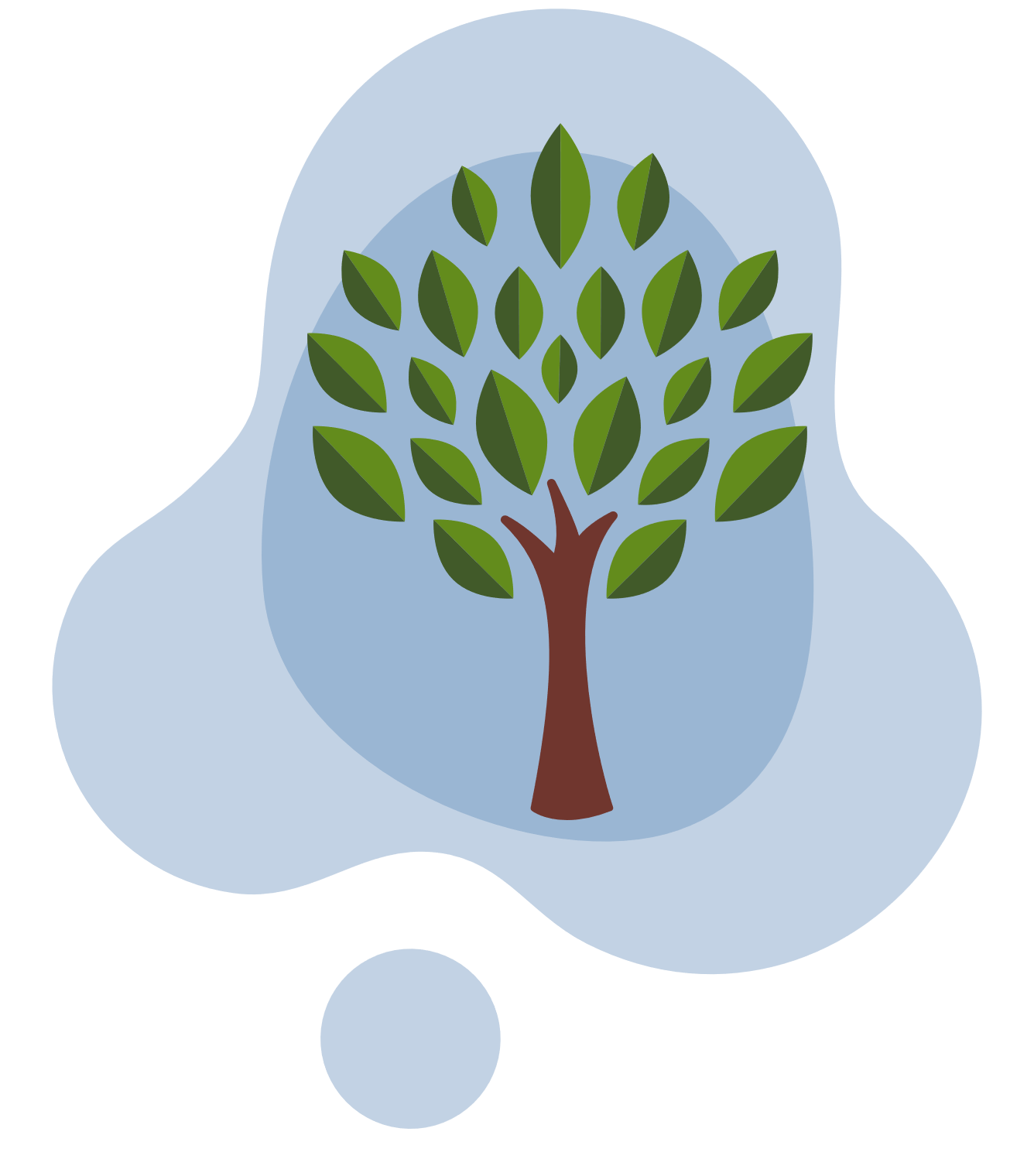 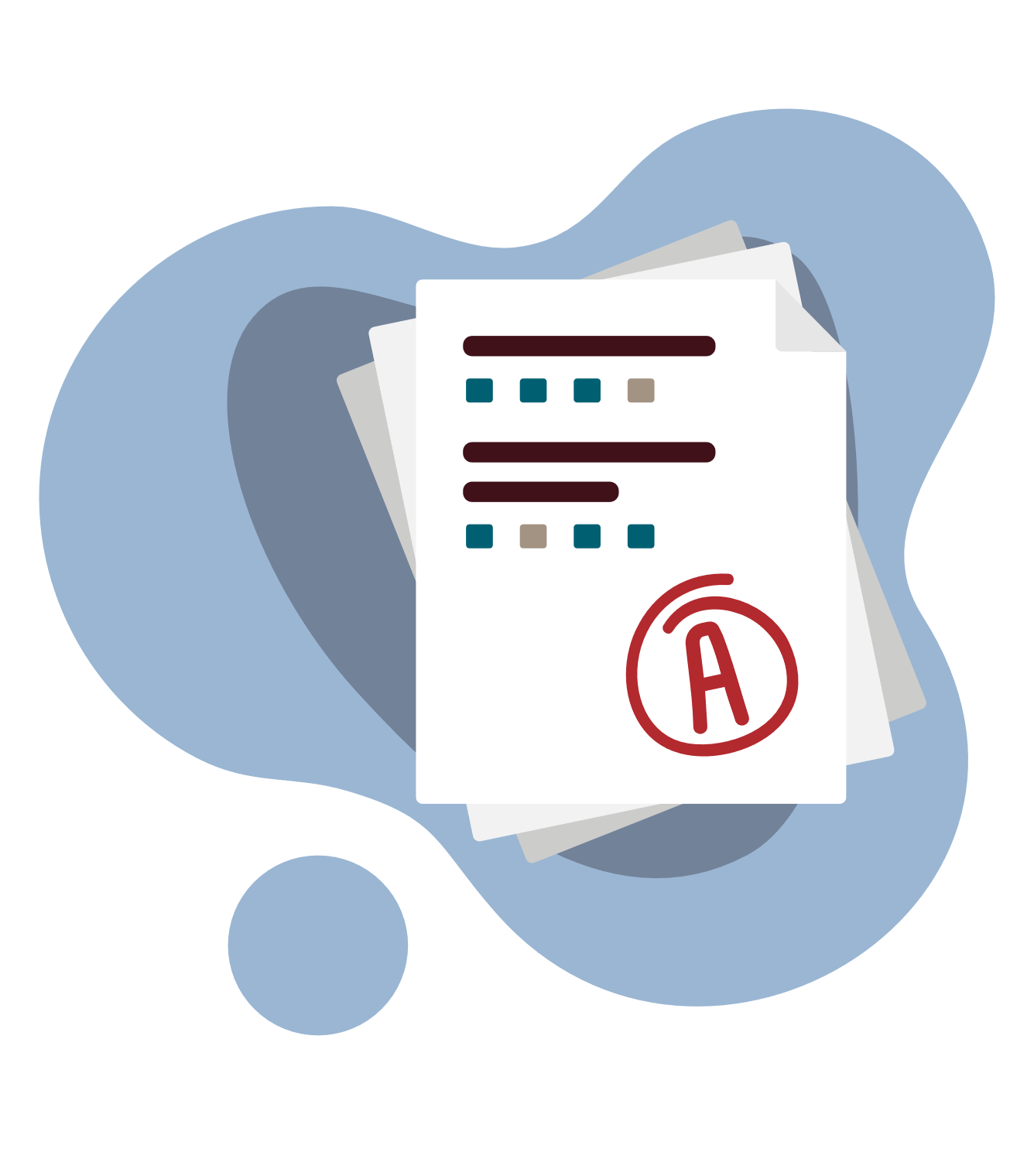 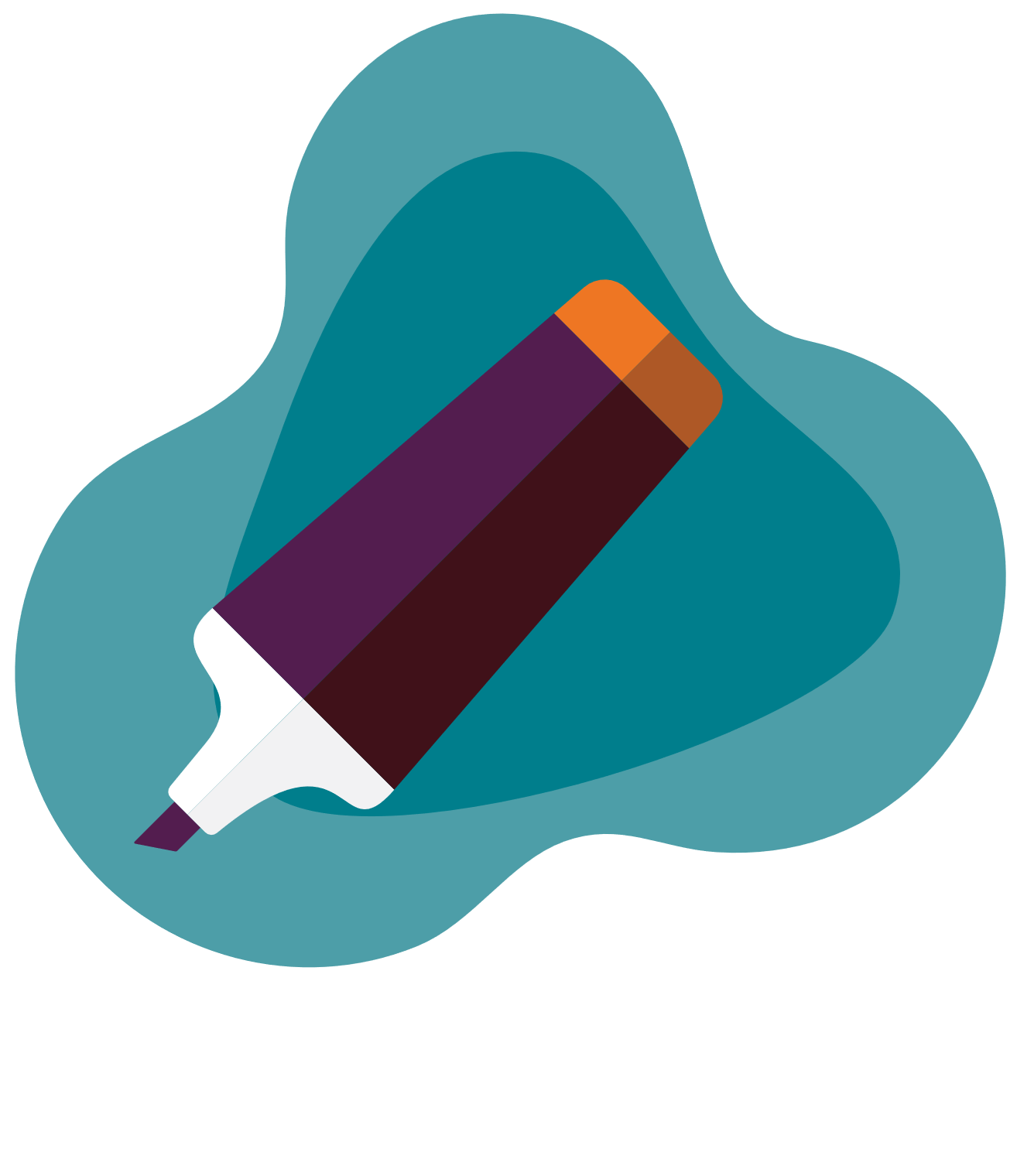 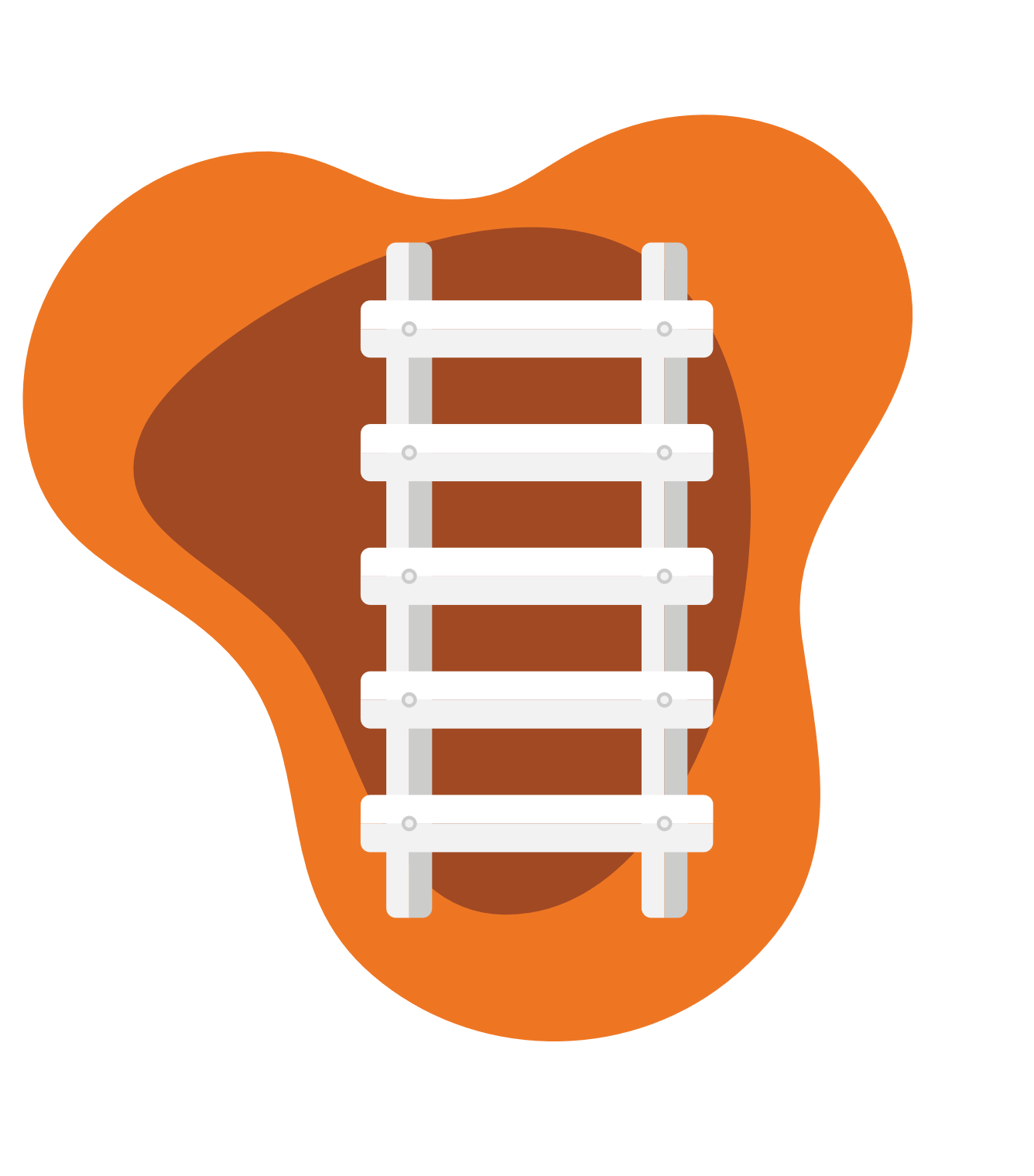 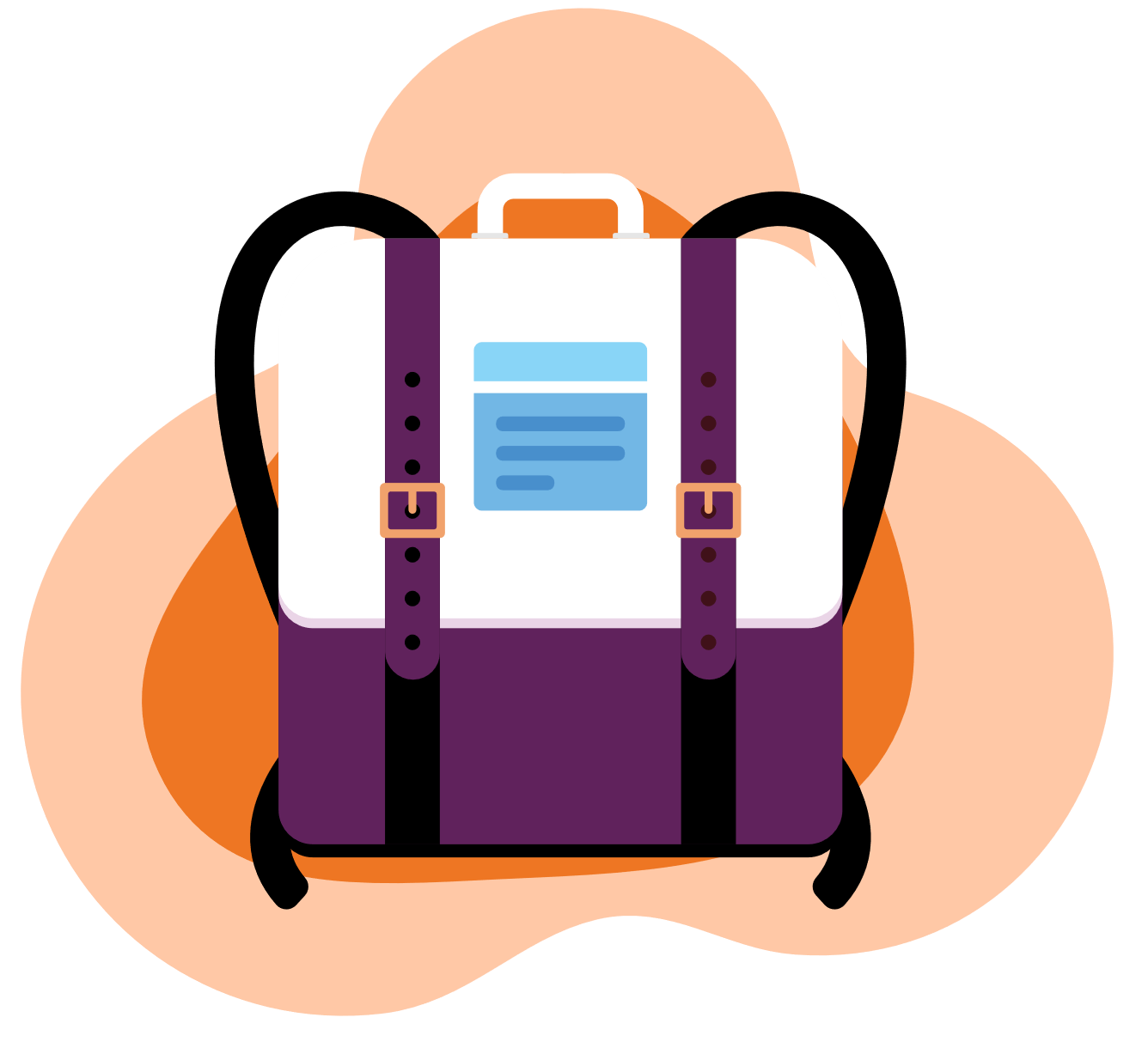 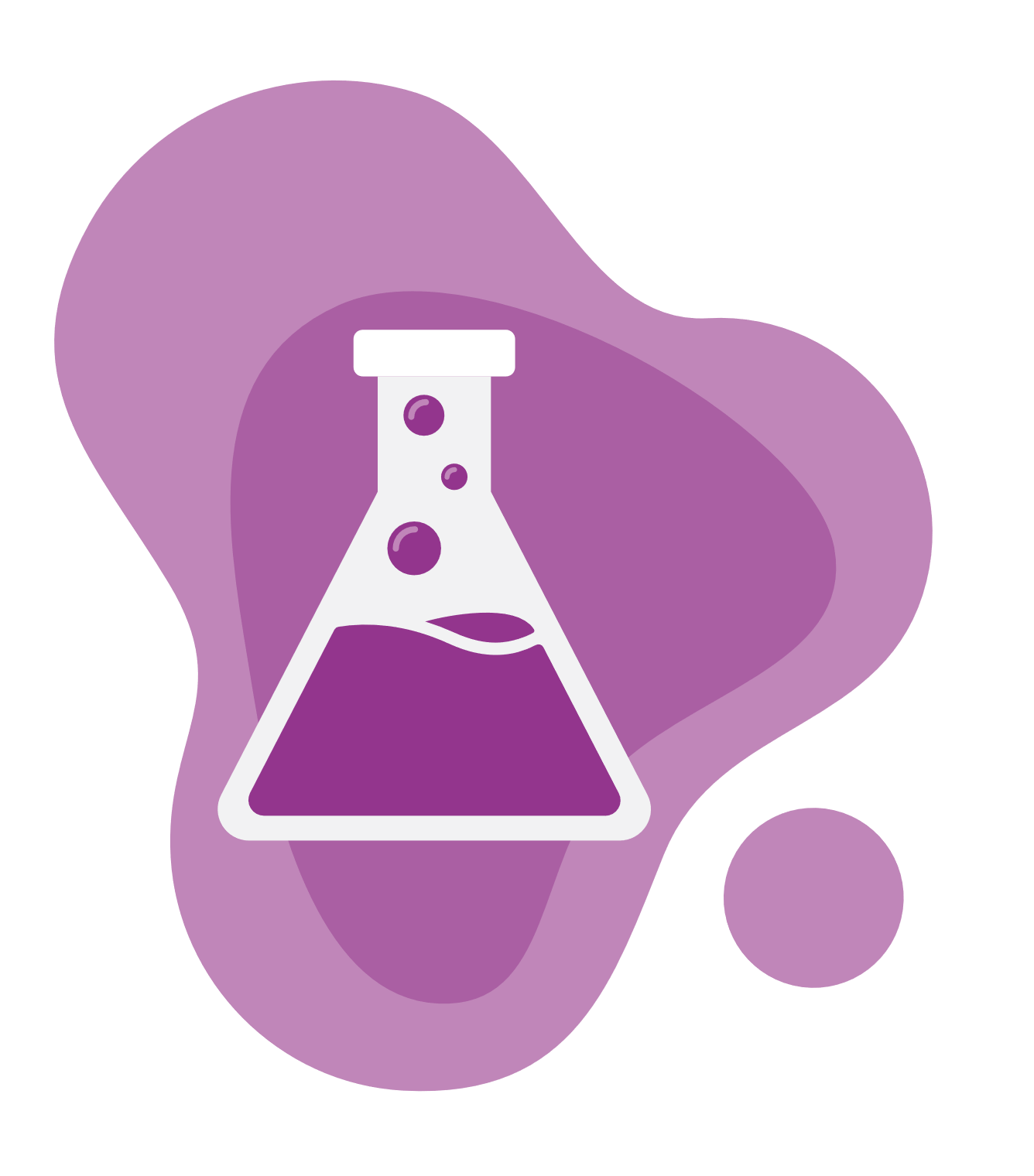 BEFORE YOU GET STARTED:USER GUIDE AND INSTRUCTIONS
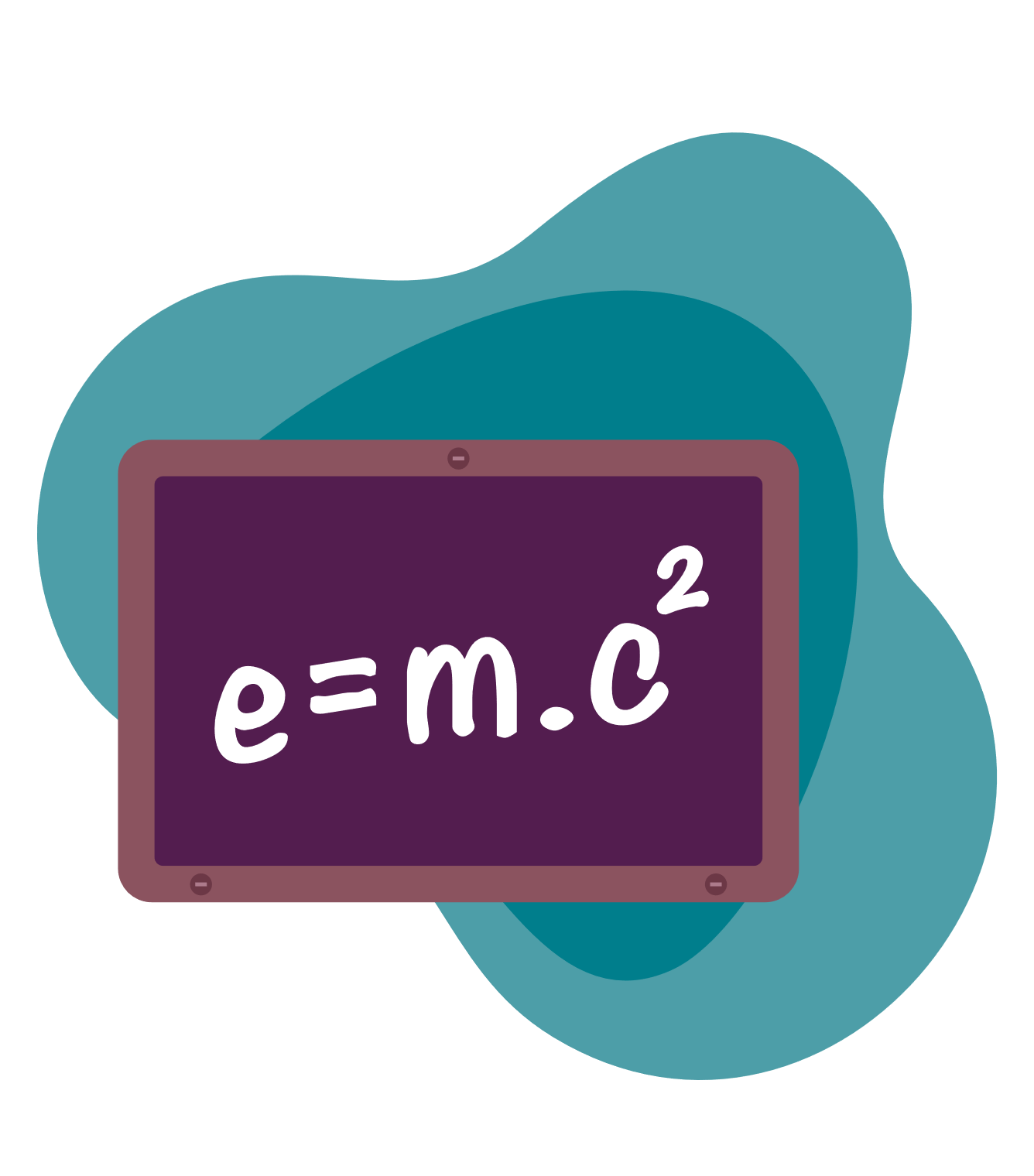 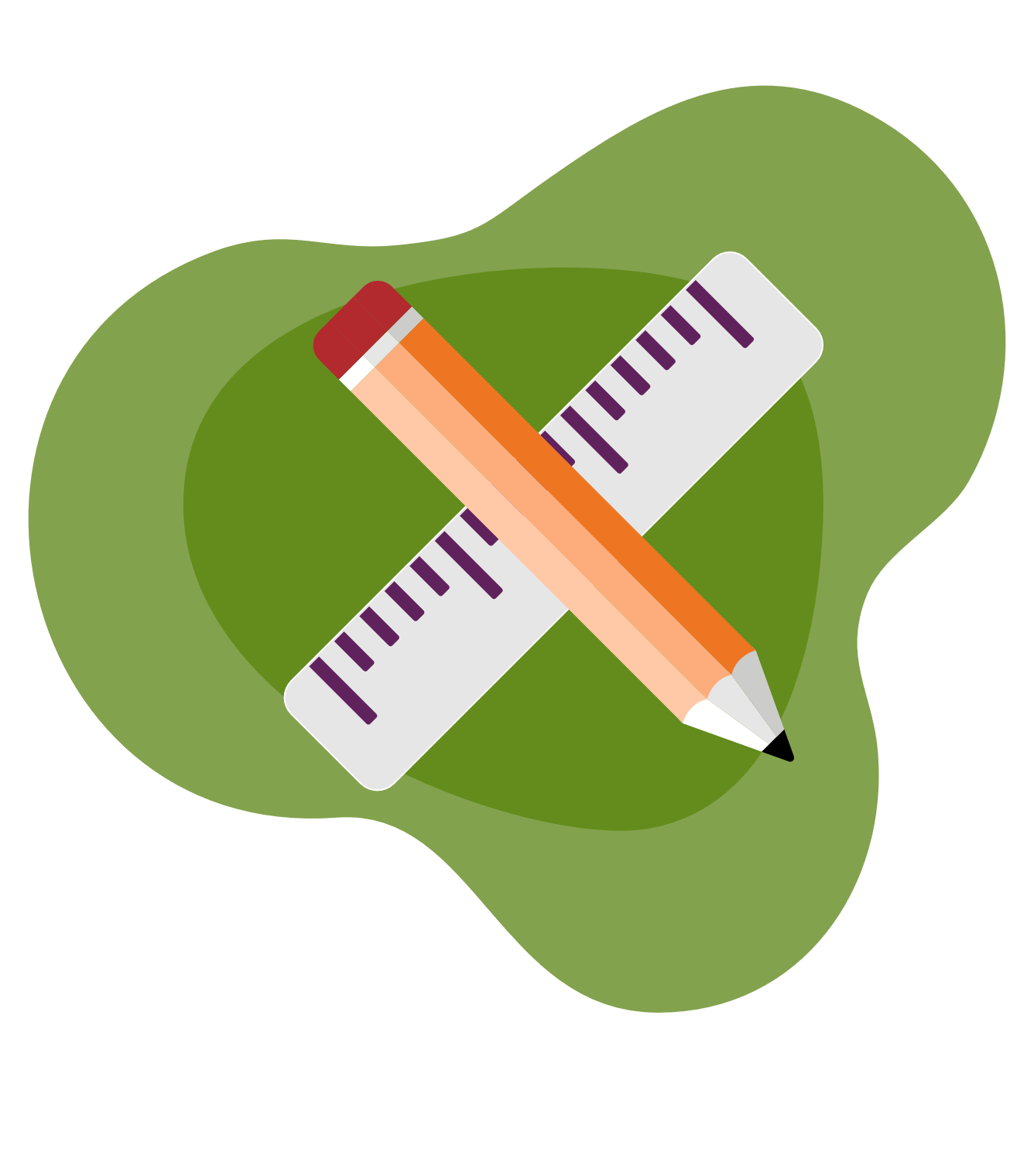 USER GUIDE: Purpose of This Slide Deck
These slides can be used to communicate with staff about new strategies you are pursuing to support mental health and well-being in your school. 

You might also adapt them to use as a presentation to parents or others who might be interested in learning more about this work. You or your team can fill in slides with the specifics of what you have decided to put in place. 

Finally, you can use these slides to orient your team to the evidence-based strategies and approaches in CDC’s Promoting Mental Health and Well-Being in Schools: An Action Guide for School and District Leaders (Action Guide). These slides are meant to be a flexible tool that you can adapt as needed.
2
USER GUIDE: Tips and Tricks
Most slides contain talking points in the notes section below the slide, which can help you understand and present the content on that slide.

Many slides require you to add information about your school or district. The “How to Get Started” companion resource can help you and your team gather this information. 
Look for “USER GUIDE” instructions in the slide headings and notes sections for additional tips and instructions for adding this information.

The USER GUIDE slides are “hidden,” meaning they are instructions for YOU (the slide deck creator). They will NOT show up in your slide show presentation when you are in “presenter” mode.
3
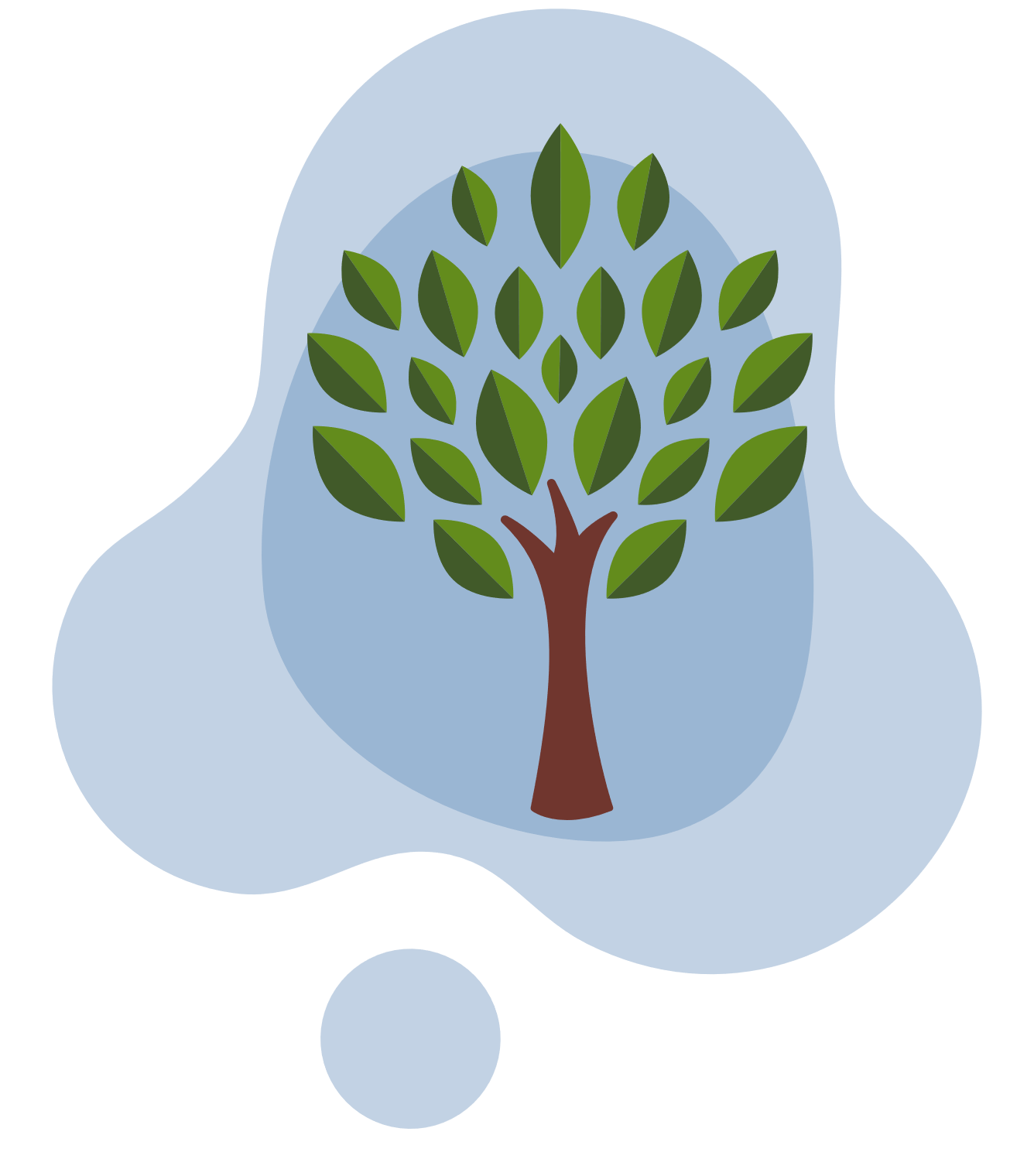 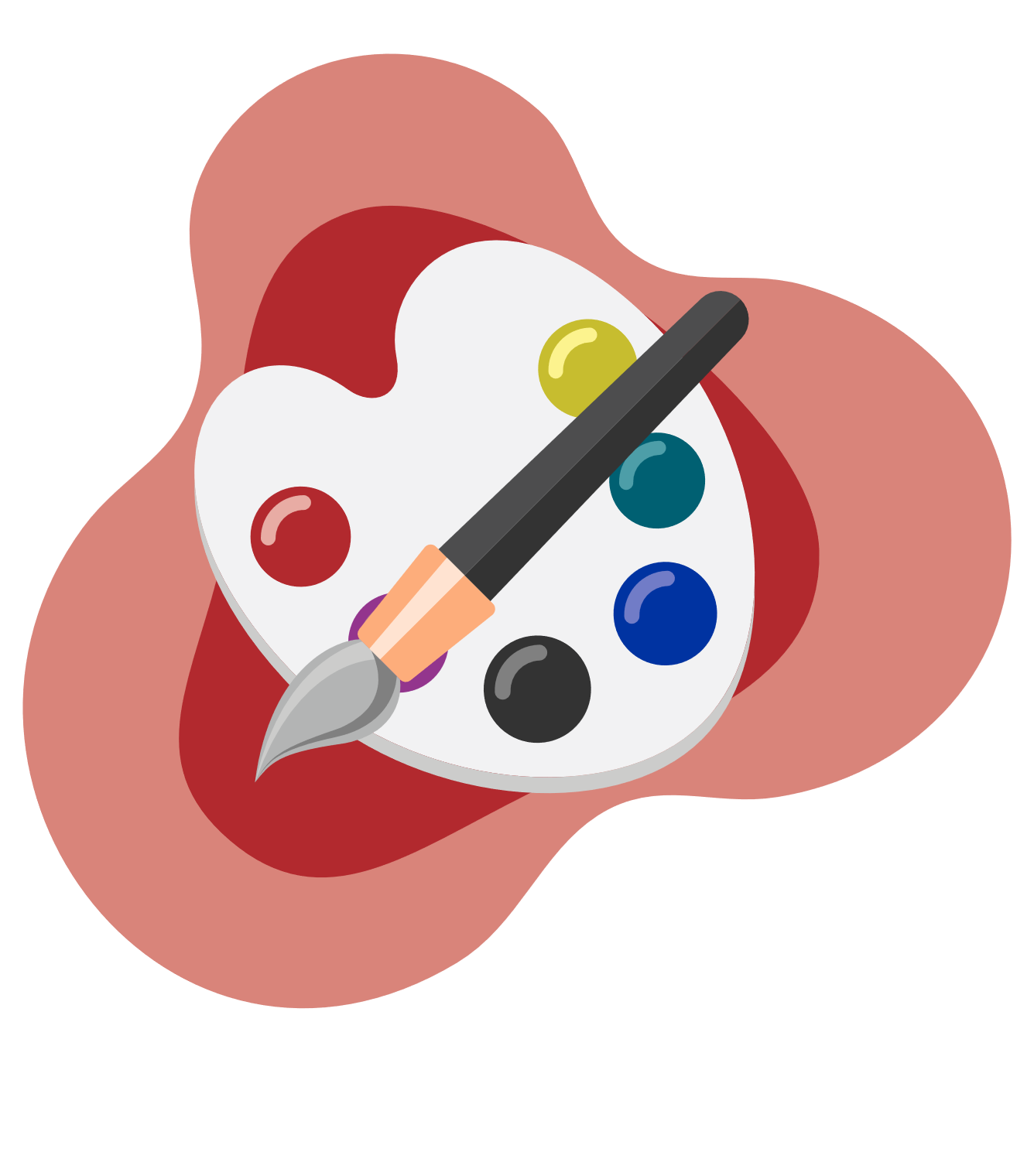 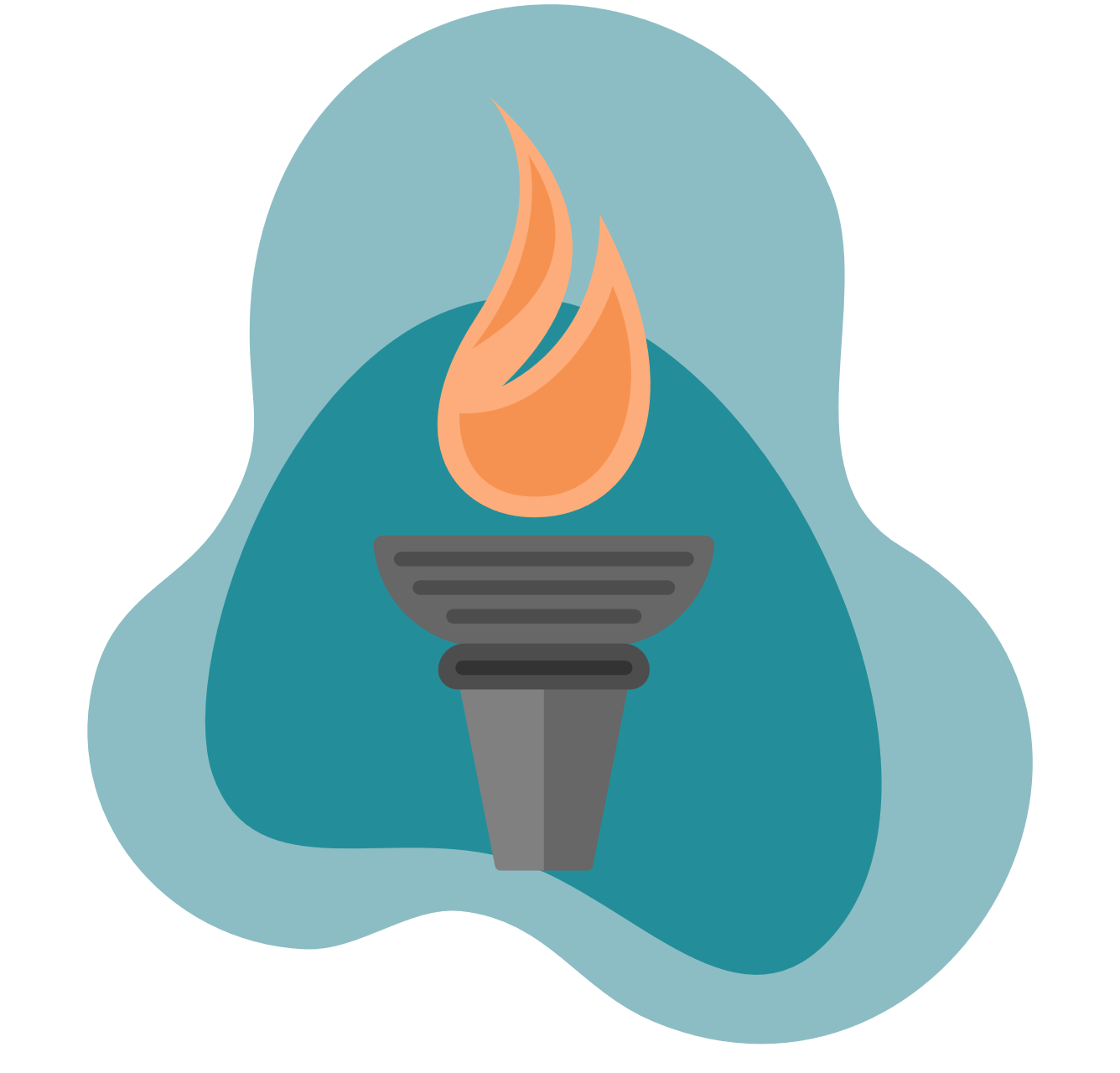 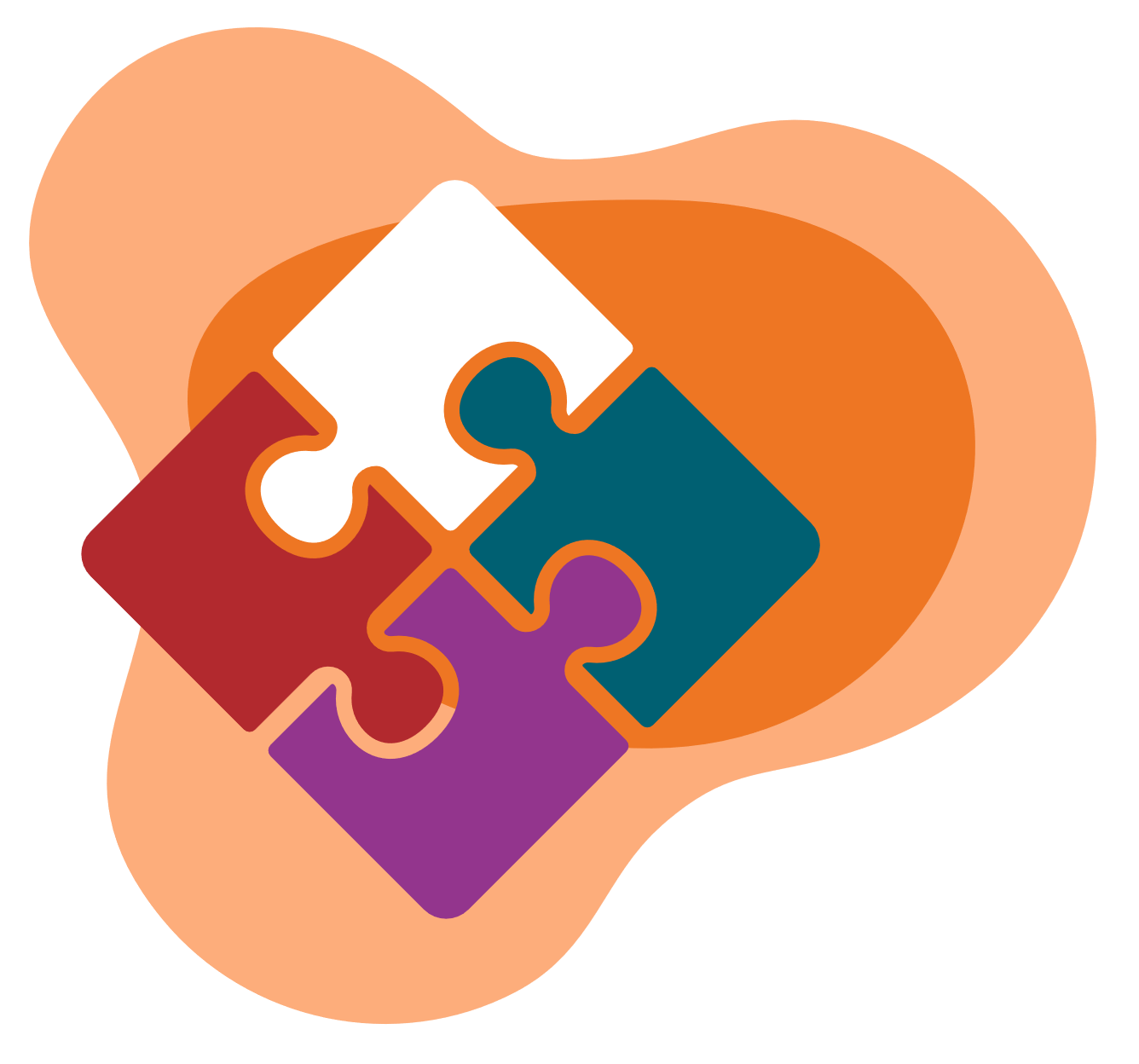 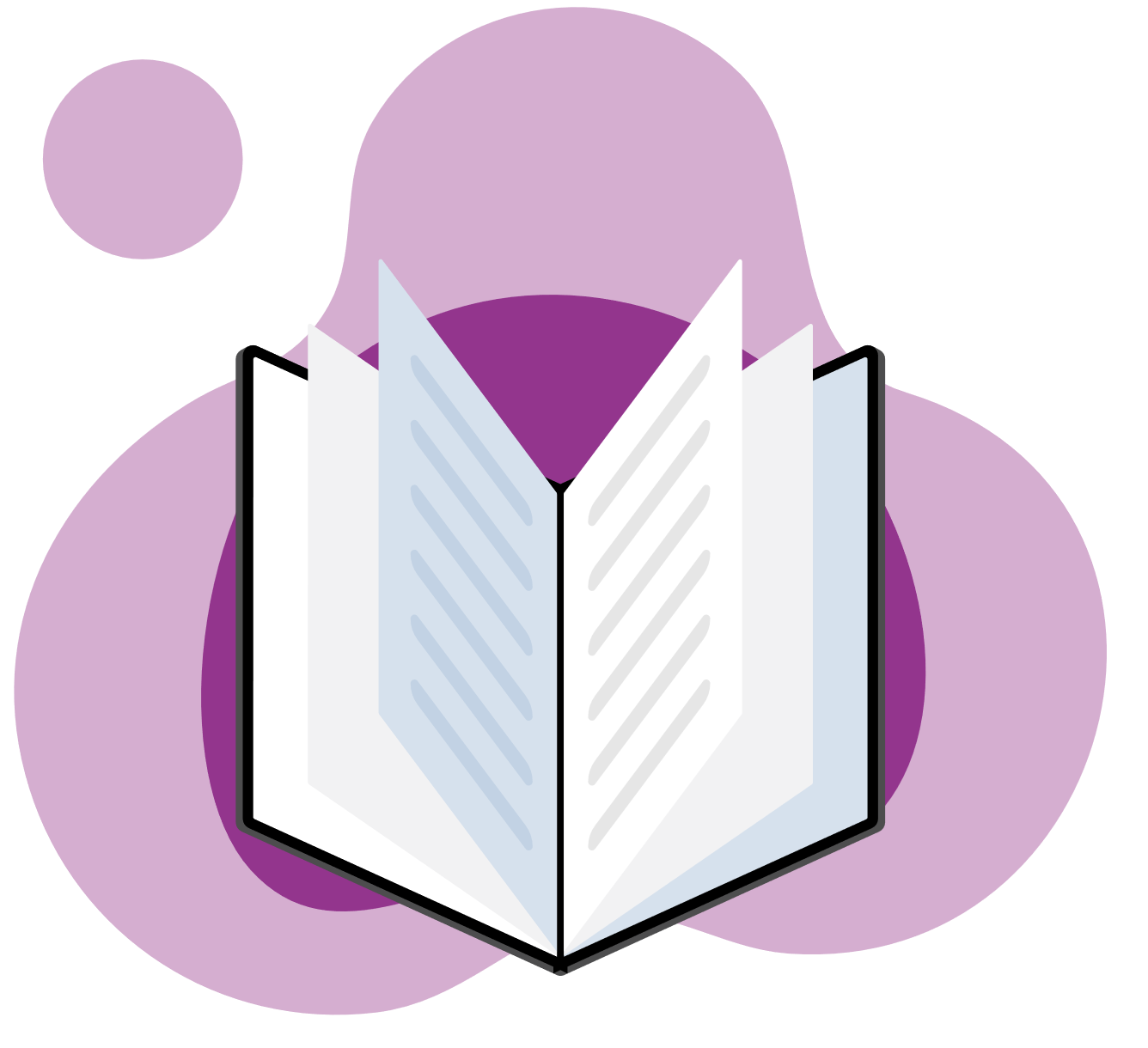 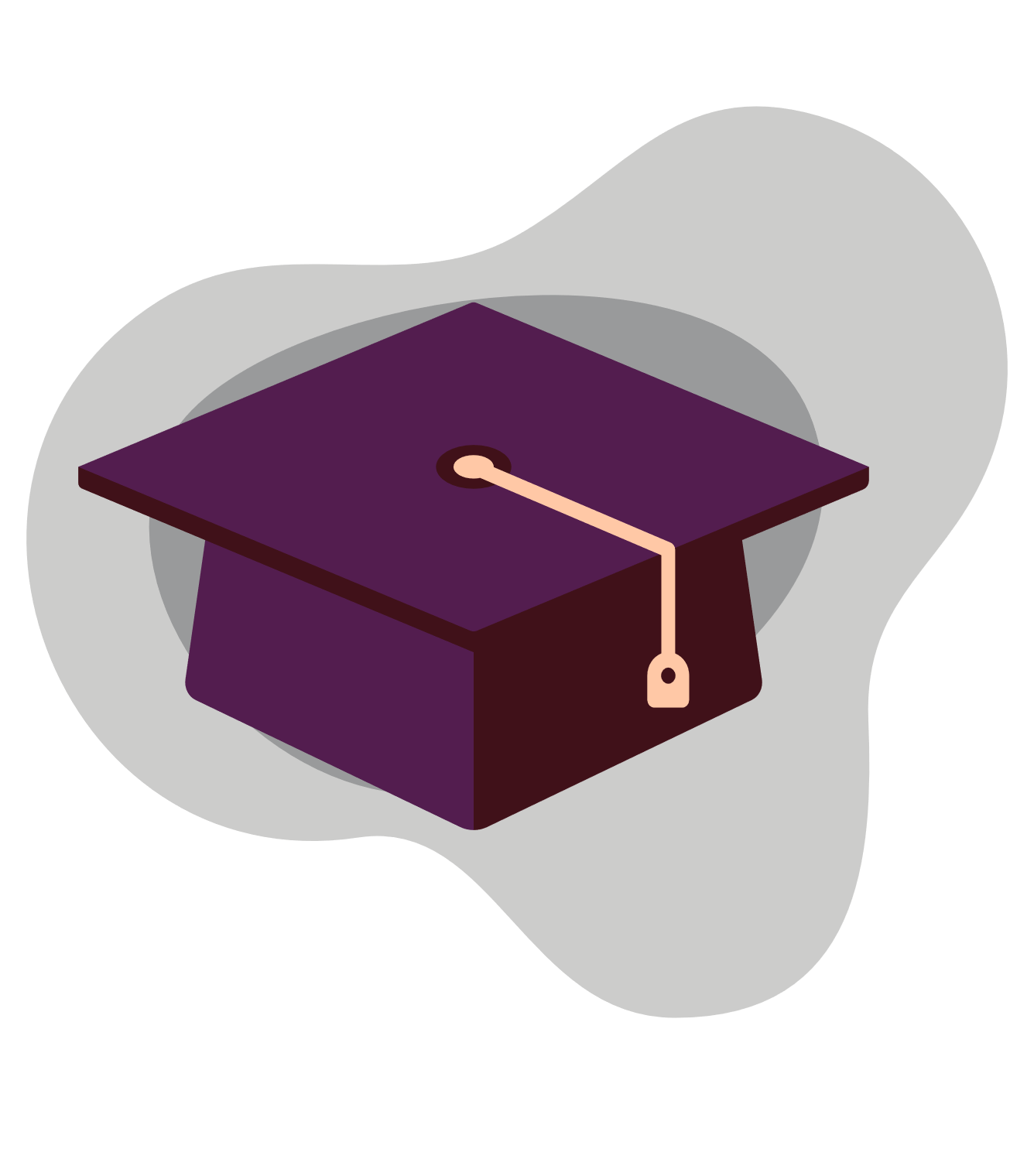 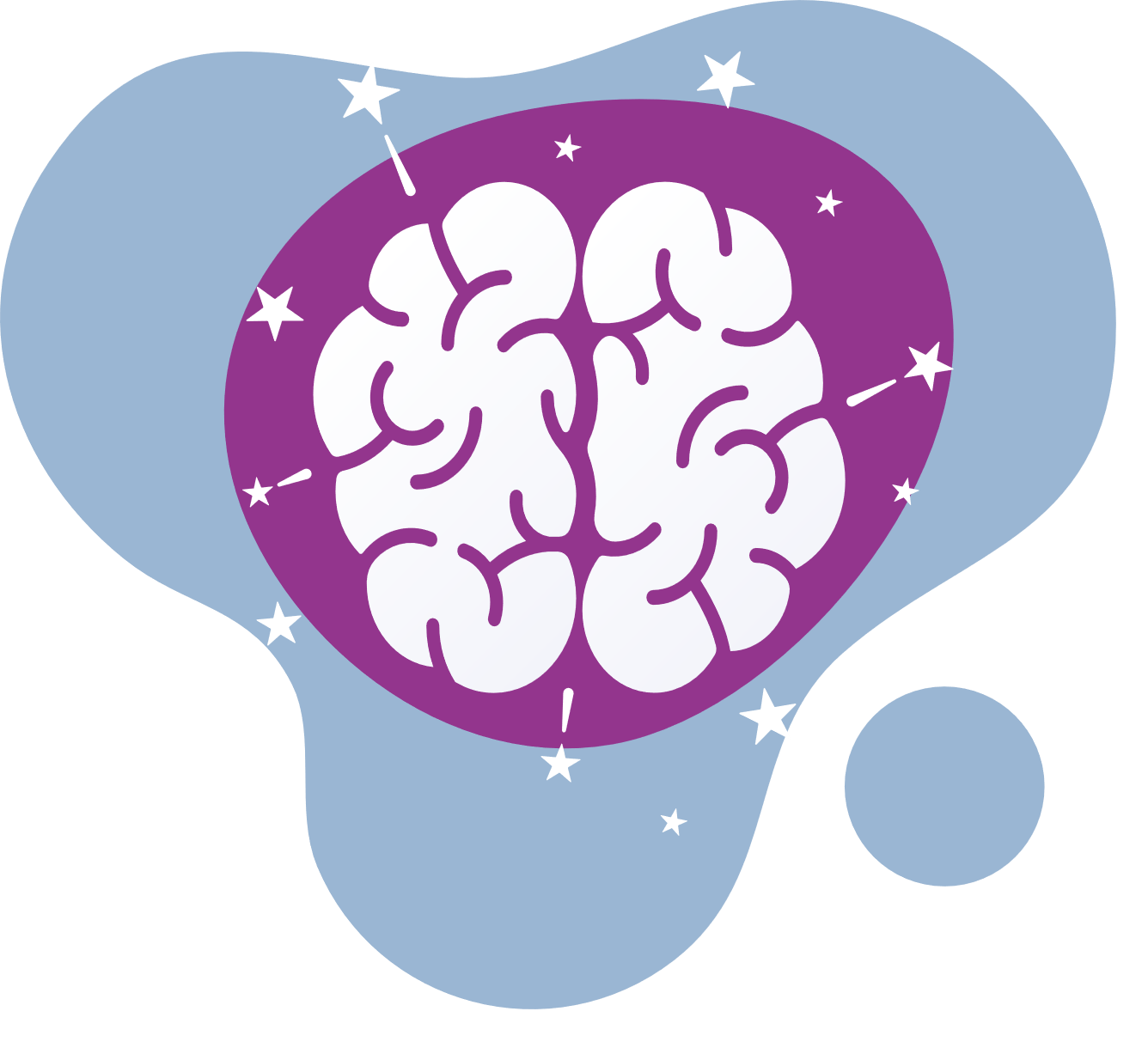 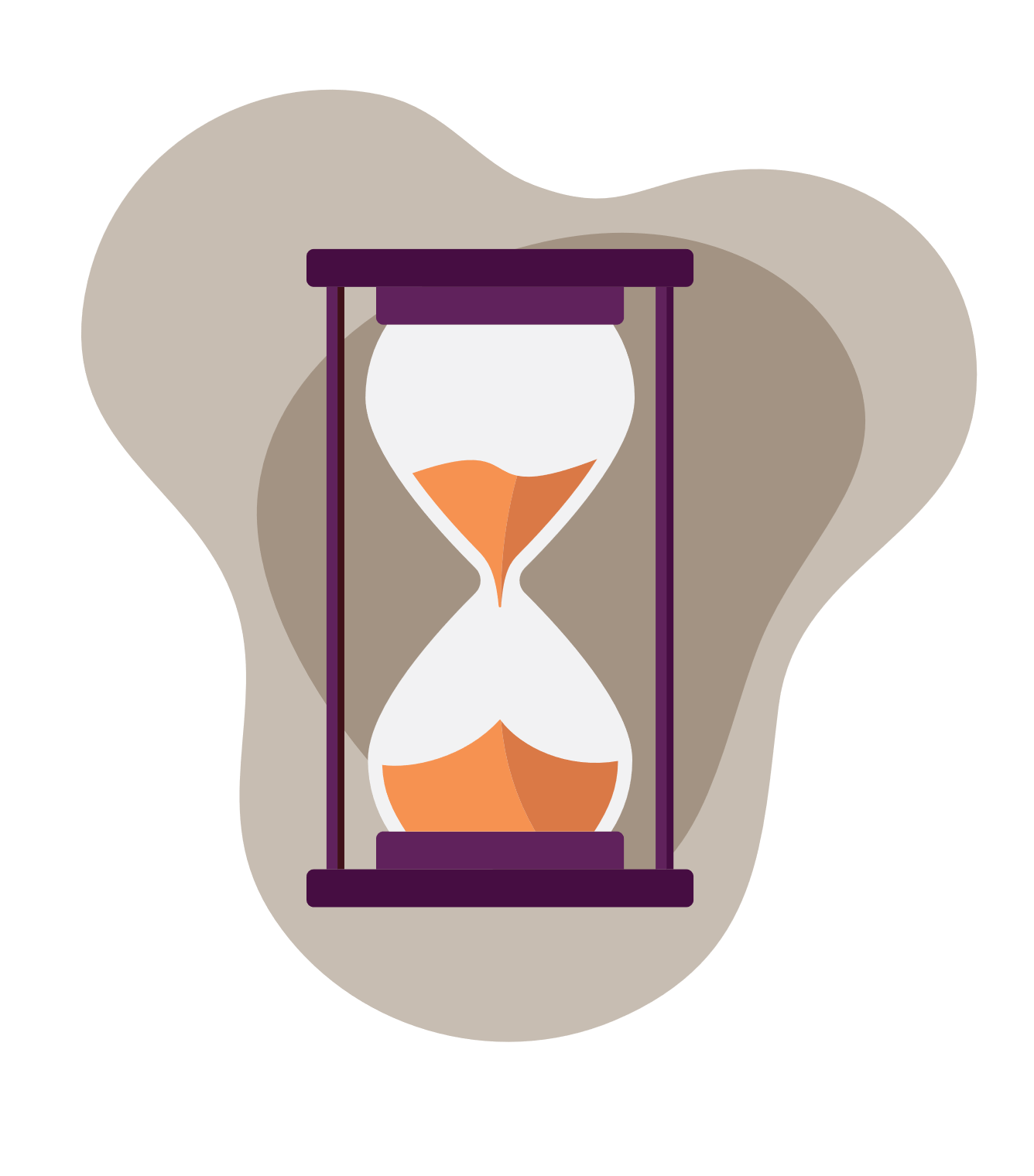 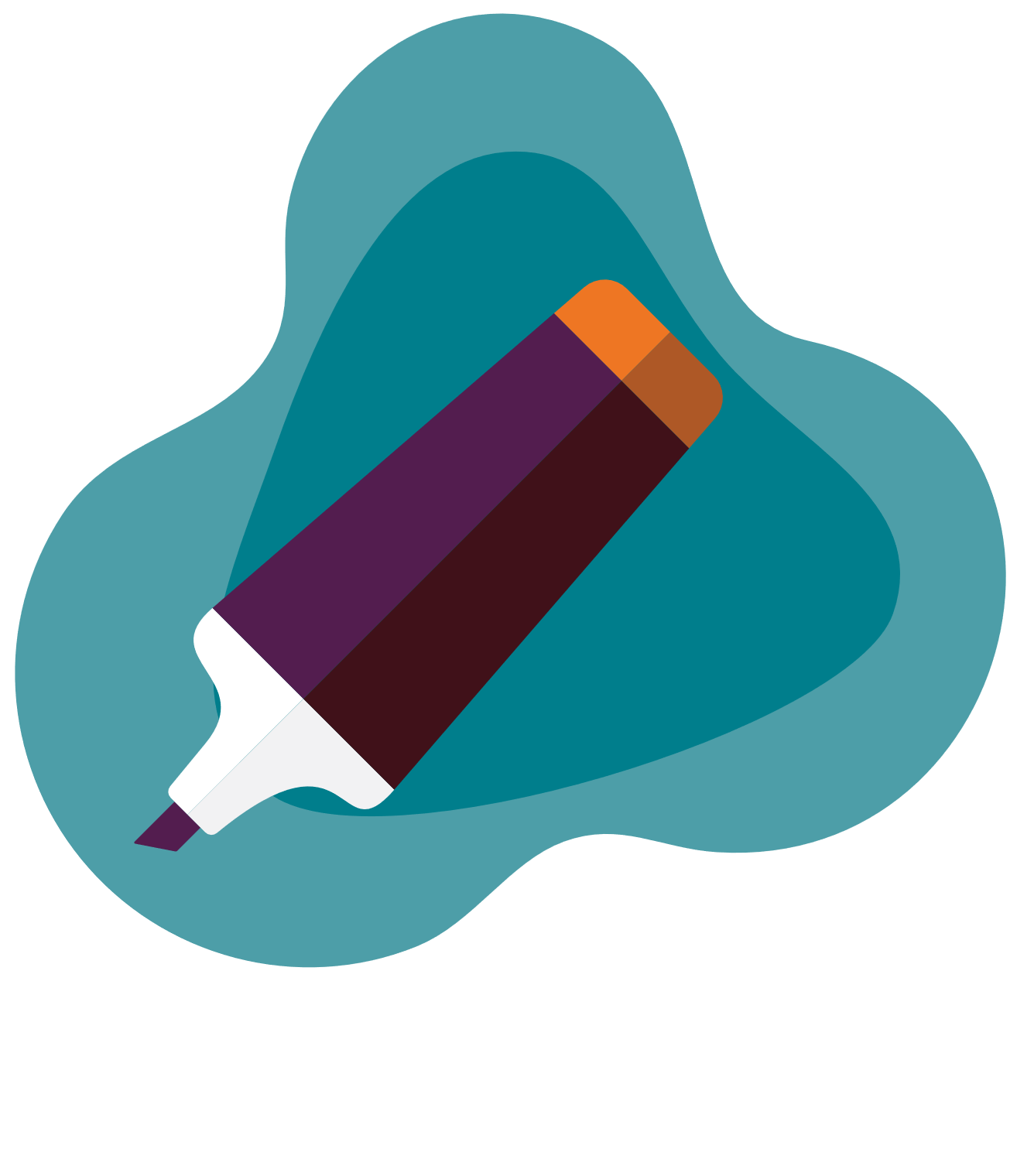 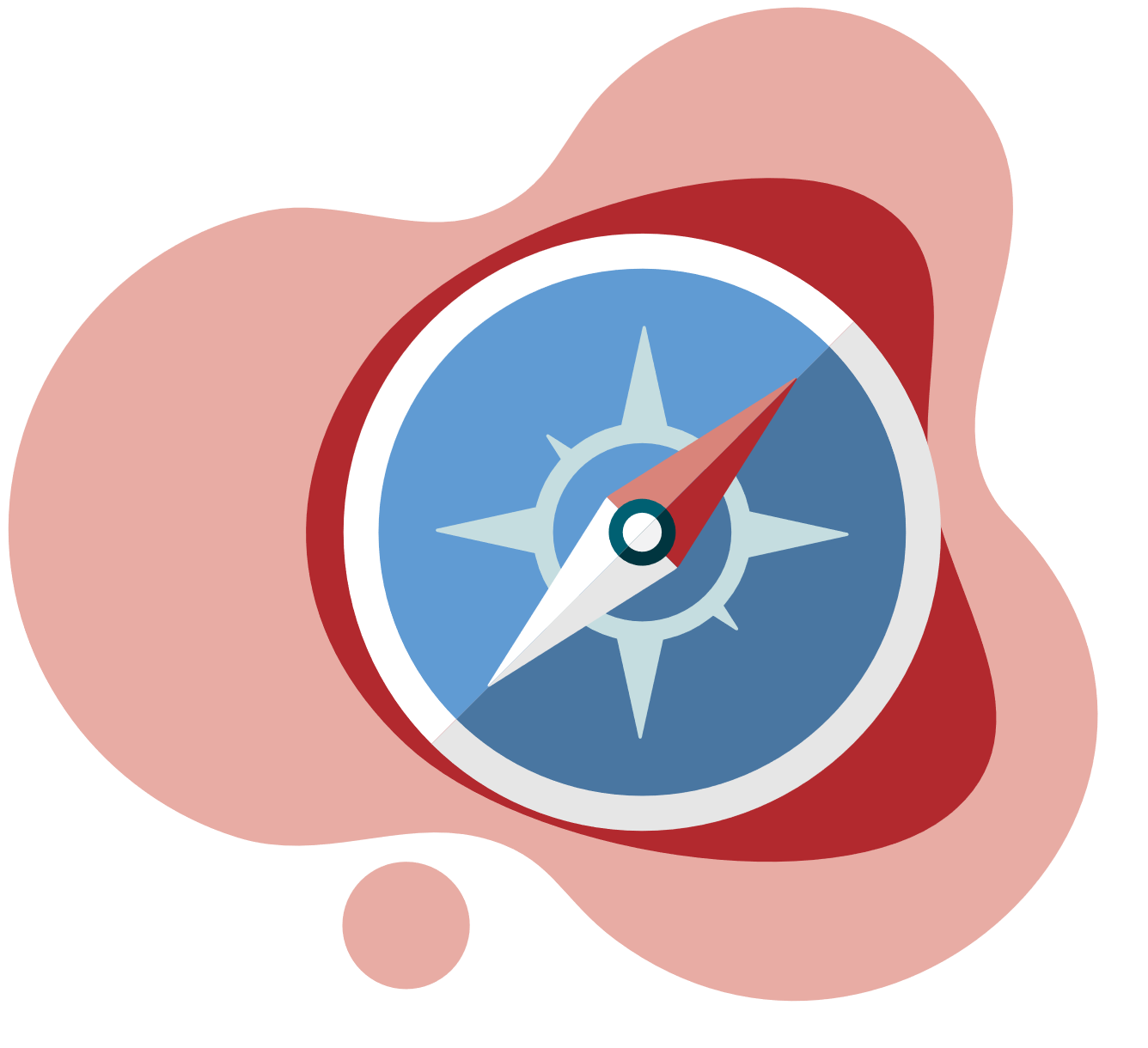 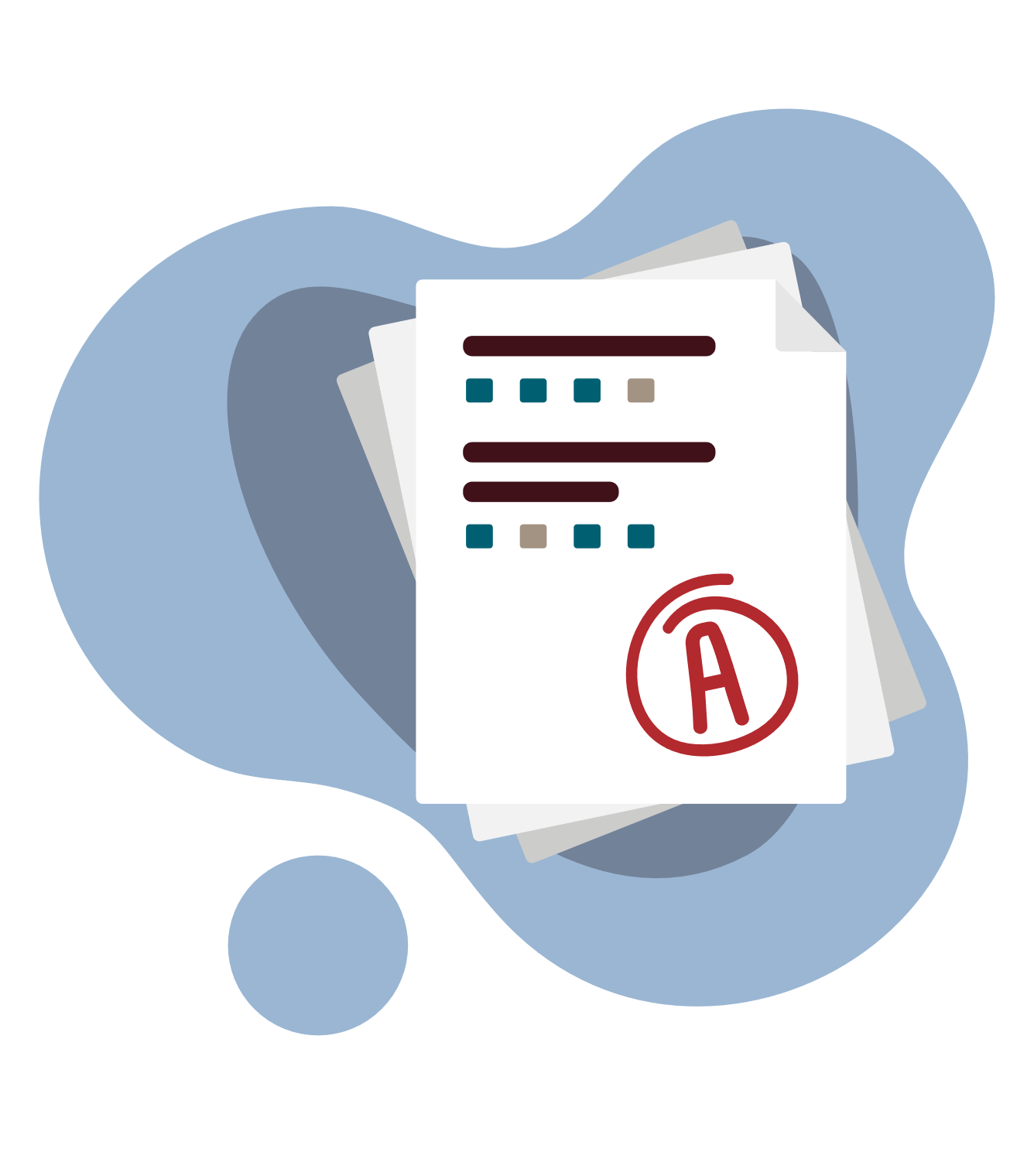 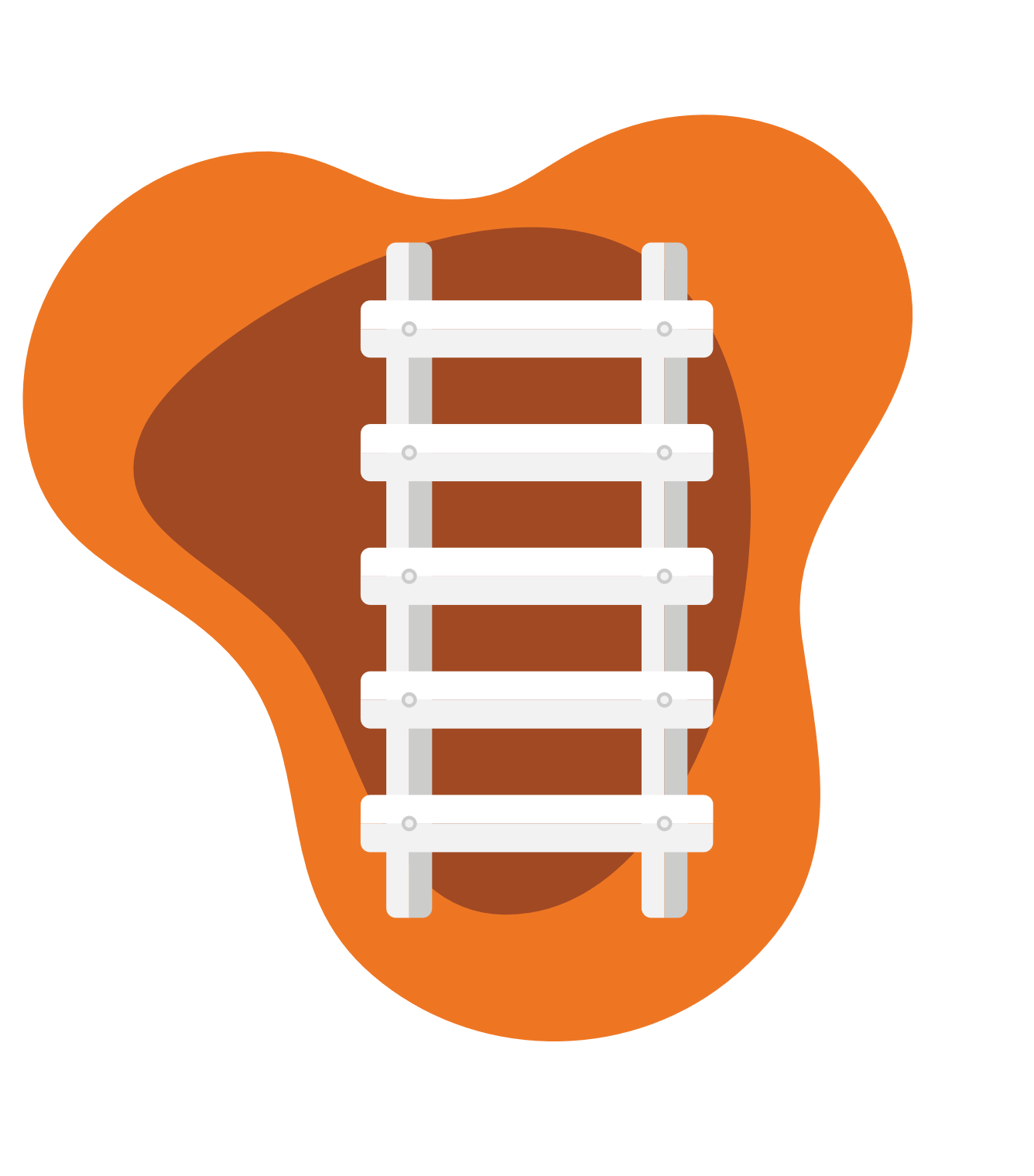 Promoting Mental Health and Well-Being in Our Schools
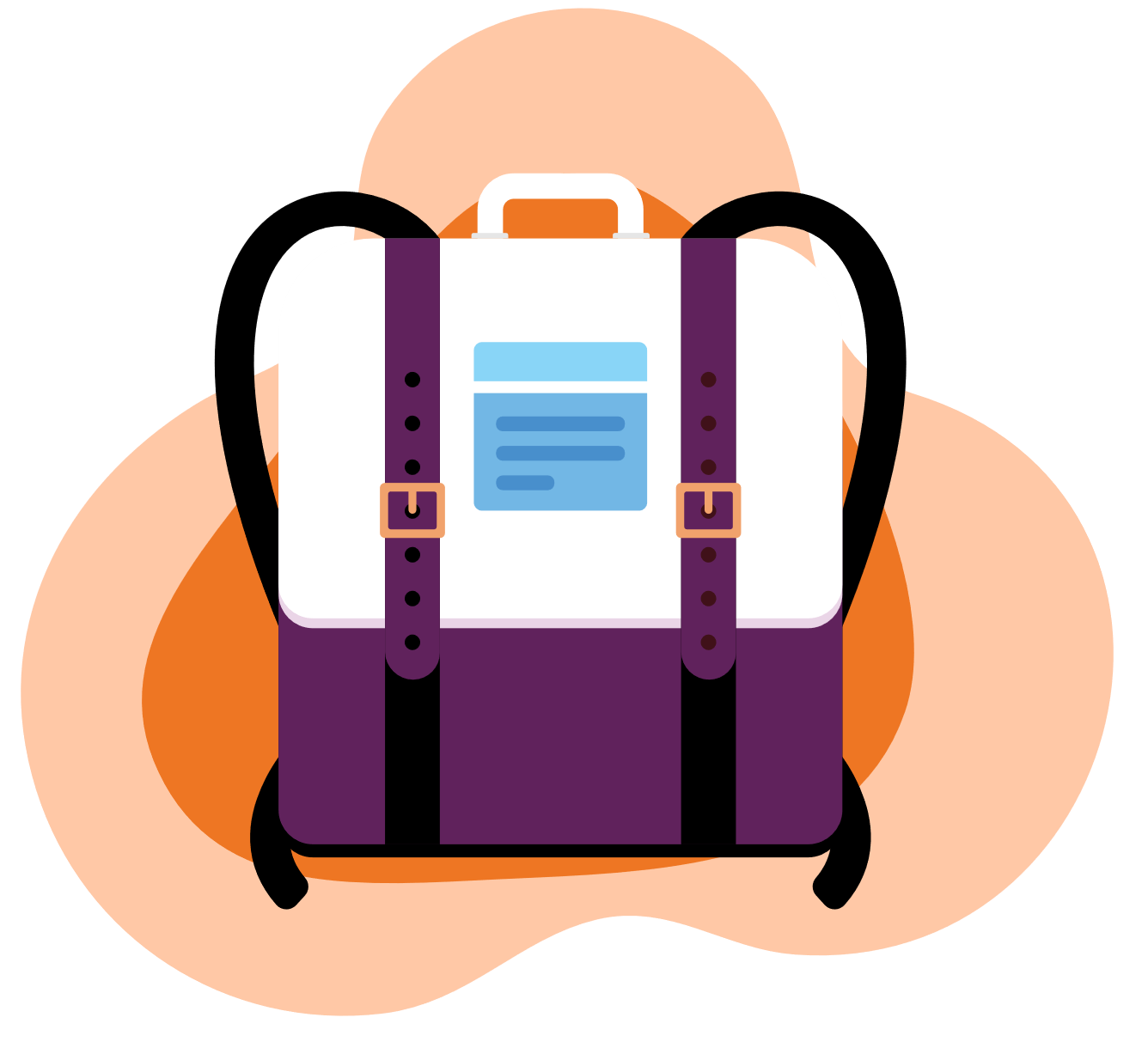 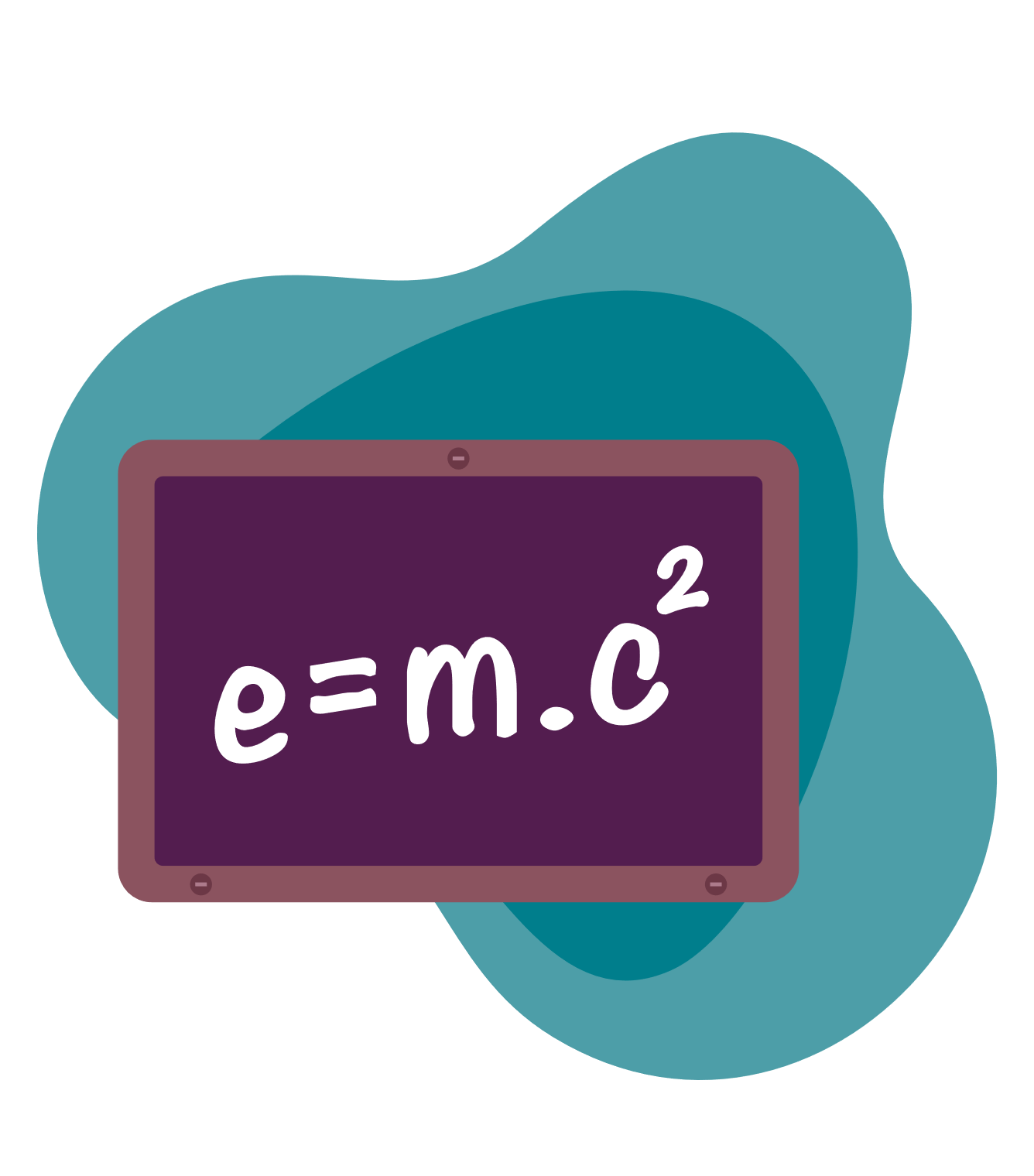 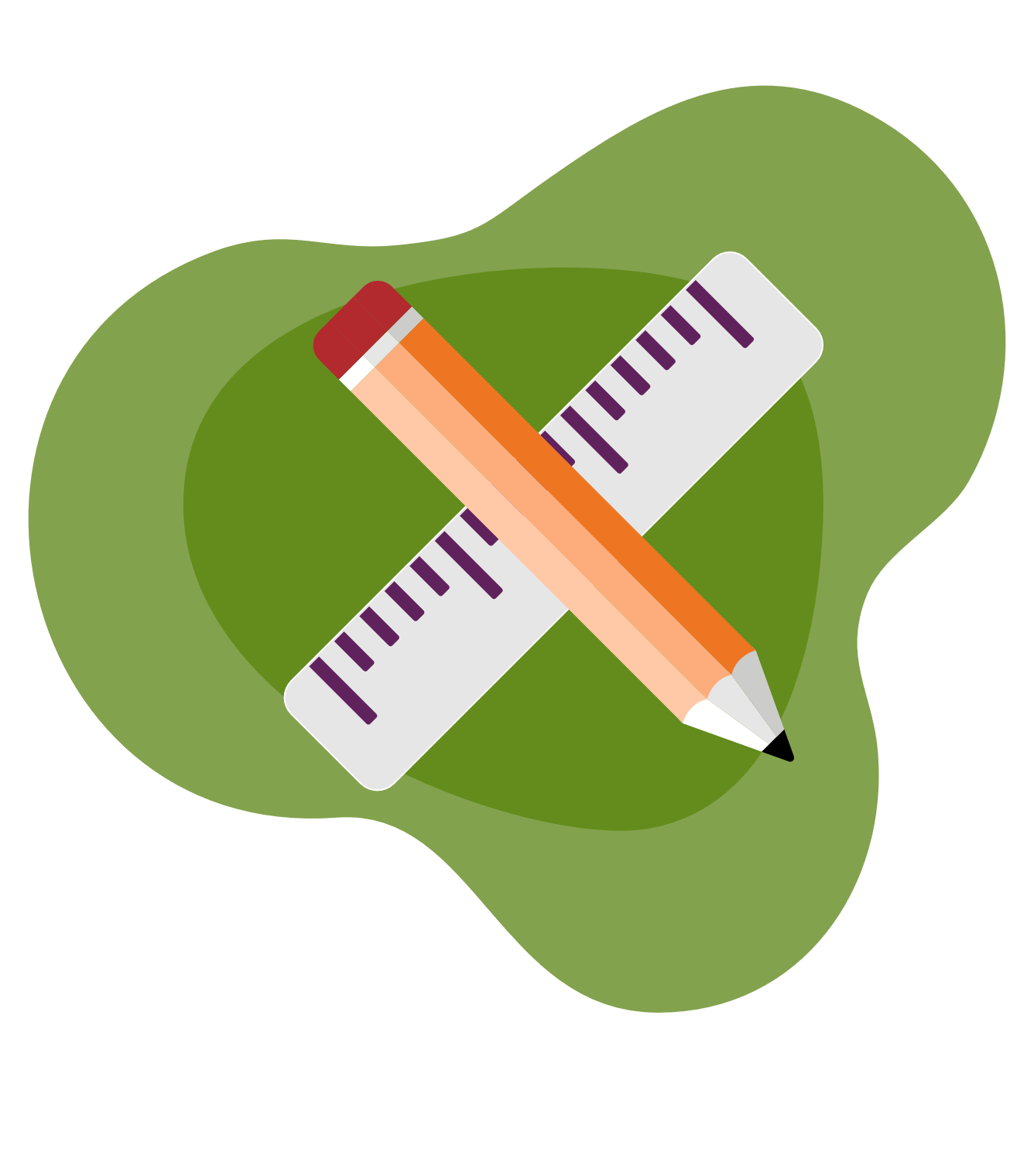 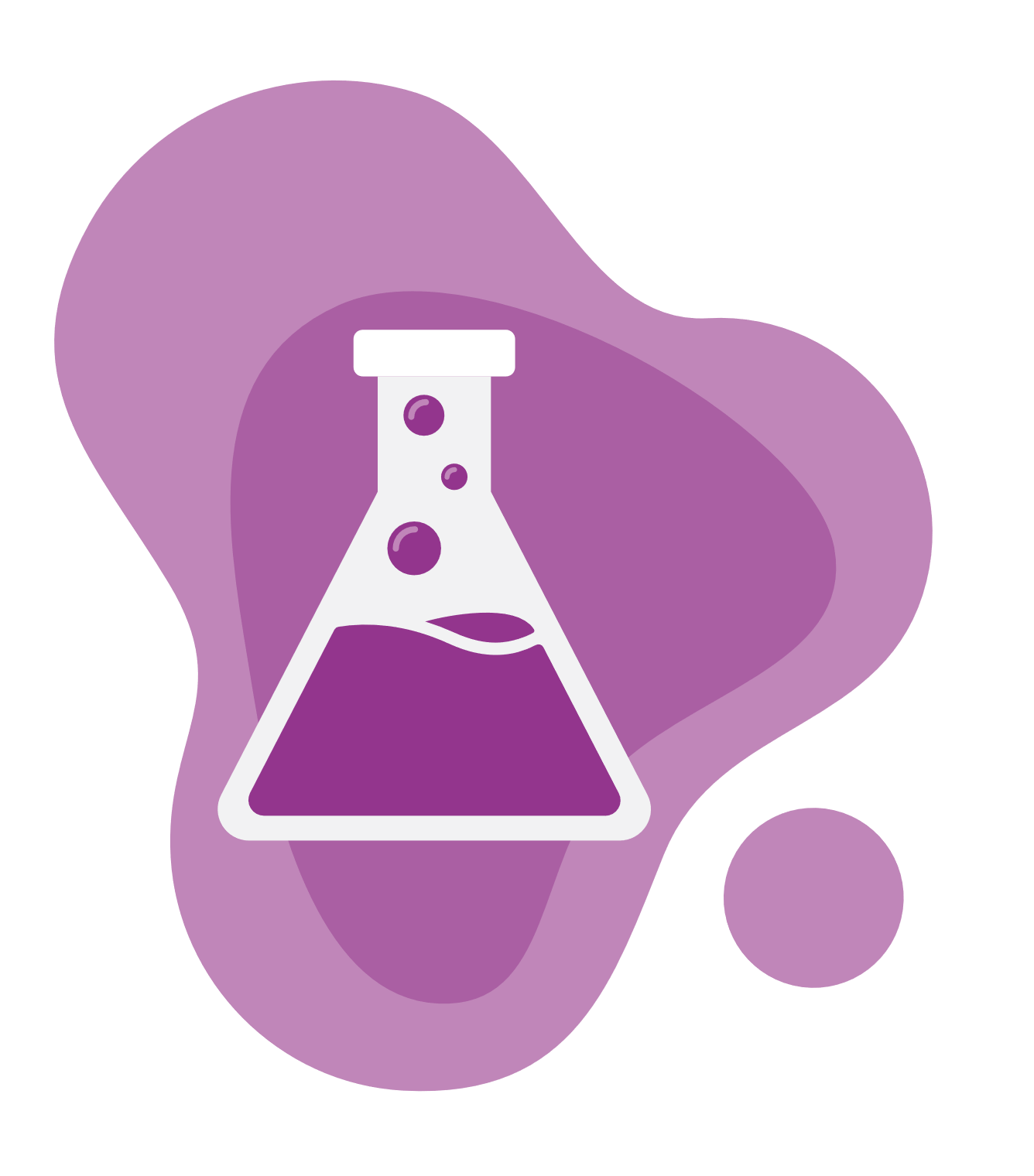 4
[Speaker Notes: USER GUIDE: The title on this slide is provided as an example. Add information or adjust this slide for your school/district and audience.]
Why Focus on Mental Health and Well-Being?
When youth experience poor mental health, they are also at increased risk of school absence and dropout, risky sexual behavior, and illicit substance use.2,3 
Some groups of youth experience worse mental health outcomes:1,4,5
Female students 
Lesbian, gay, bisexual, transgender, queer, or questioning students (LGBTQ+)
Students who have experienced racism in school
In 2021…
42% of high school students reported feeling sad or hopeless for at least 2 weeks in the past year 

22% of high school students reported that they had seriously considered suicide4
5
[Speaker Notes: TALKING POINTS:
Mental health is important for everyone and includes our emotional, psychological, and social well-being. 
It affects how we think, feel, and act and how we handle stress, relate to others, and make choices. For children and youth, mental well-being also includes reaching developmental and emotional milestones and learning skills to cope with challenges and function well at home, school, and in their communities. 
Recent data trends have amplified the importance of schools in responding to the mental health needs of students.
The data for female students; lesbian, gay, bisexual, queer, or questioning students; and students who have experienced racism in school shows they are even more likely to experience poor mental health.

USER GUIDE: Use this slide in case it is helpful to share data about the mental health status of youth, but be aware that the data reported here may become outdated over time. The Youth Risk Behavior survey data are released every other year, so consider checking CDC’s website to make sure you have the most up-to-date information: https://www.cdc.gov/healthyyouth/data/yrbs/index.htm]
What Can Schools Do?
Promote the mental health and well-being of students through education, prevention, and early intervention efforts.

Provide safe and supportive environments that connect students to caring adults and encourage positive peer relationships. 

Link students and families to mental and behavioral health services when needed.
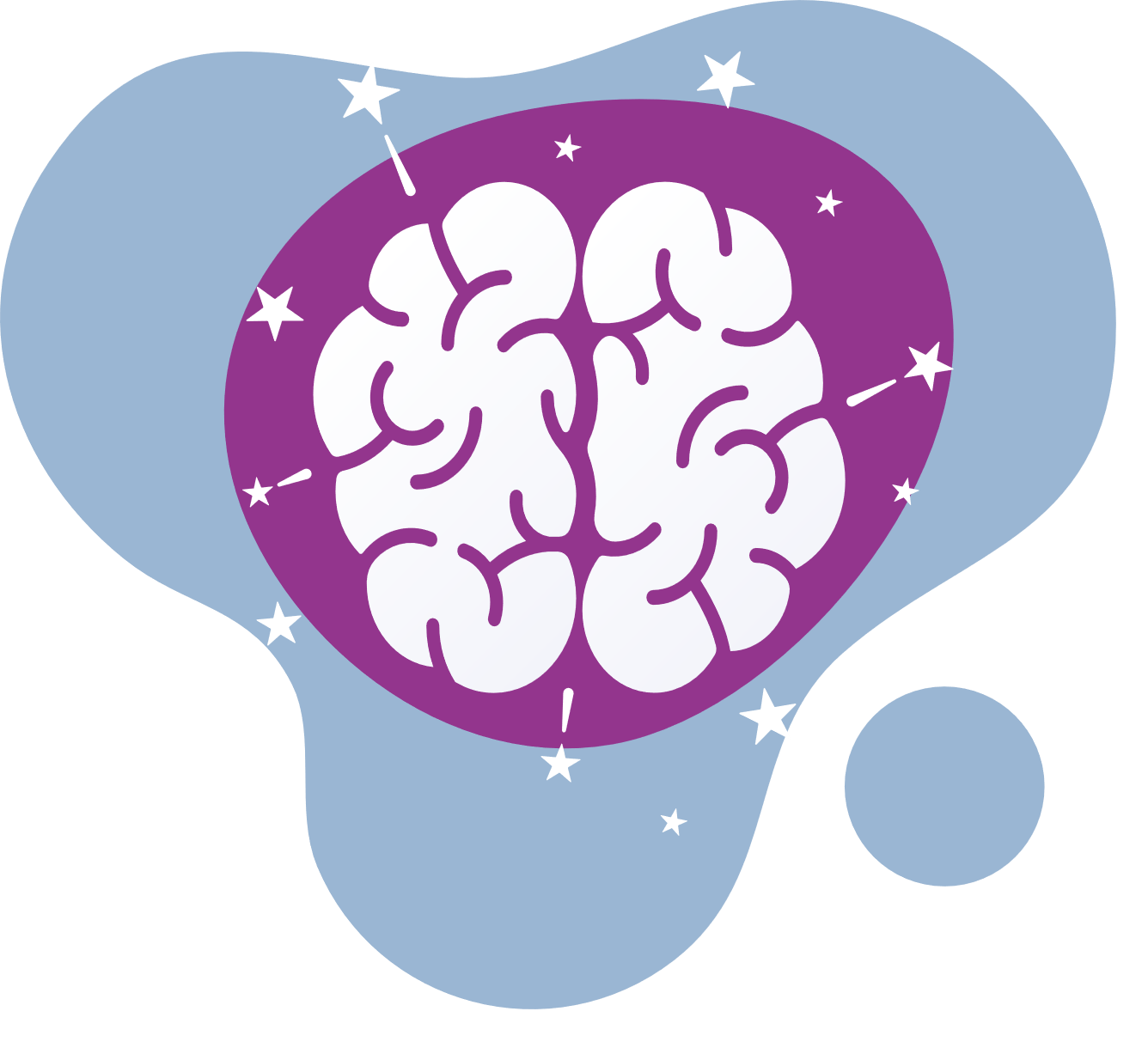 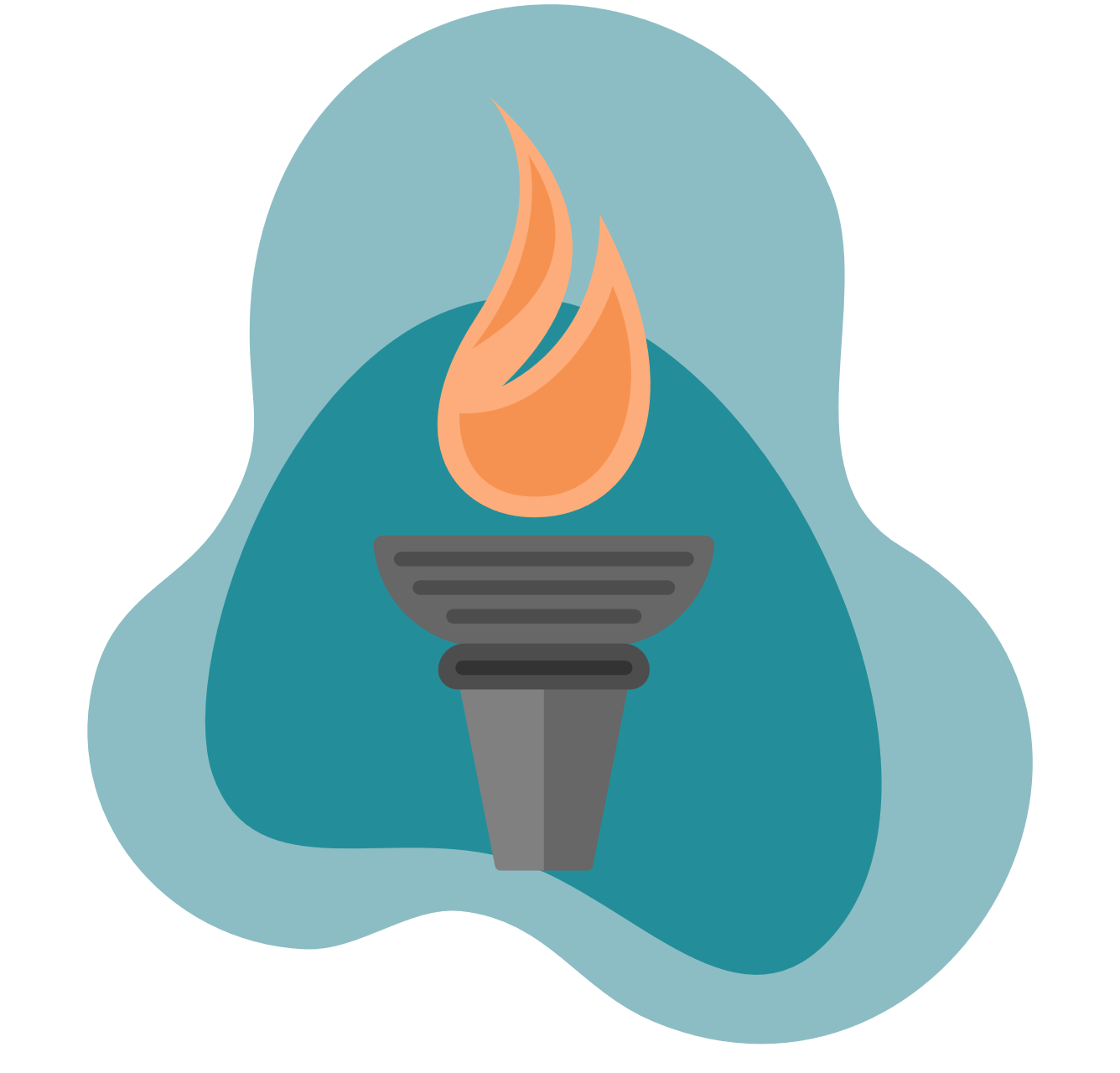 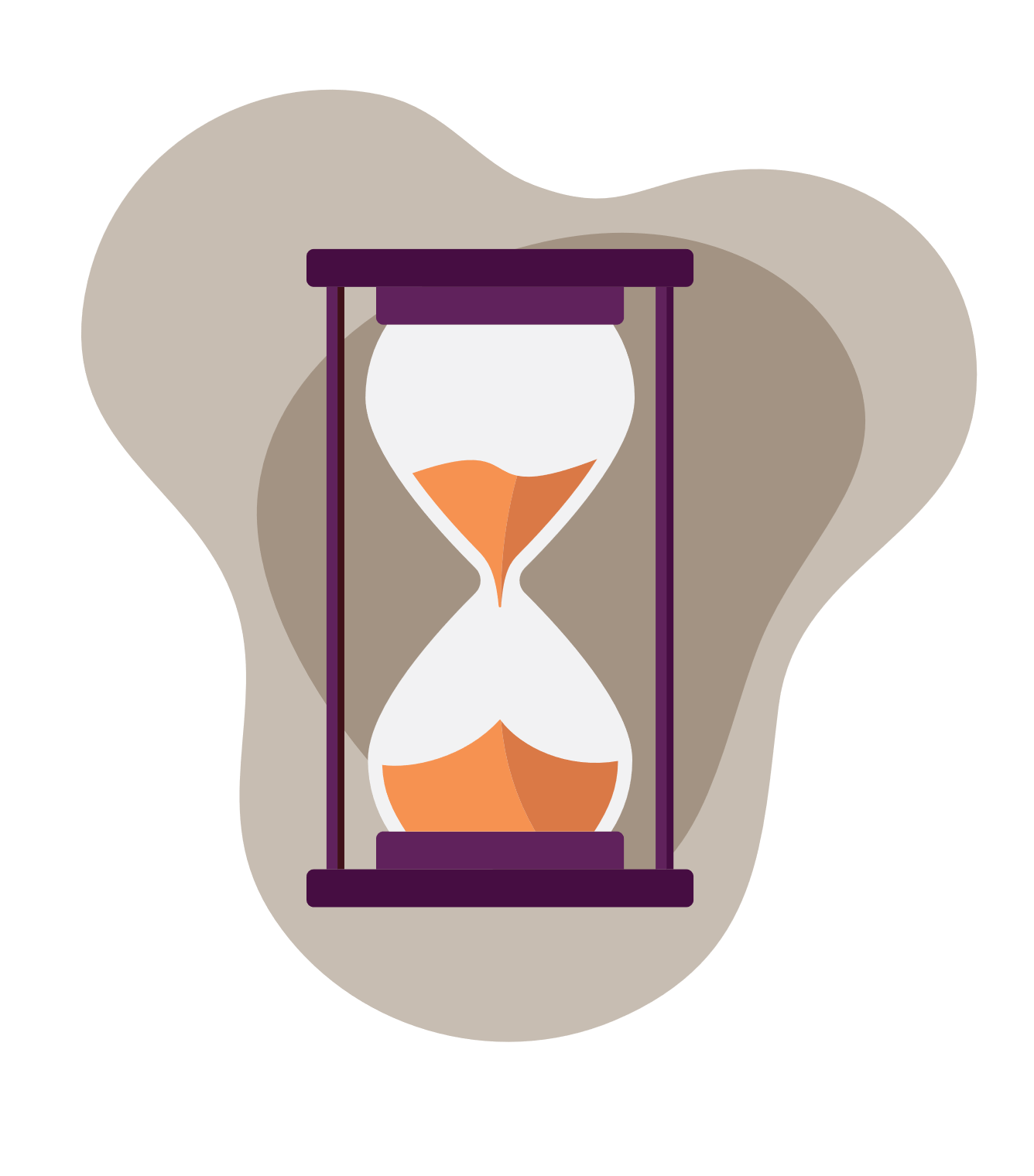 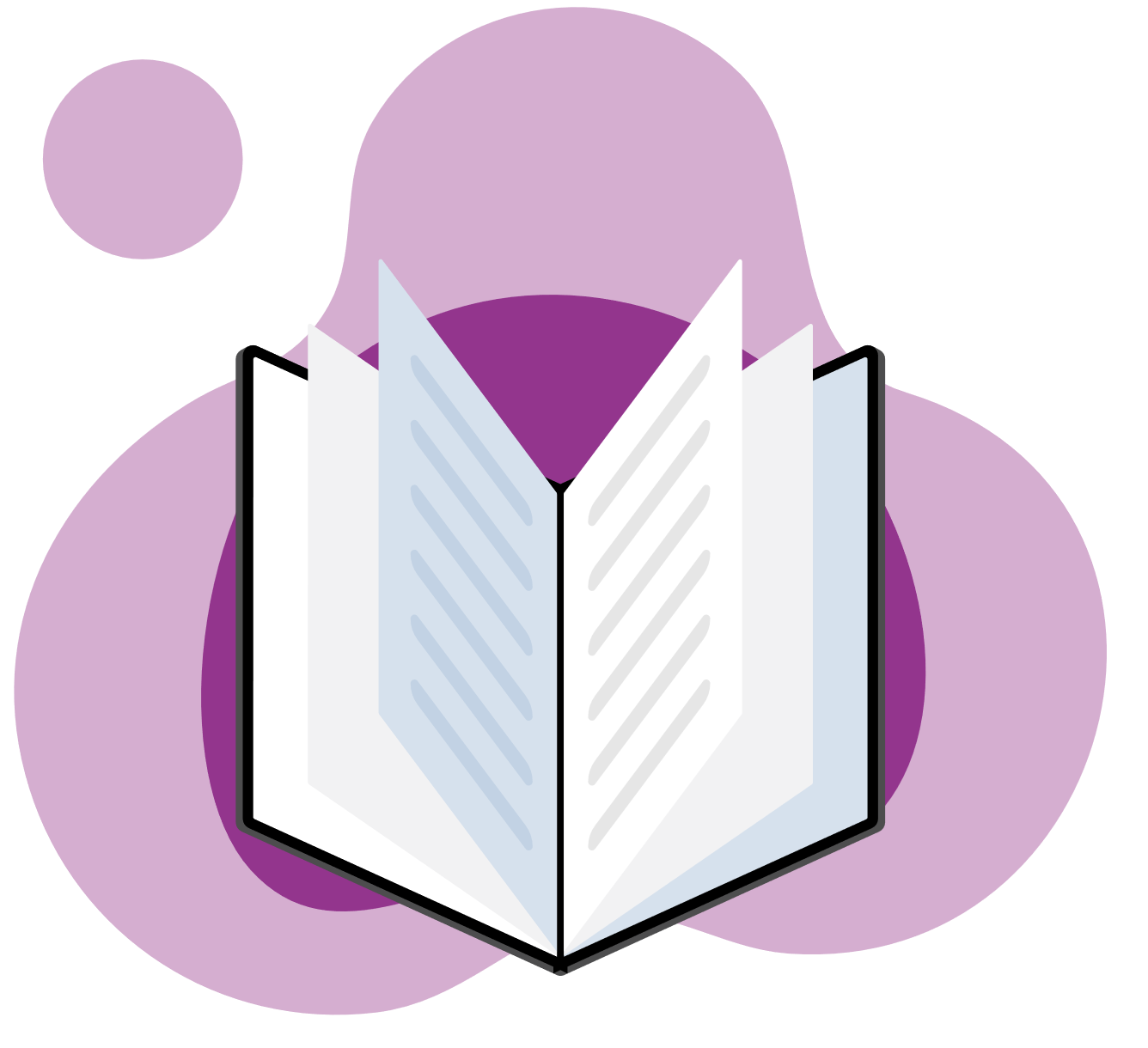 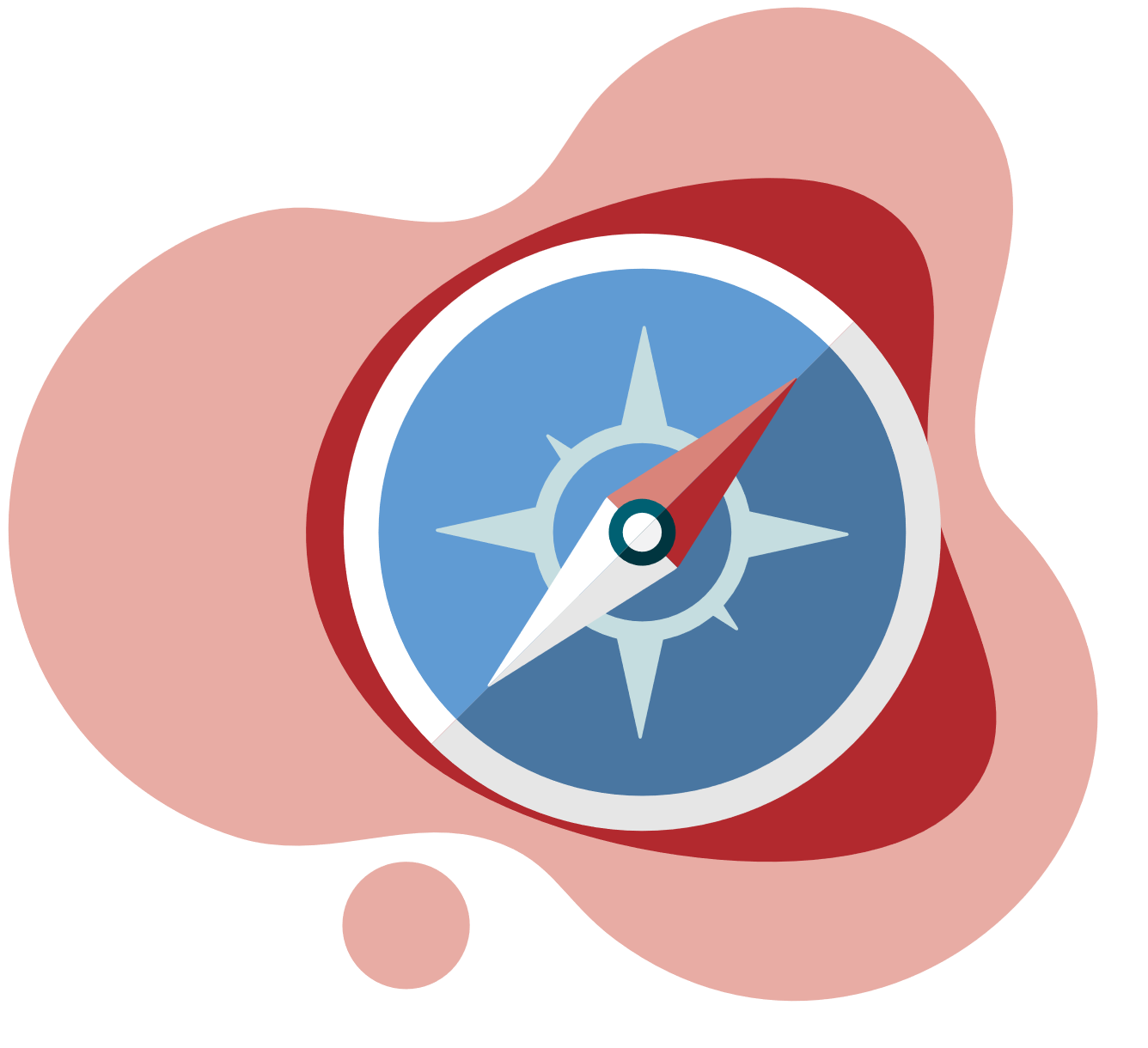 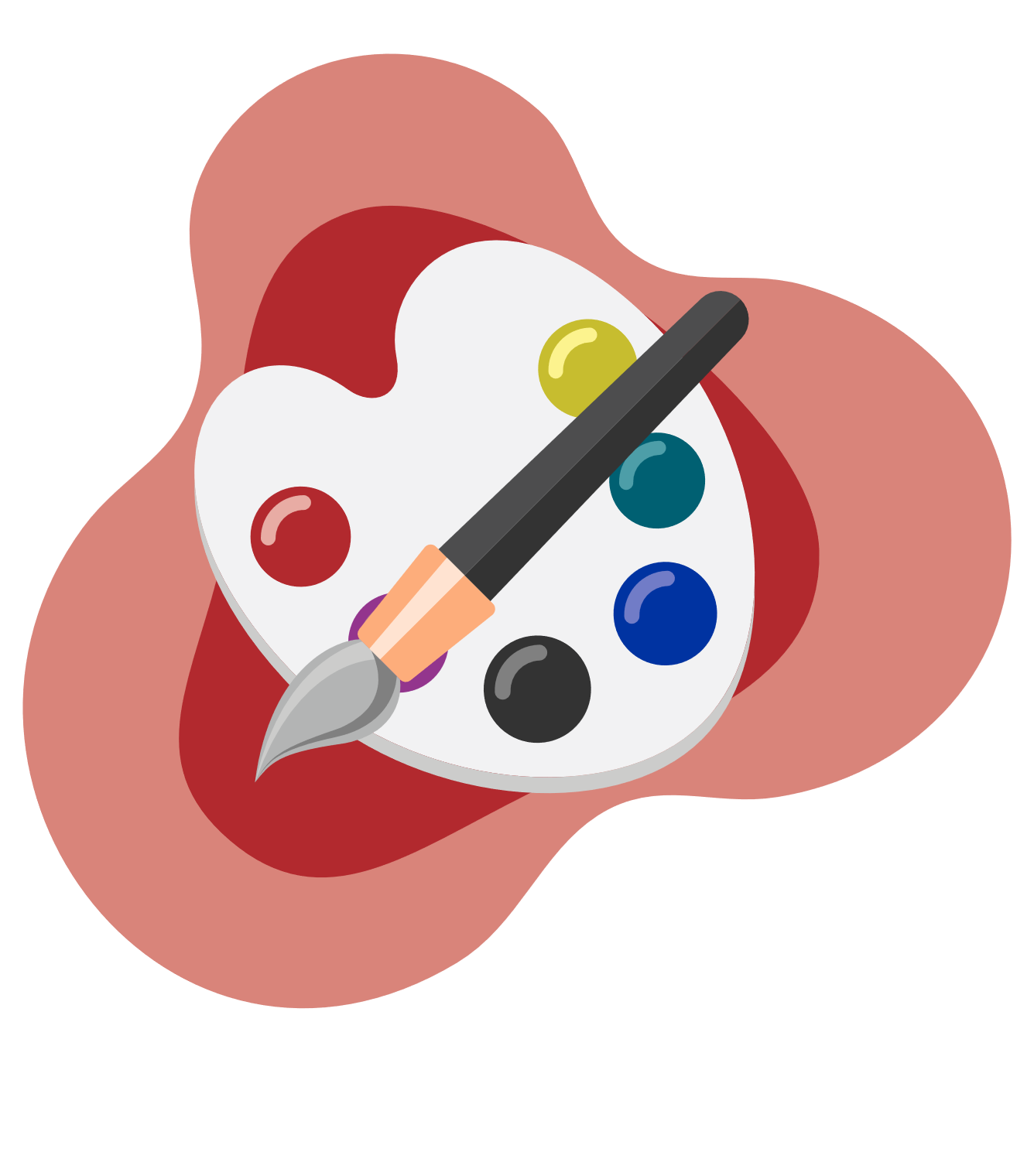 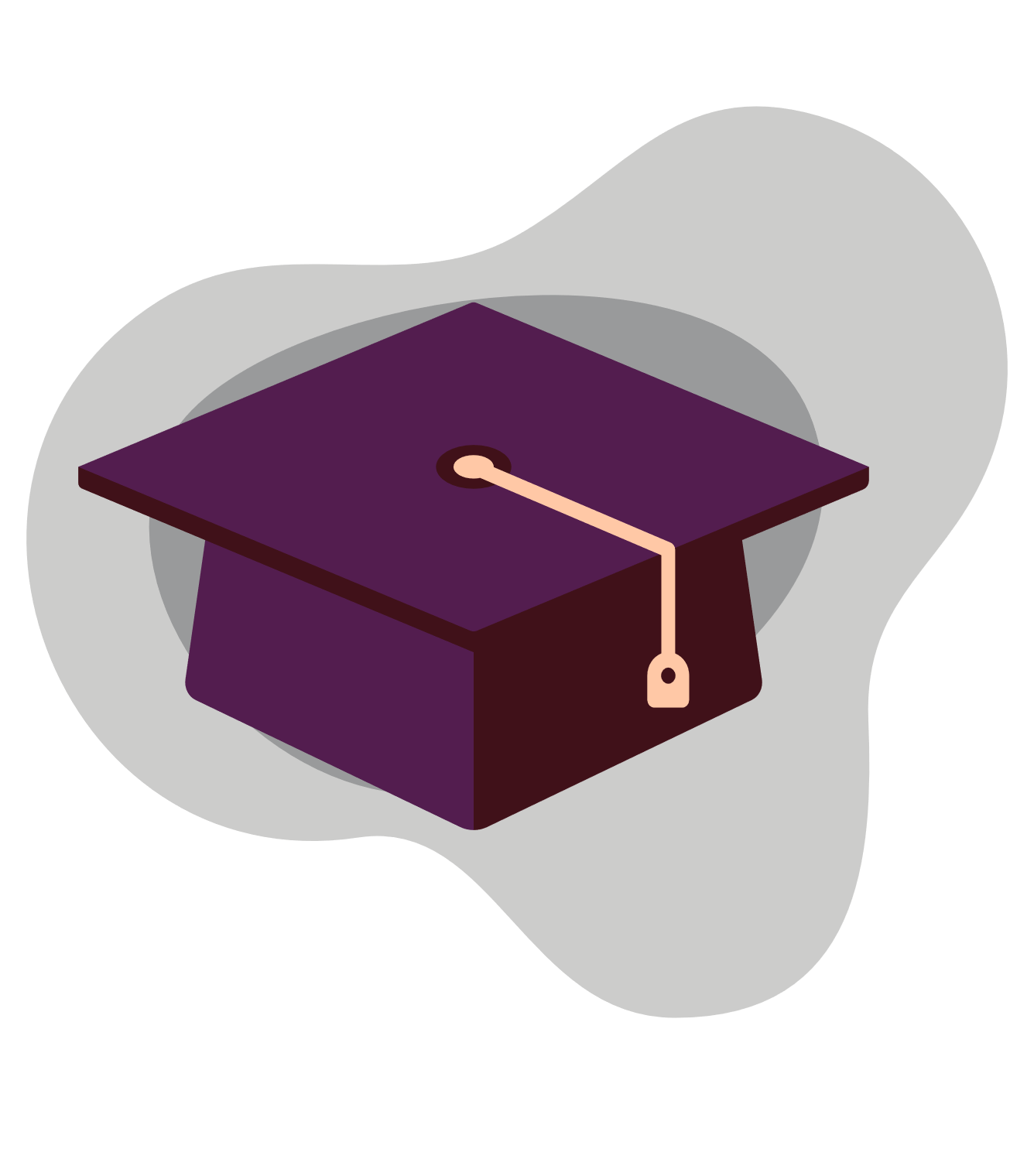 6
[Speaker Notes: TALKING POINTS:
The work schools do to promote student mental health and well-being helps them achieve their educational mission. Poor mental health can interfere with students’ ability to learn and can affect classroom behavior, school engagement, and peer relationships. 
Schools play an important role in promoting the mental health and well-being of students through education, prevention, and early intervention efforts.]
Promoting Mental Health and Well-Being in Schools: An Action Guide for School and District Leaders
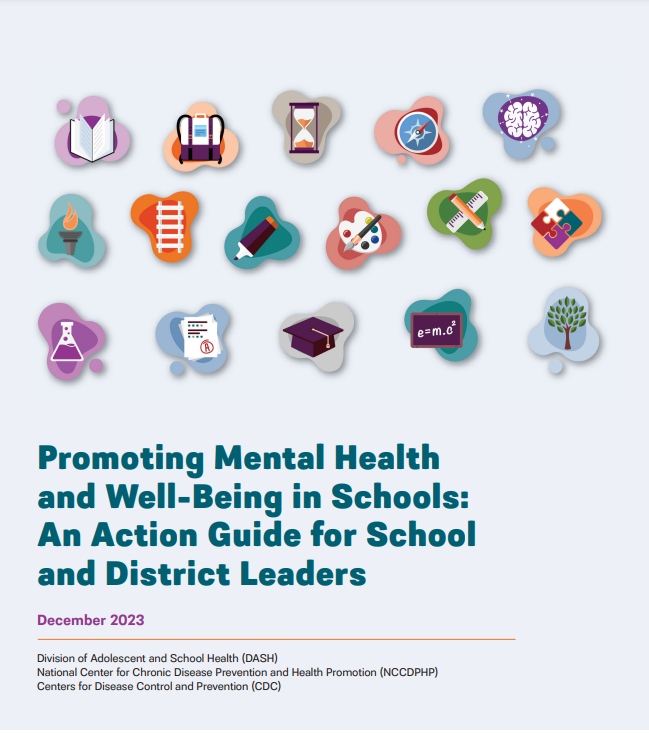 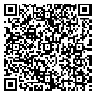 7
[Speaker Notes: TALKING POINTS:
To help schools prioritize strategies and approaches that promote mental health, CDC created this Action Guide for school and district leaders.
For more information, you can use this QR code to access the Action Guide.]
Six Evidence-Based Strategies to Support Mental Health and Well-Being in Schools
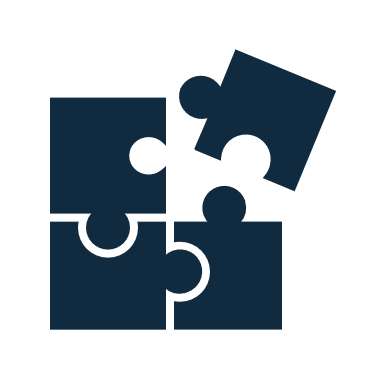 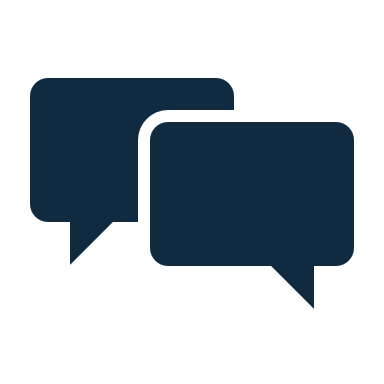 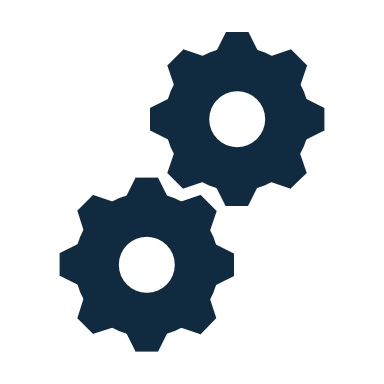 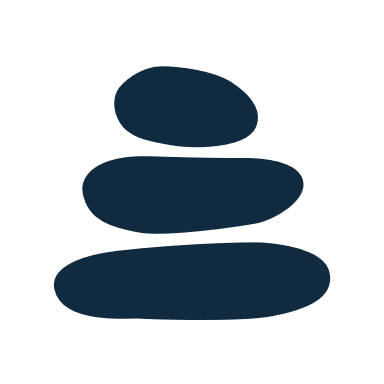 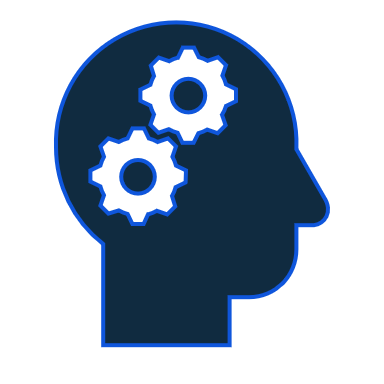 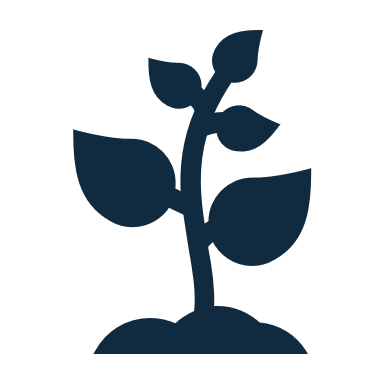 Provide Psychosocial Skills Training and Cognitive Behavioral Interventions
Enhance Connectedness Among Students, Staff, and Families
Promote Social, Emotional, and Behavioral Learning
Increase Students’ Mental Health Literacy
Support Staff Well-Being
Promote Mindfulness
8
Multitiered Systems of Support
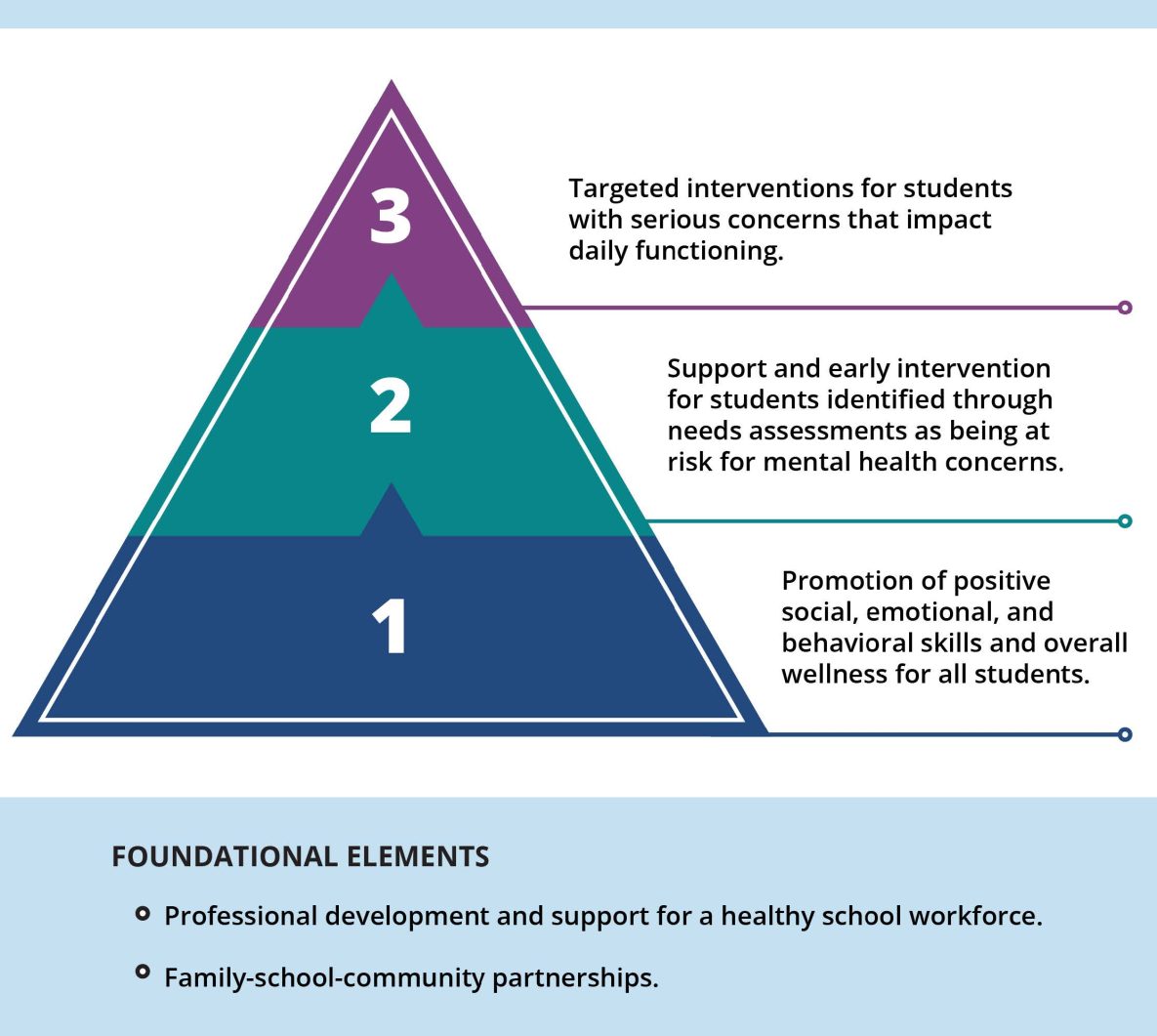 9
[Speaker Notes: TALKING POINTS:
Multitiered Systems of Support (MTSS) are used by many schools and districts to support different levels of students’ needs. The strategies in this presentation can align with our existing MTSS to enhance the work we have already started.

User Guide: This slide can be used if your school is using MTSS to promote and support mental health. It might be a helpful way to frame the new activities that your team will be planning.]
What are we already doing well to support mental health and well-being?
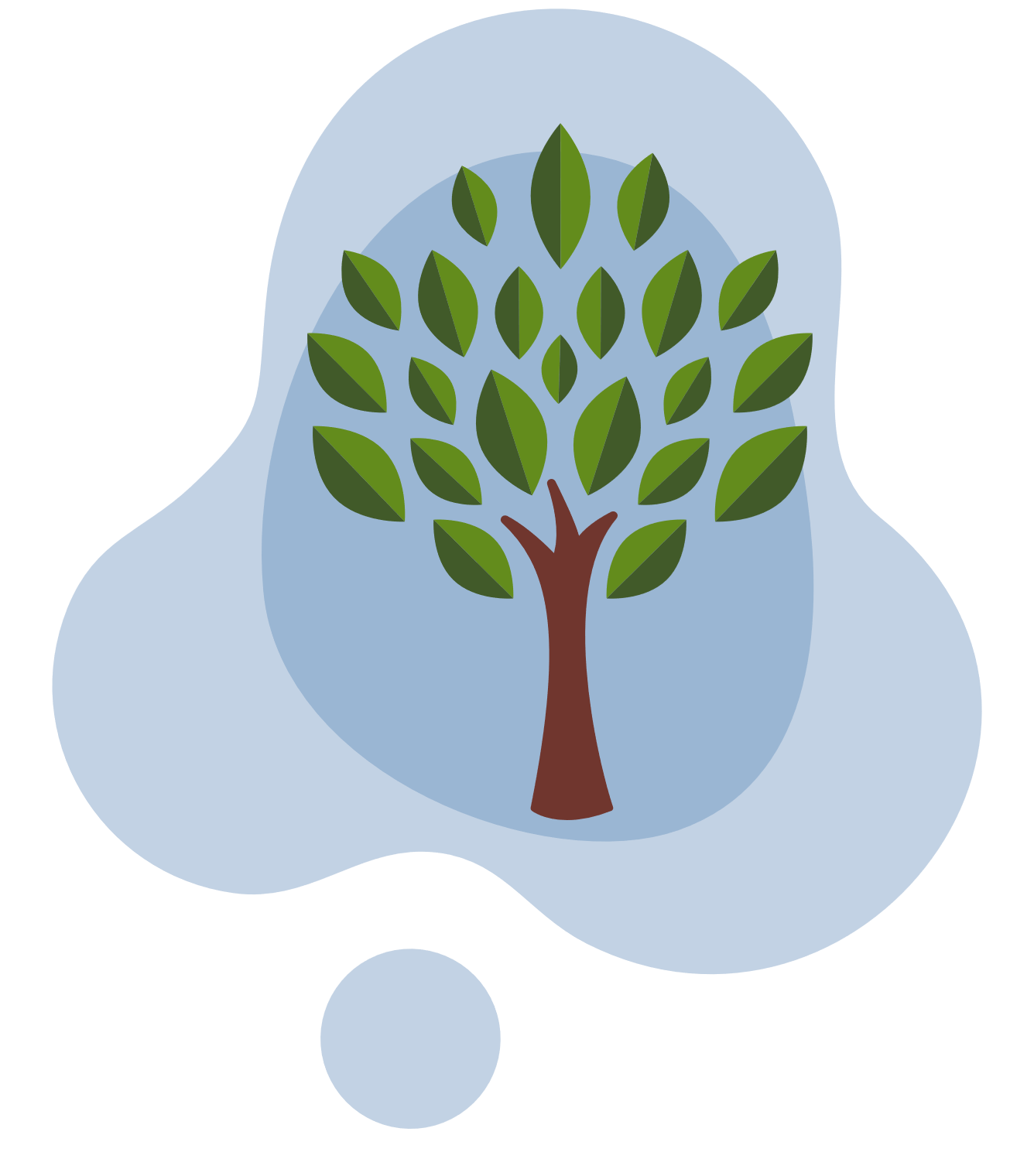 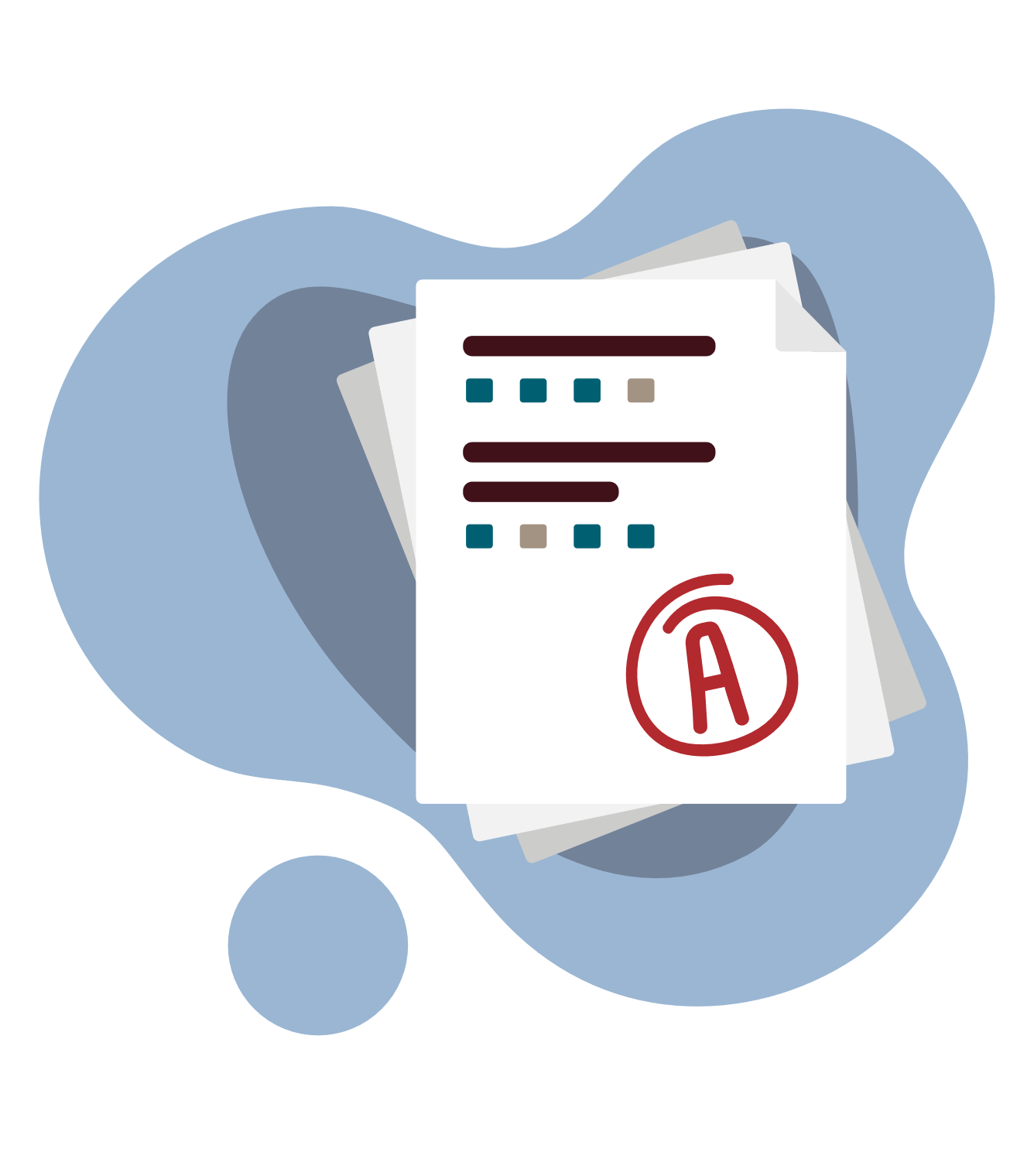 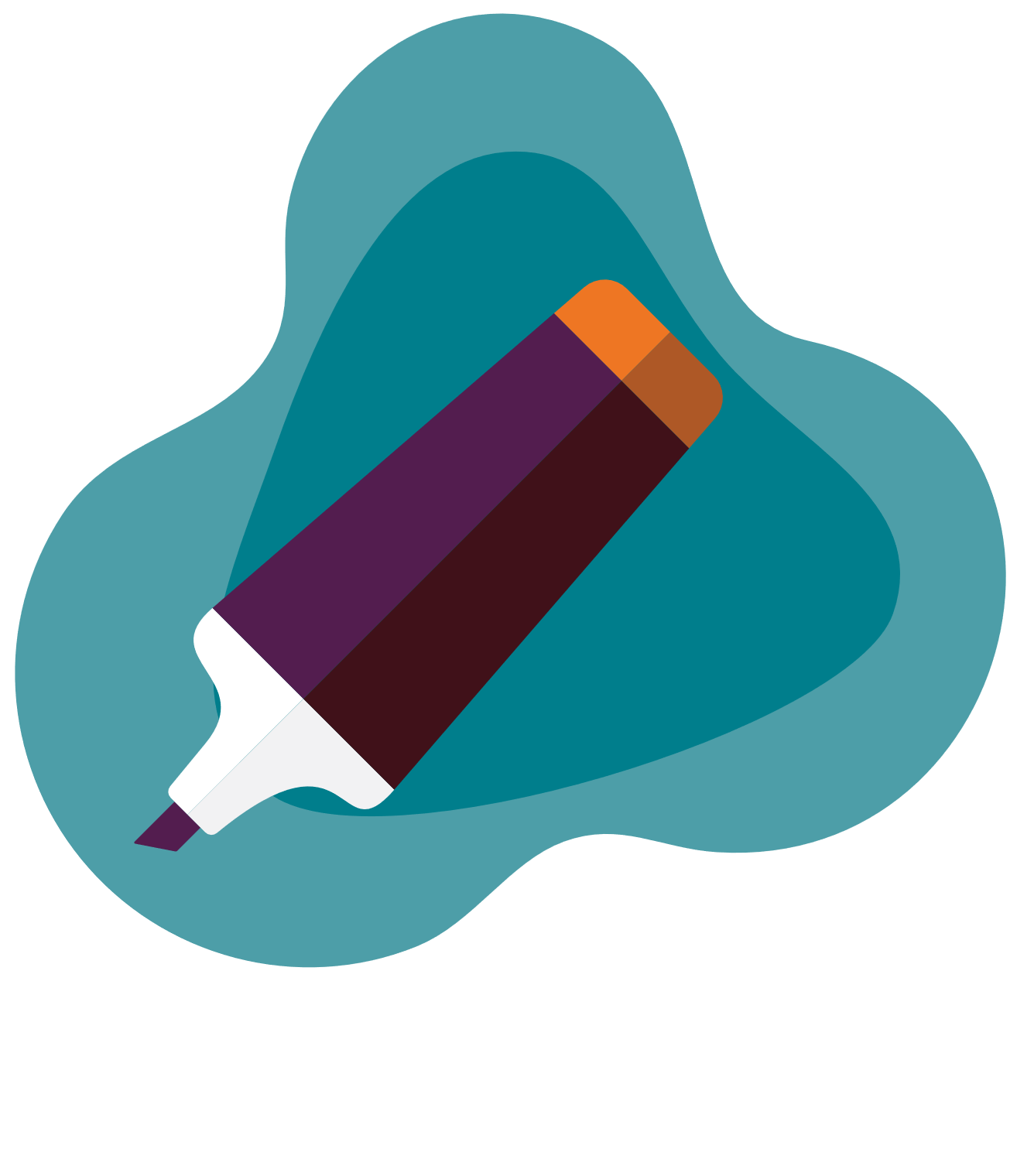 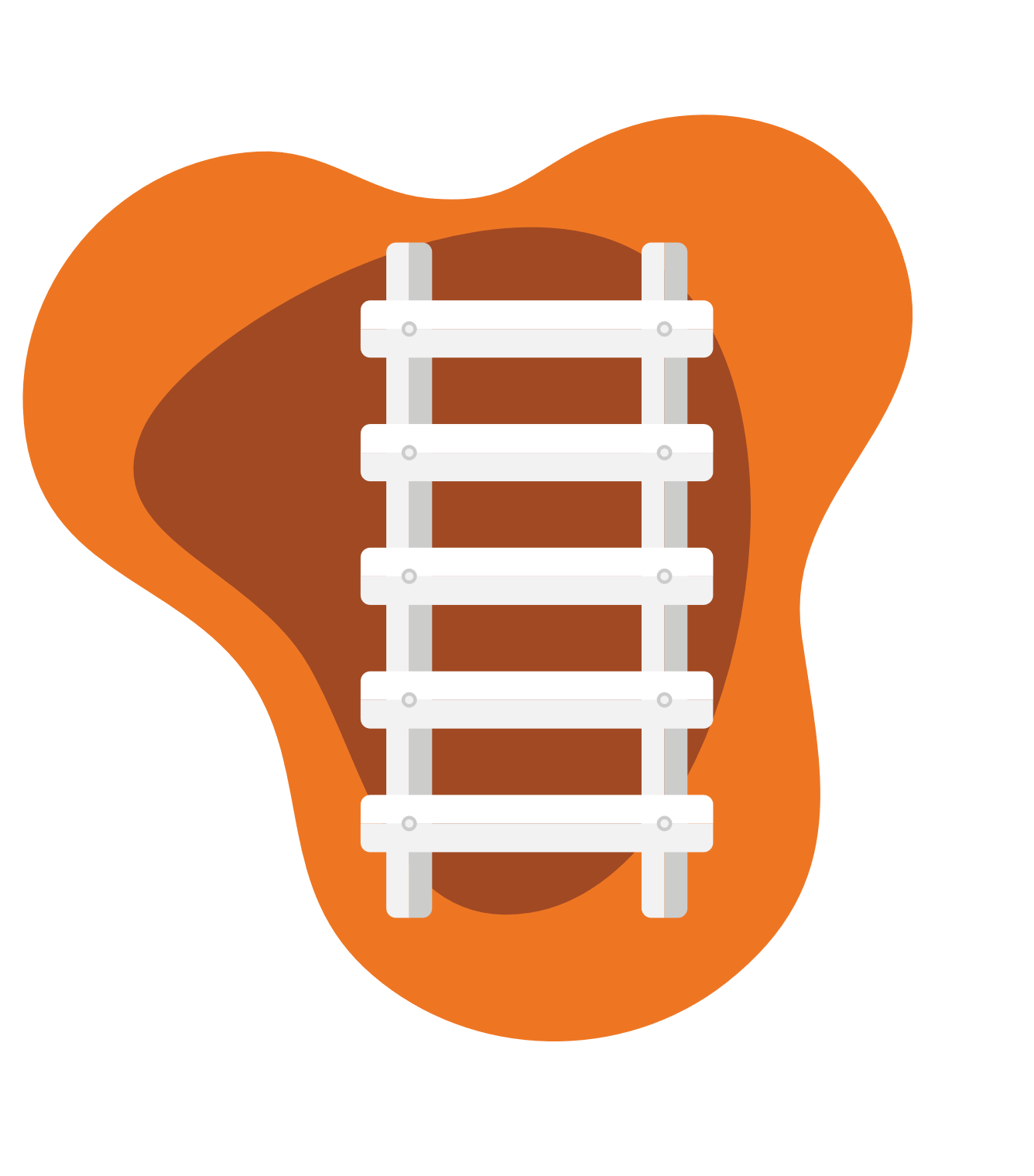 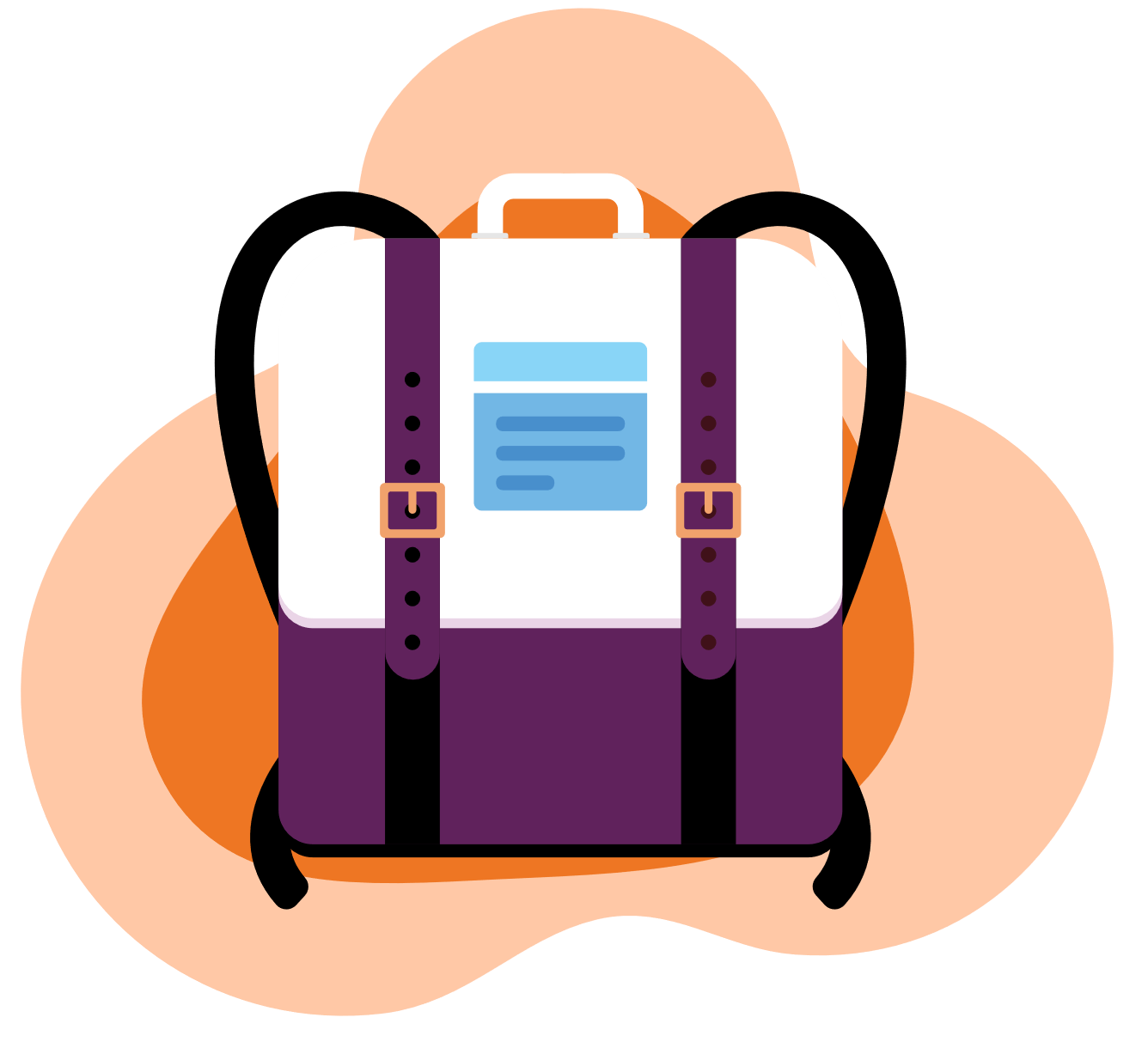 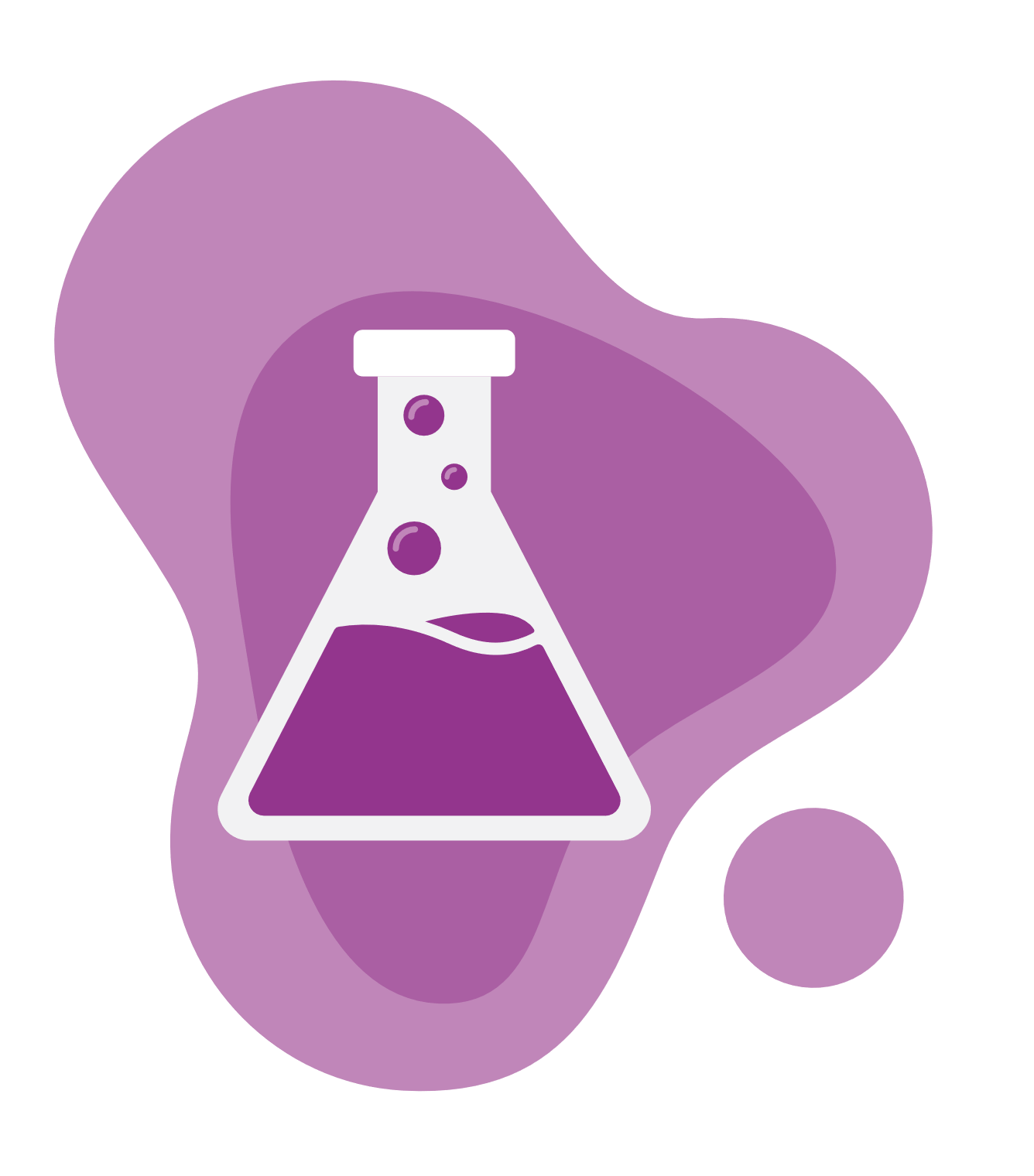 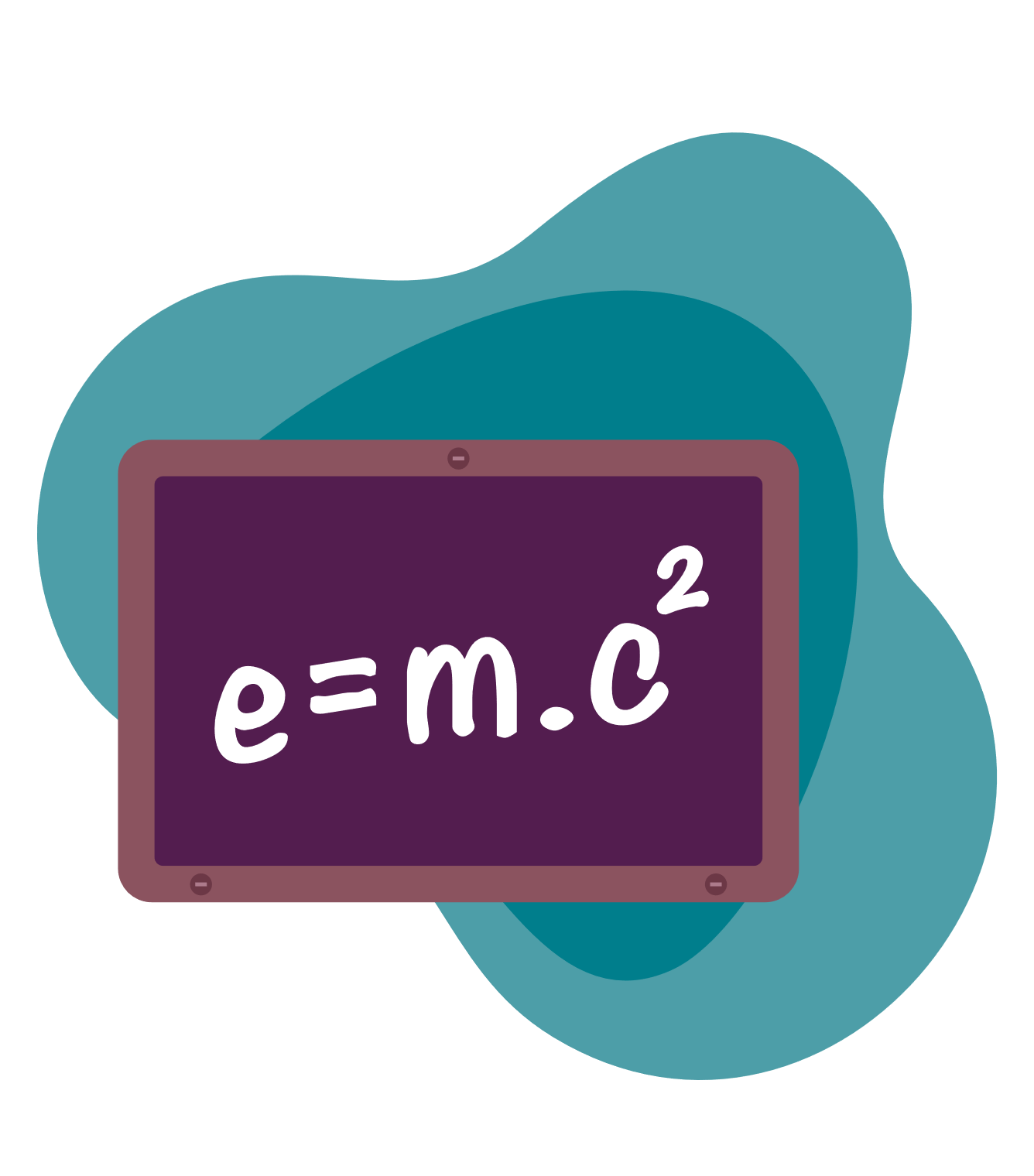 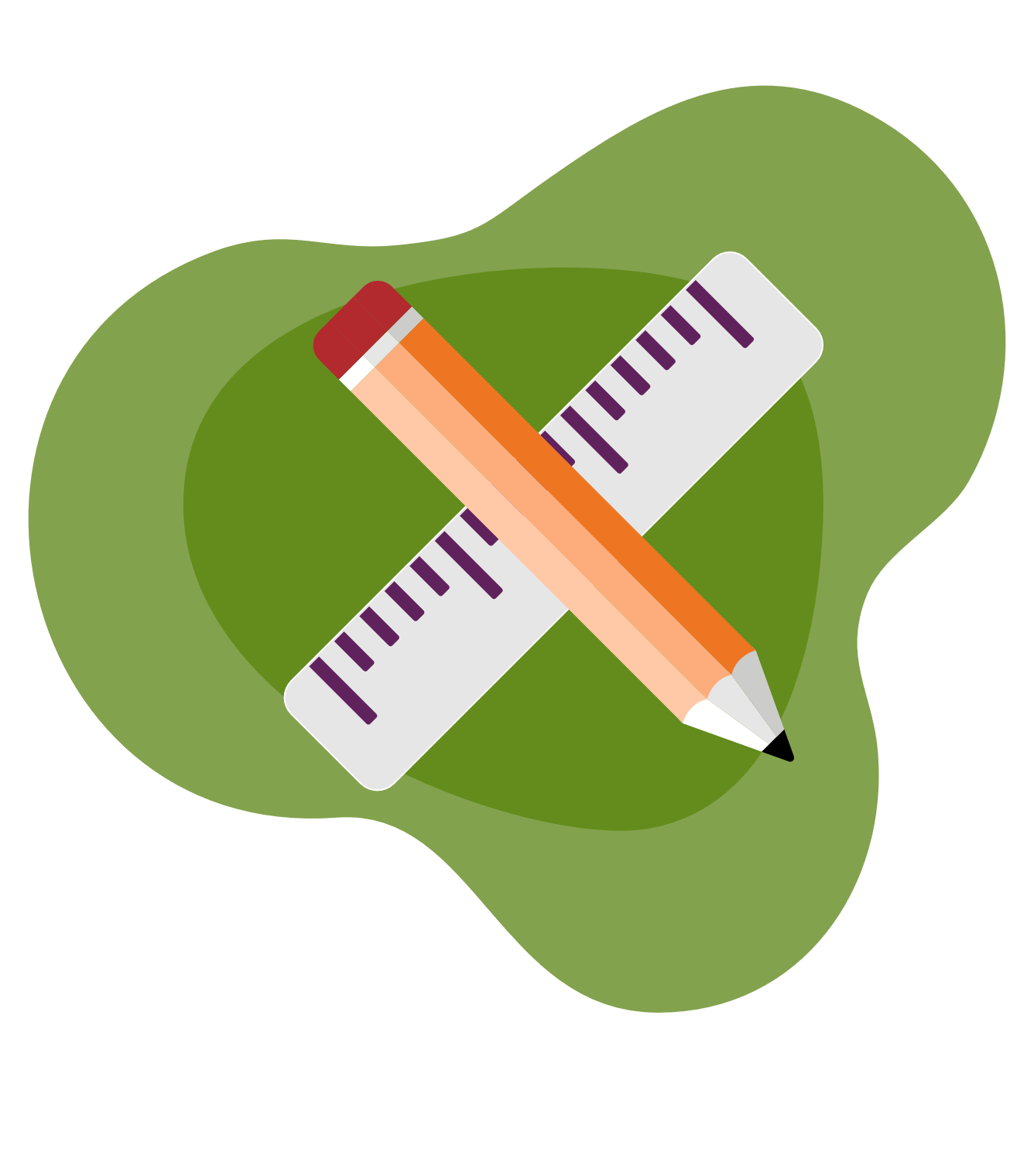 10
[Speaker Notes: TALKING POINTS: 
Our team looked more in-depth at the strategies and approaches that CDC identified. We reflected on all of the work we have underway, identified gaps that might exist in our current work, and prioritized where we might have the most impact for our school community. 
These are some of the strengths that emerged from our reflection….


USER GUIDE: Add the major activities your school is already doing to support mental health and well-being to this slide. If you and your team have completed the “How to Get Started” resource, you can add your answers from the Reflection Questions table here.]
What new approaches are most important to put in place in the next academic year?
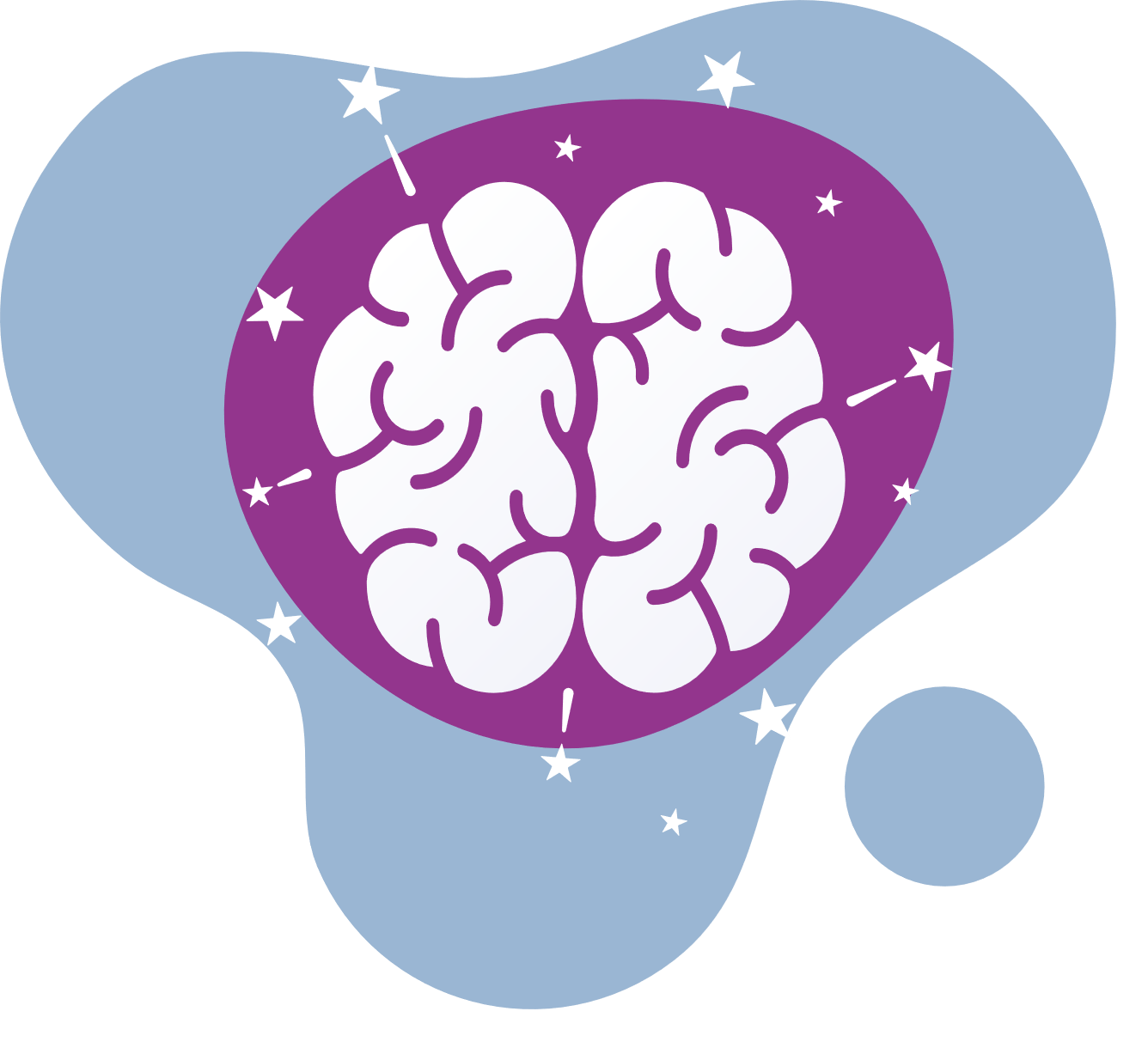 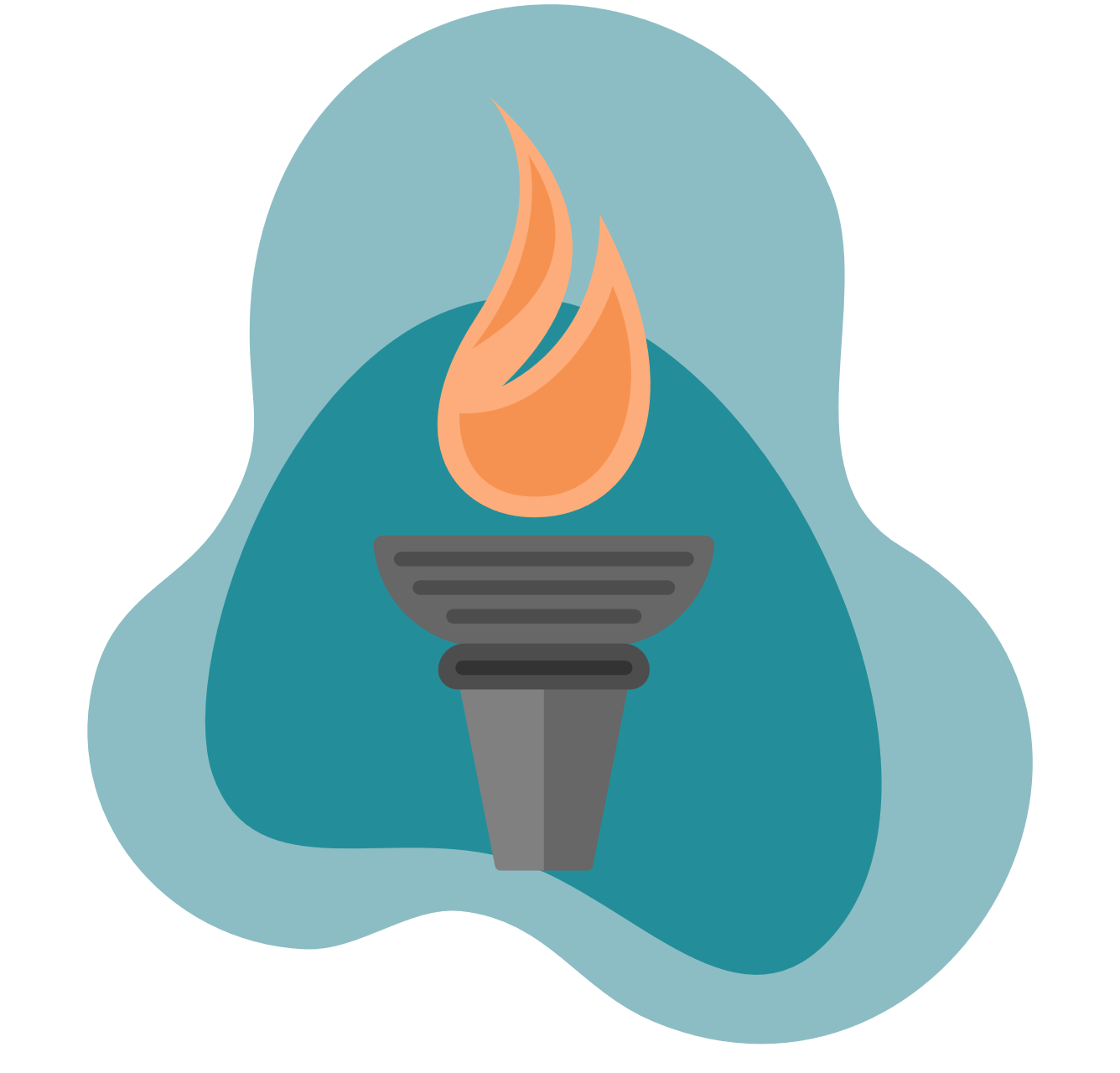 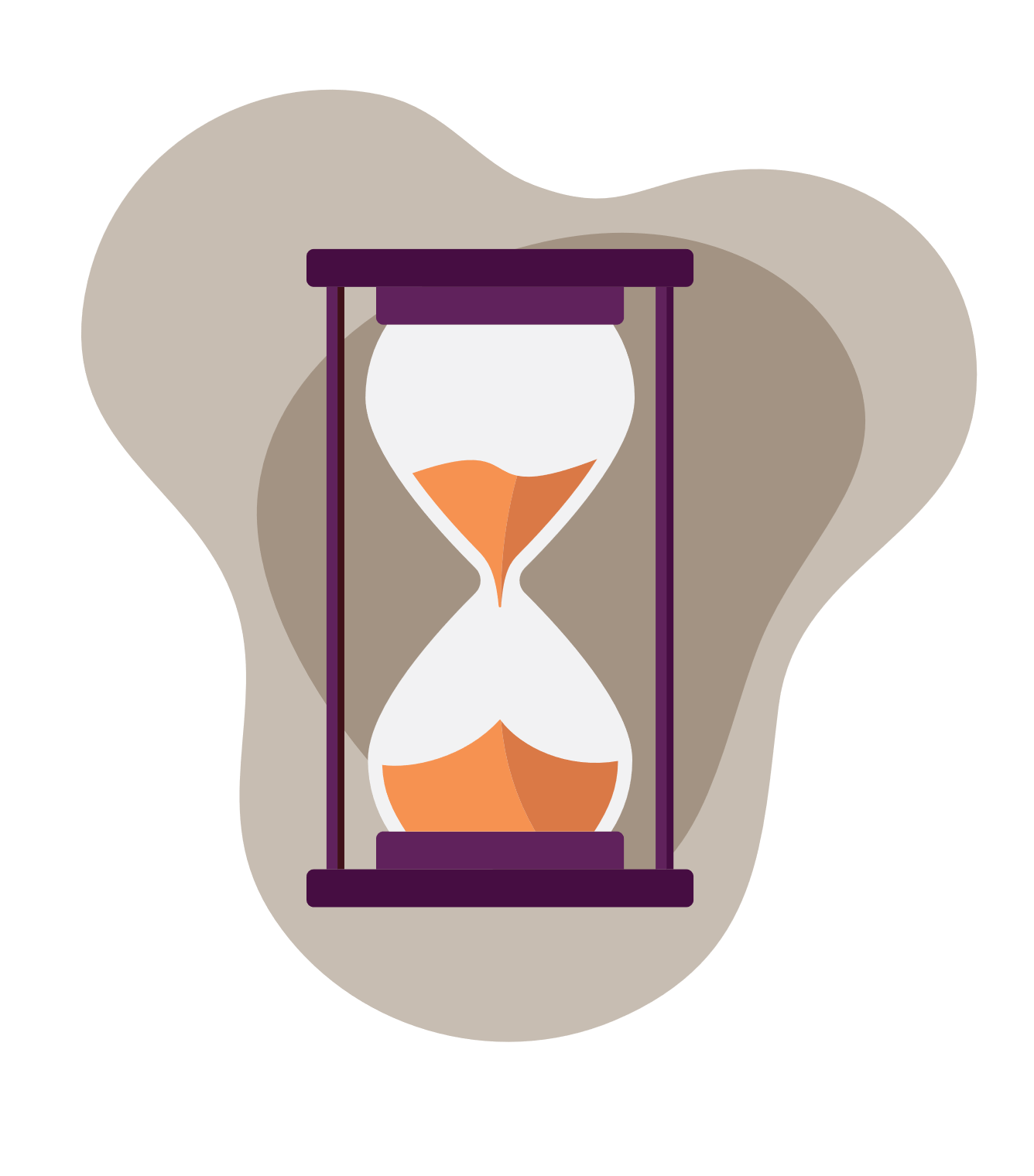 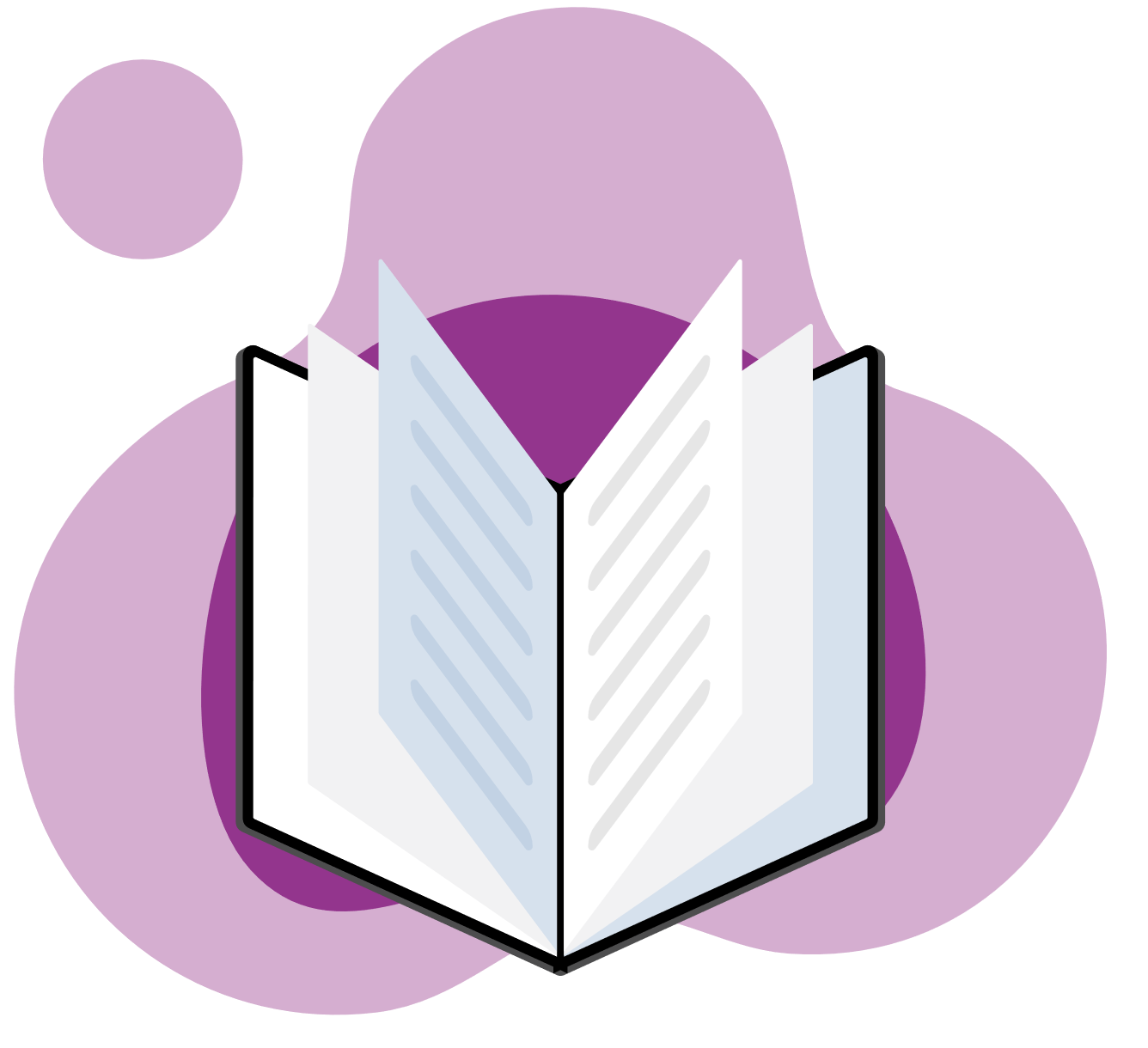 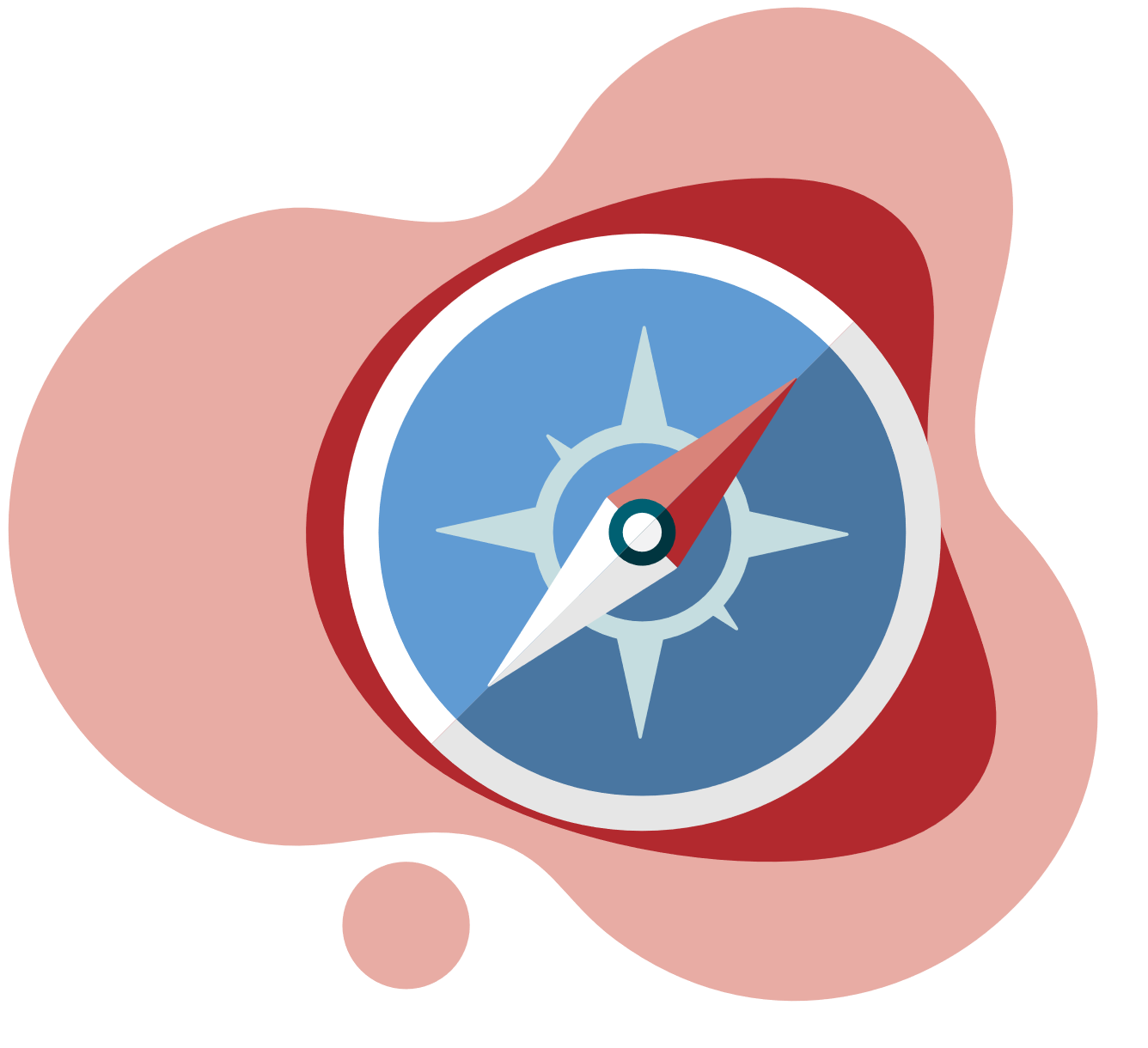 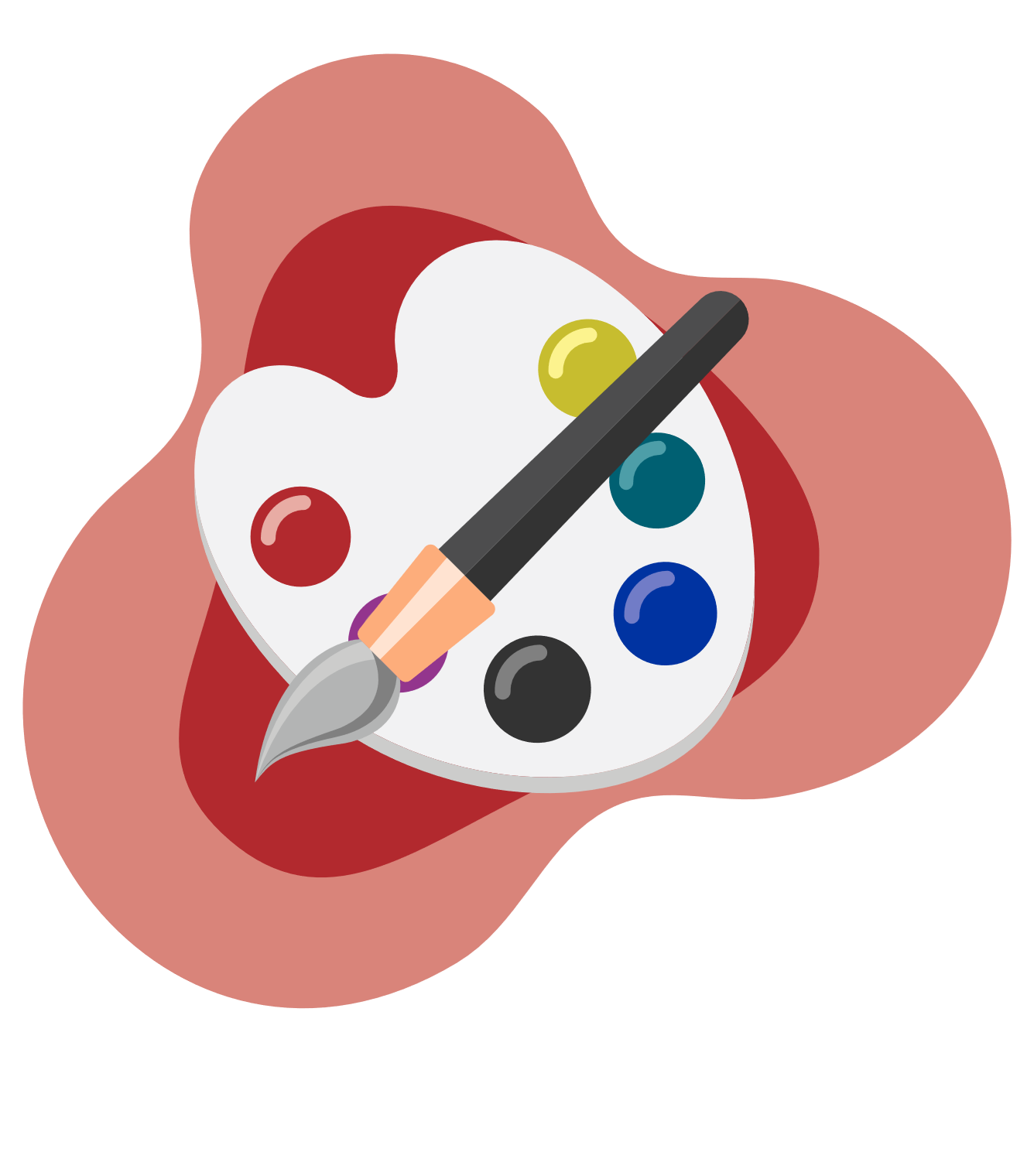 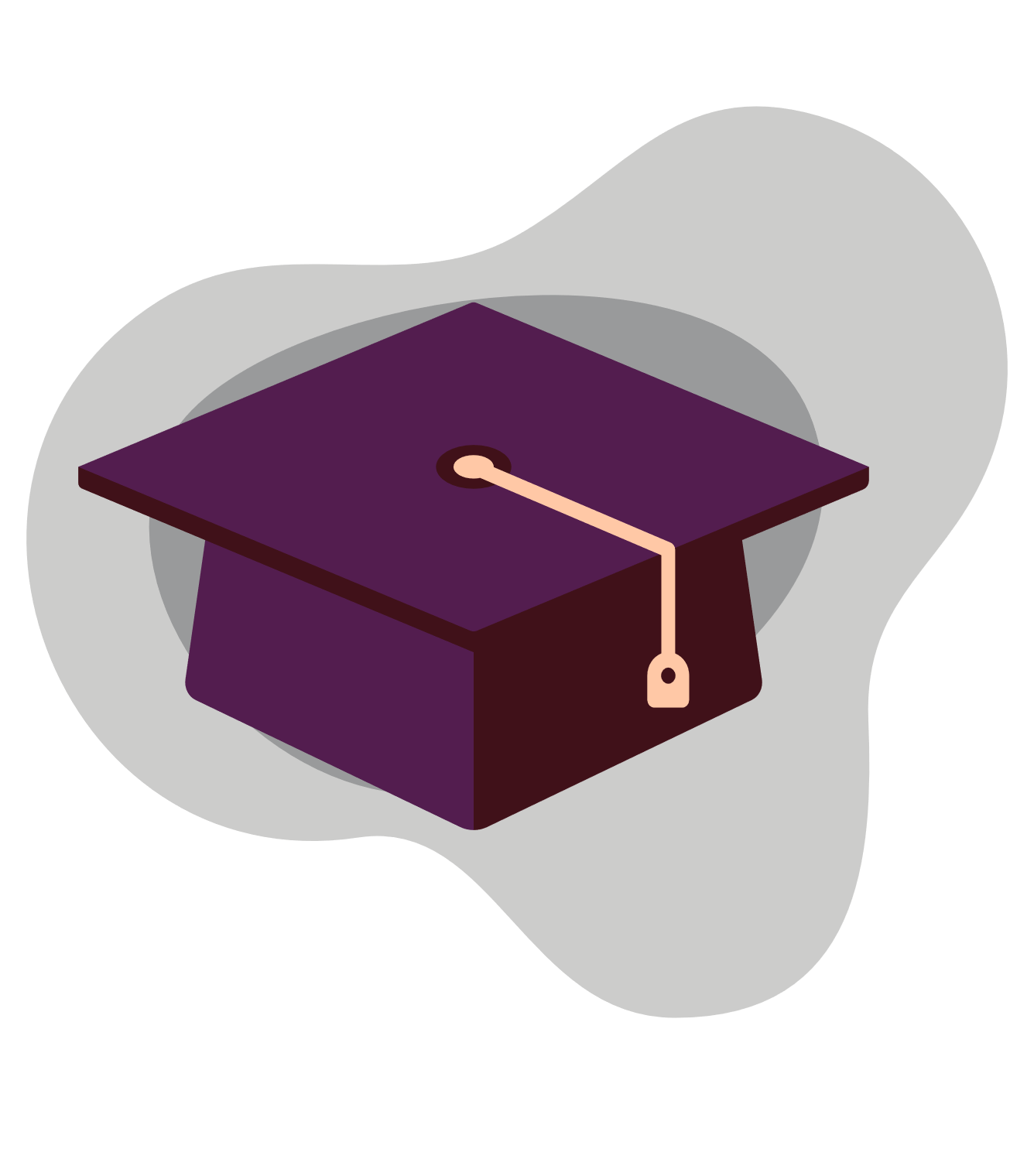 11
[Speaker Notes: TALKING POINTS:
These are the new approaches that we would like to put in place to improve mental health and well-being in our school.

USER GUIDE: Include 2-3 strategies or approaches that you have identified as potentially beneficial for your school on this slide. If you and your team have completed the “How to Get Started” resource, you can list the approaches from the Top Priority Approaches table.]
USER GUIDE
After you have described how you identified the key approaches you plan to put in place, you are ready to share about next steps and activities for your school and/or district. 

This slide deck provides two different ways for you to share those next steps and activities: 
Use slides 13–17, which offer a blank canvas for you to describe your next steps and activities. (NOTE: You will need to fill these out for each approach you have planned.)
Use slides 19–31, which provide an overview of each strategy and approach included in the Action Guide and include places for you to fill in your next steps and activities.
12
Team: Who will be working on this?
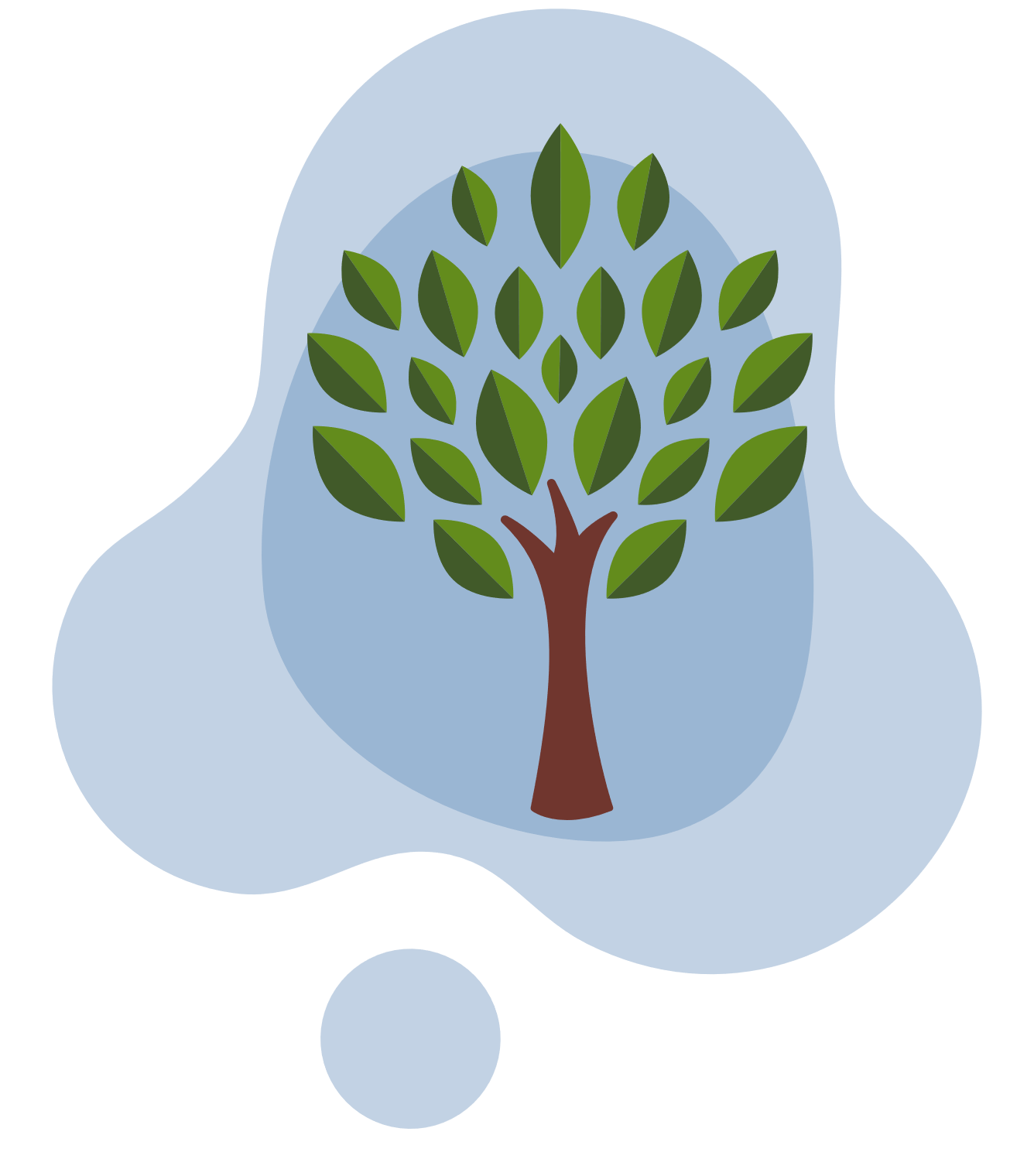 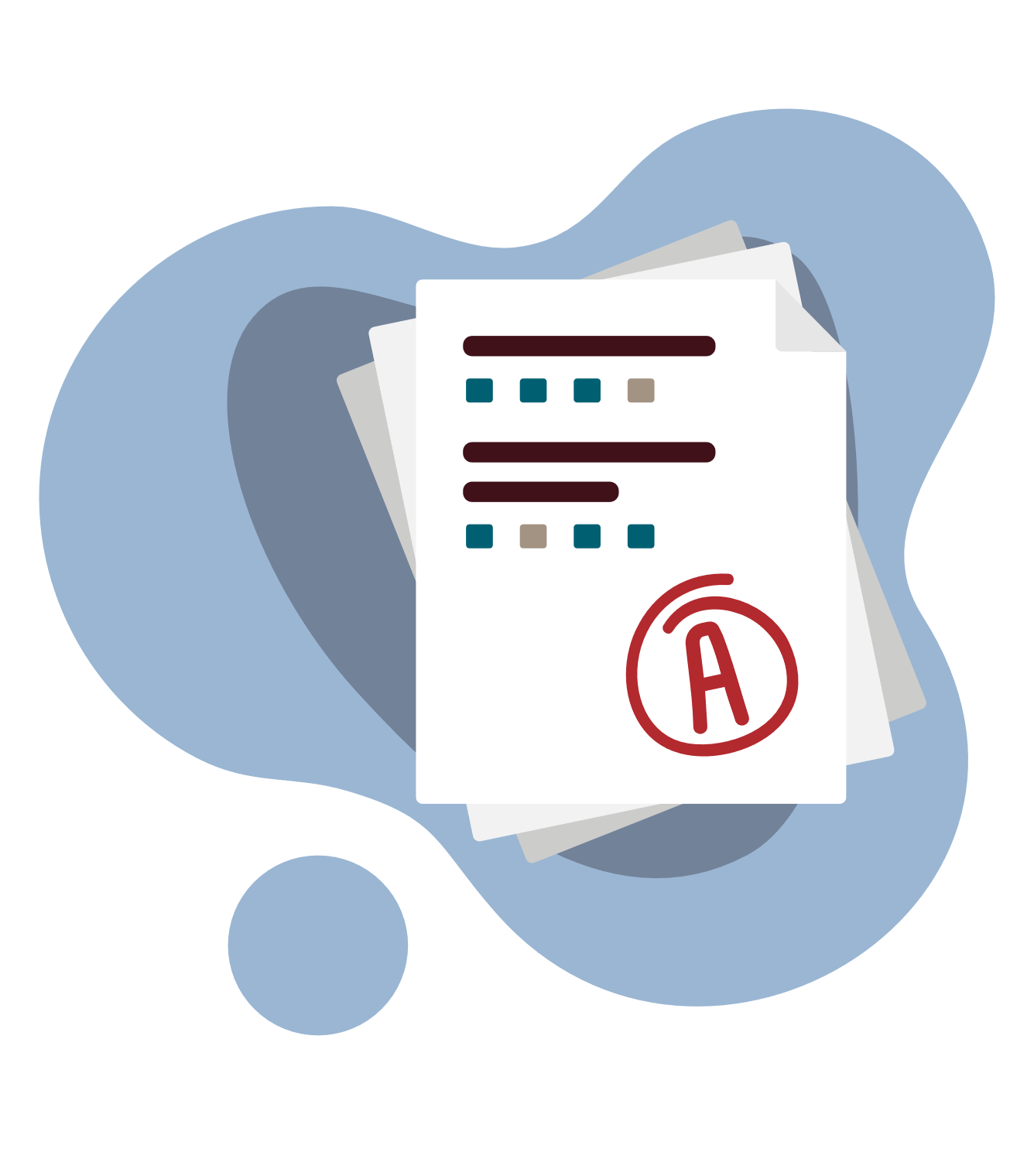 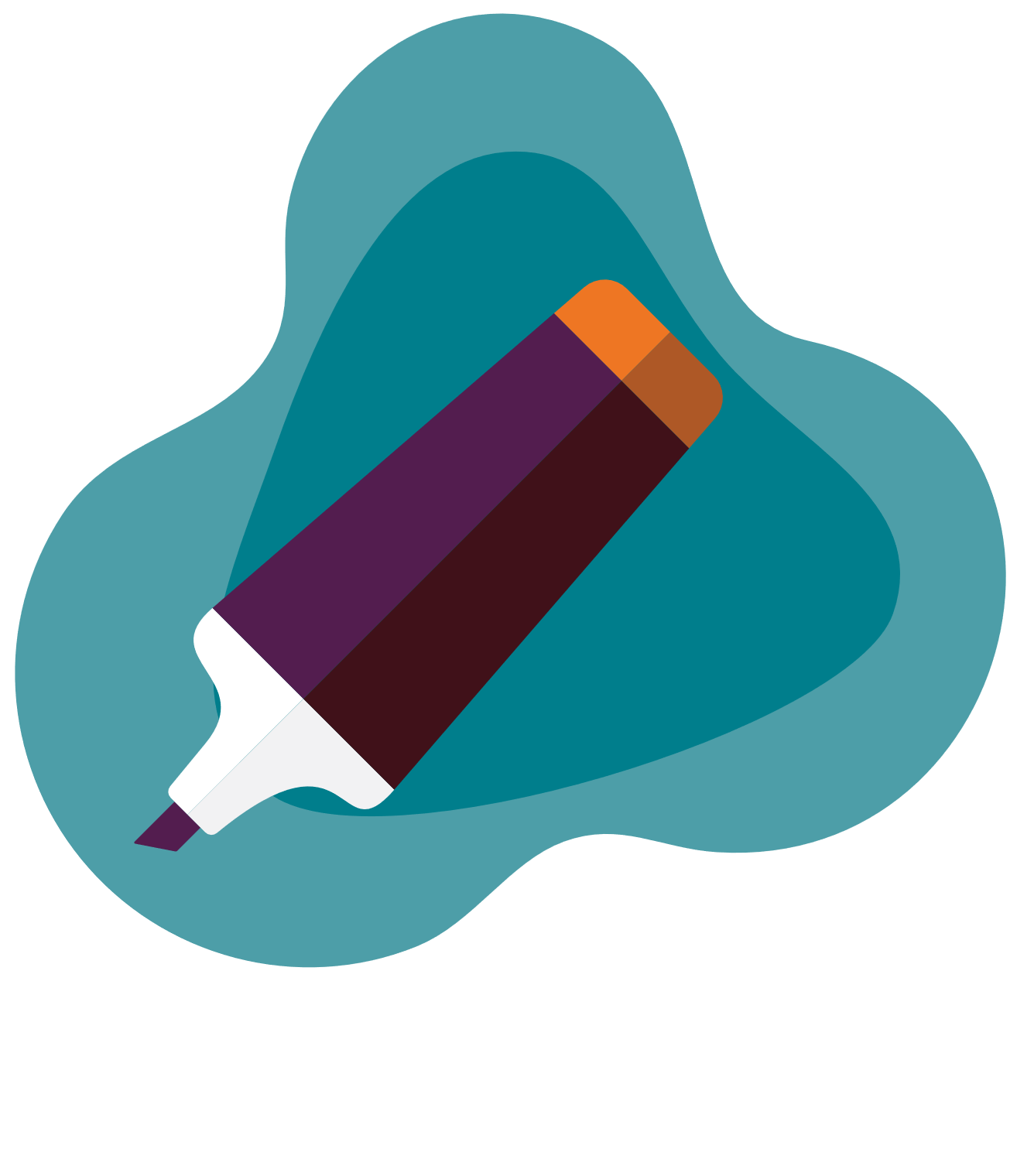 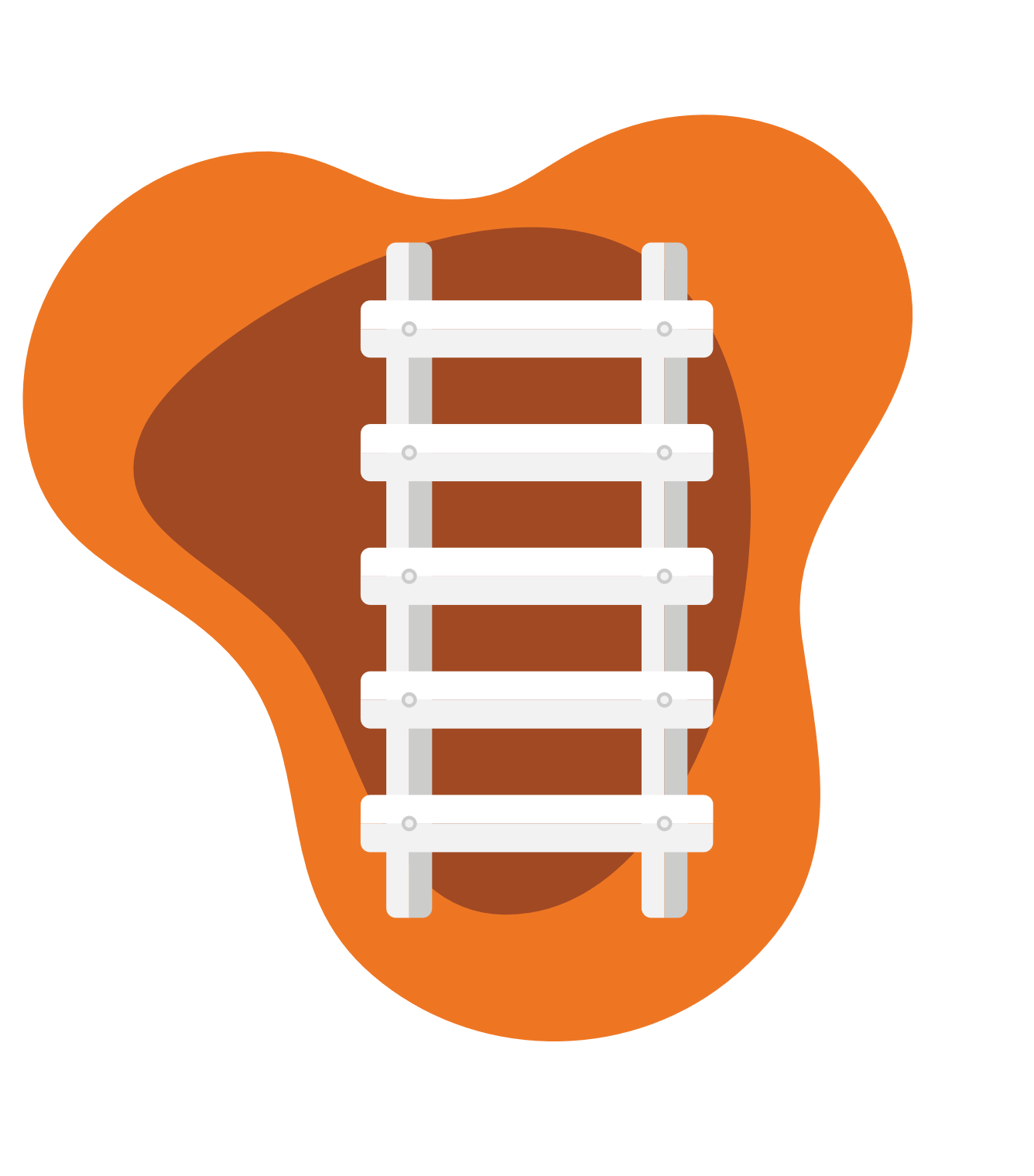 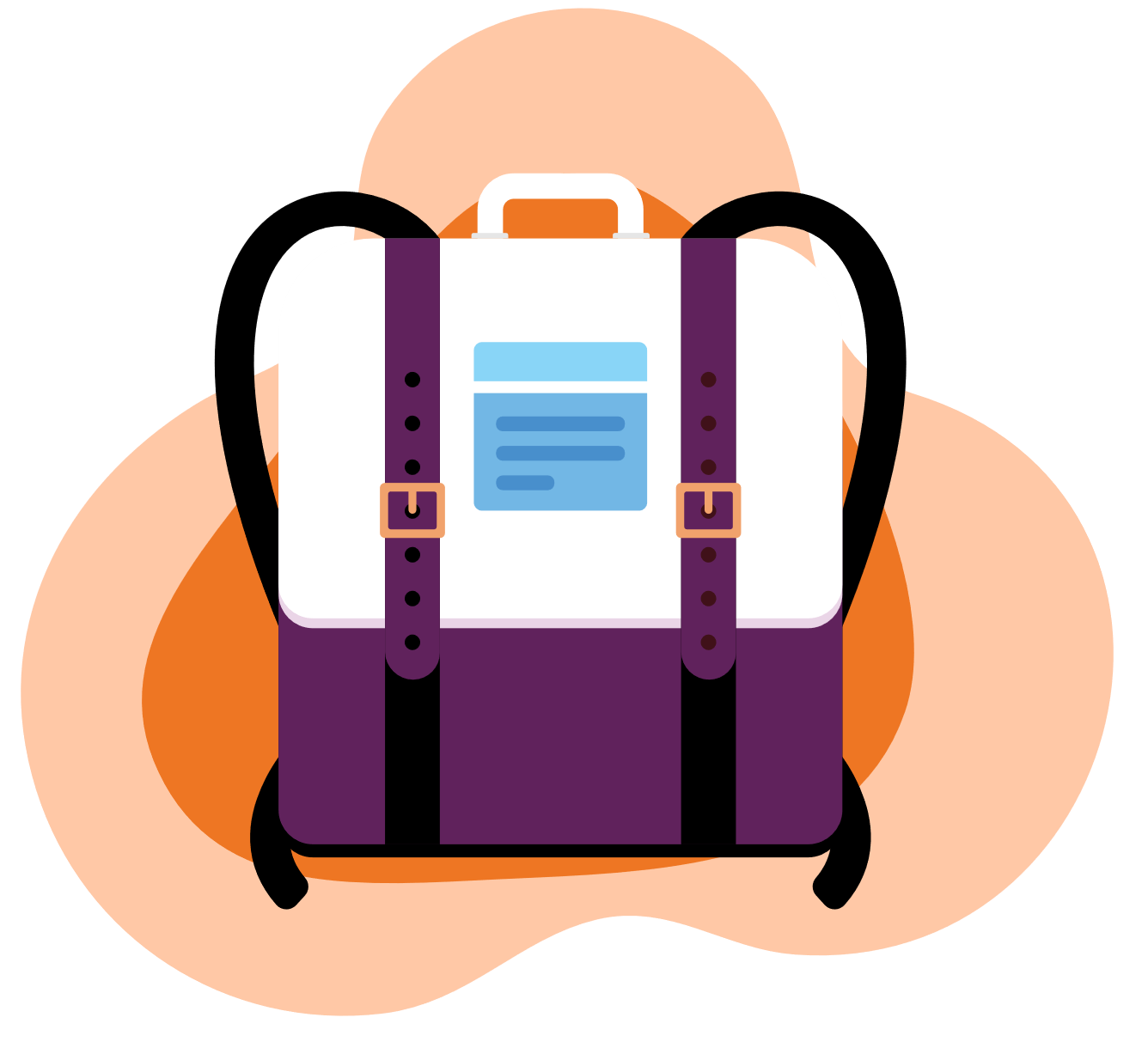 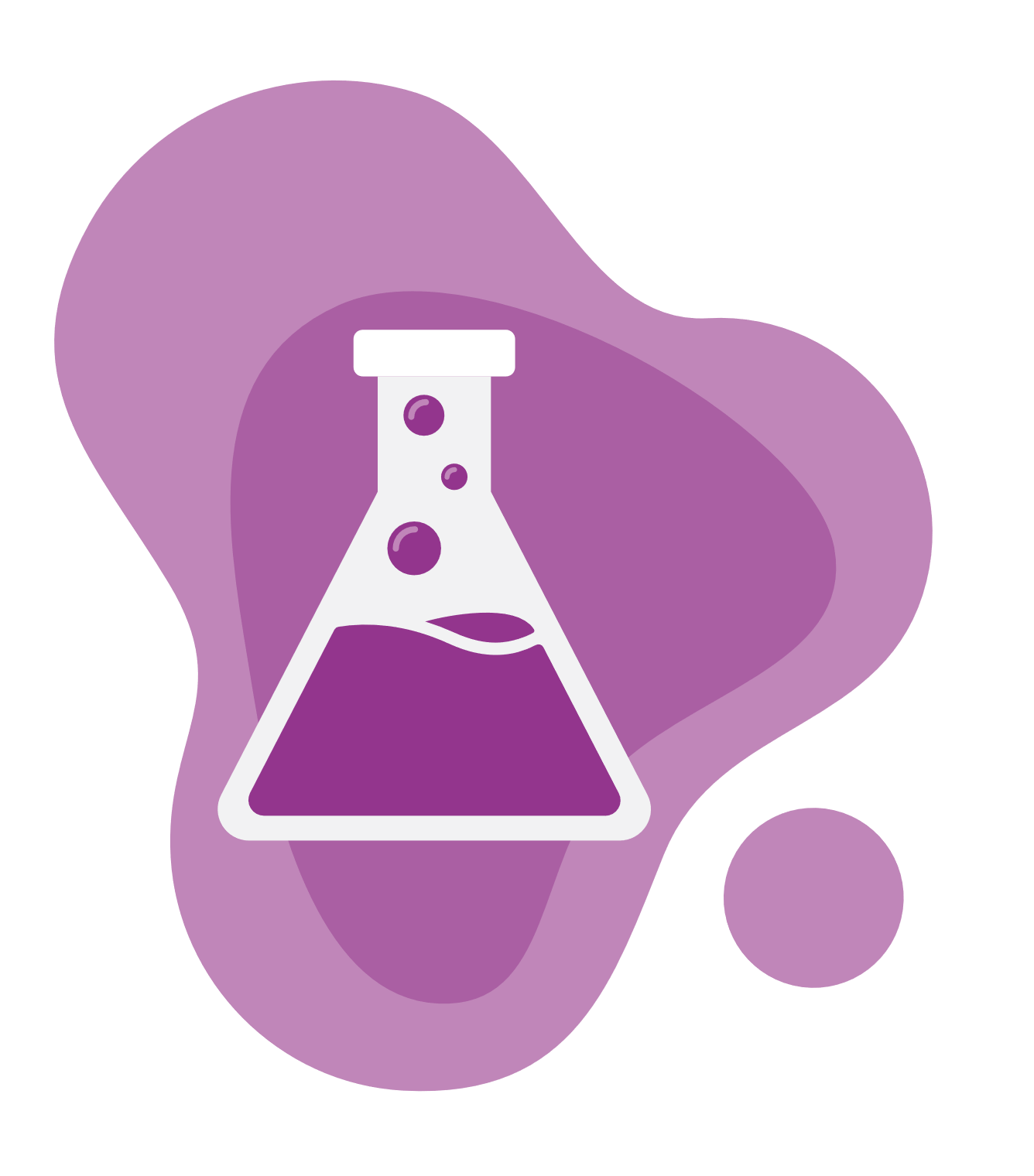 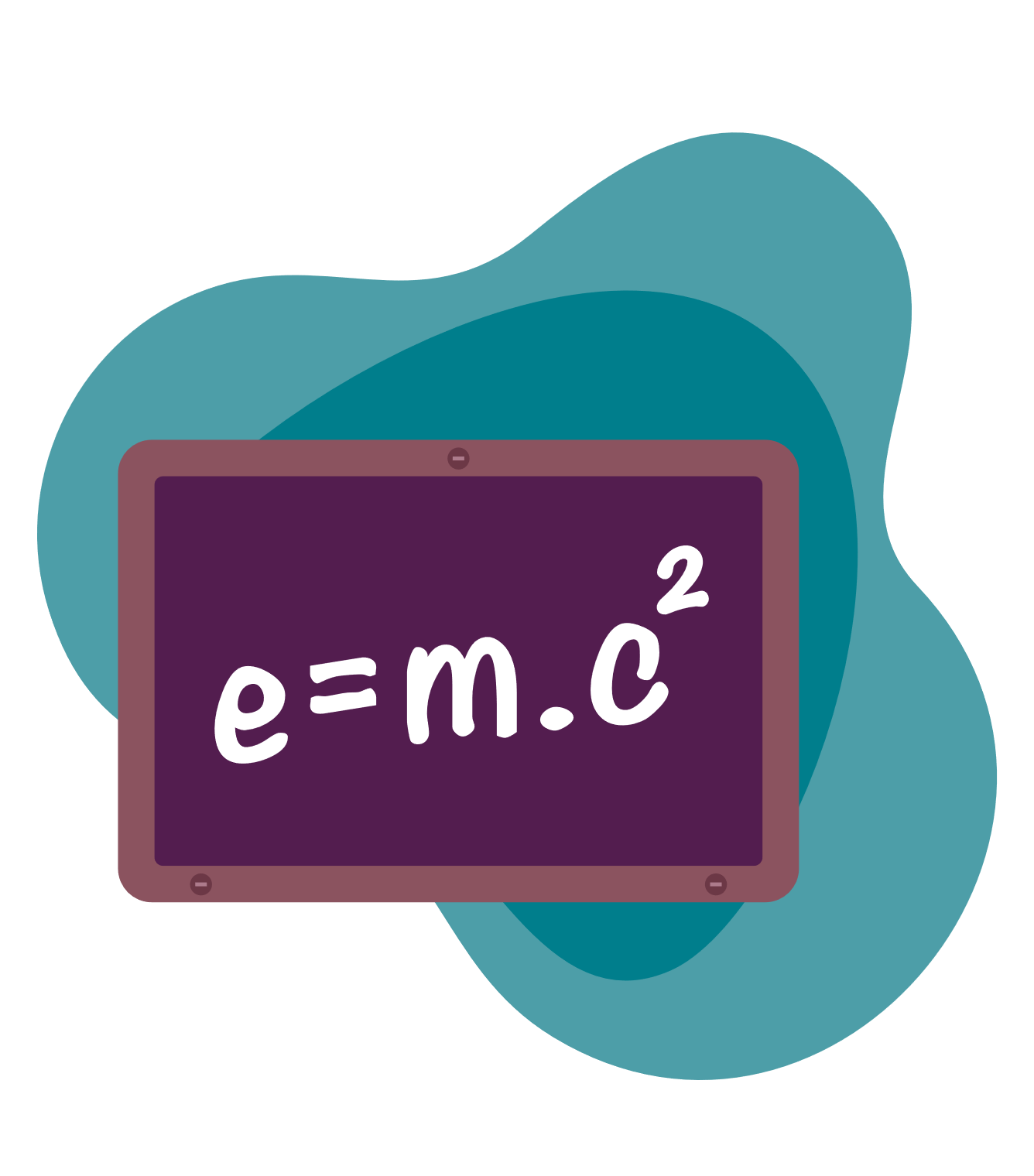 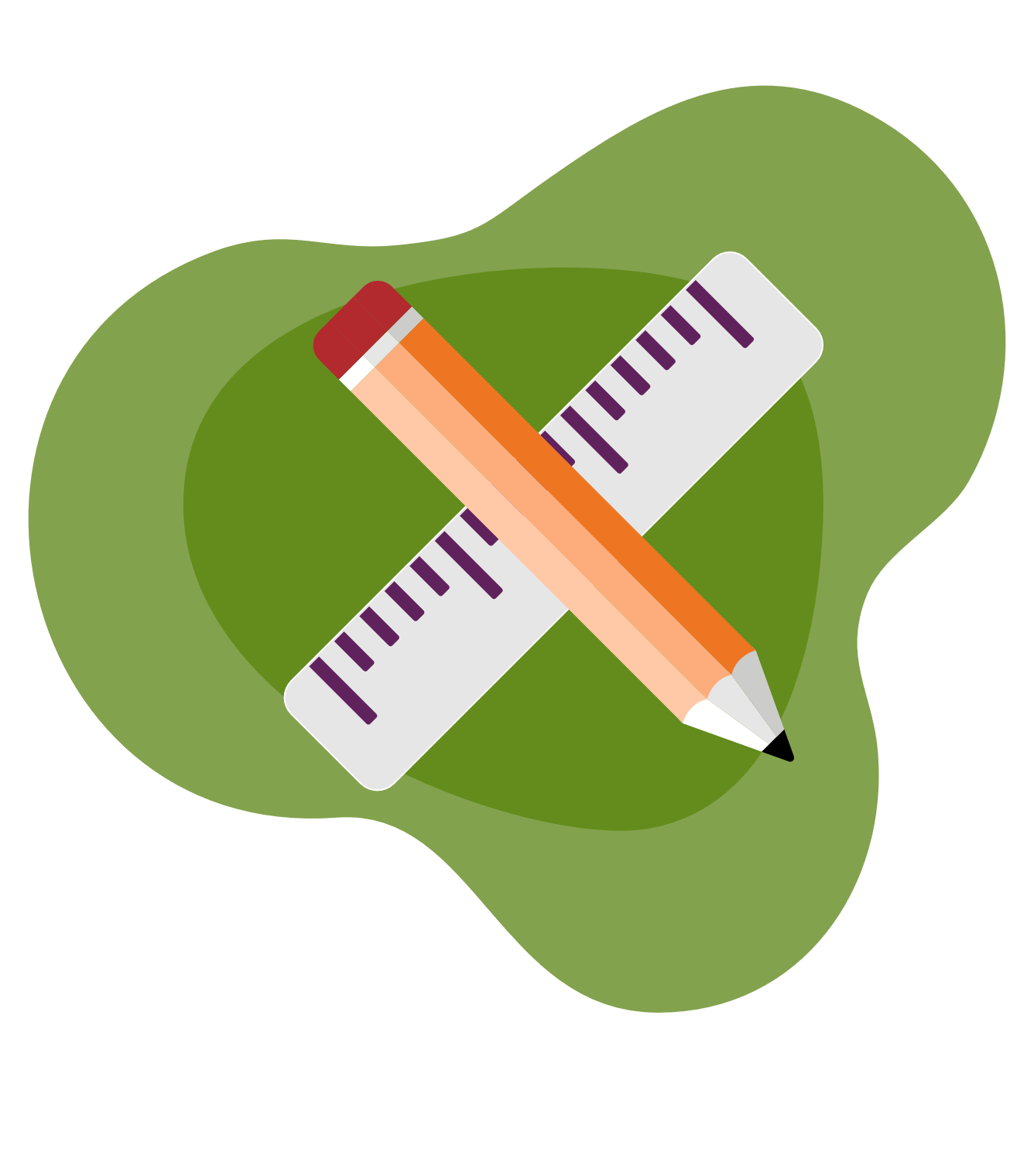 13
[Speaker Notes: TALKING POINTS: 
Here is the team who will be putting this approach in place in our school/district.
The person/people who will be responsible for leading the approach are…..
The person/people who will be implementing the approach are….
USER GUIDE: Add information here on 1) which team(s) will be working on this strategy/approach, including any existing teams that are a good fit to take this on, 2) the person/people responsible for leading the approach, and 3) the person/people who will be implementing the approach. If you and your team have completed the “How to Get Started” resource, you can add information from the Plan for Action table here.]
Engagement: How will partners be included?
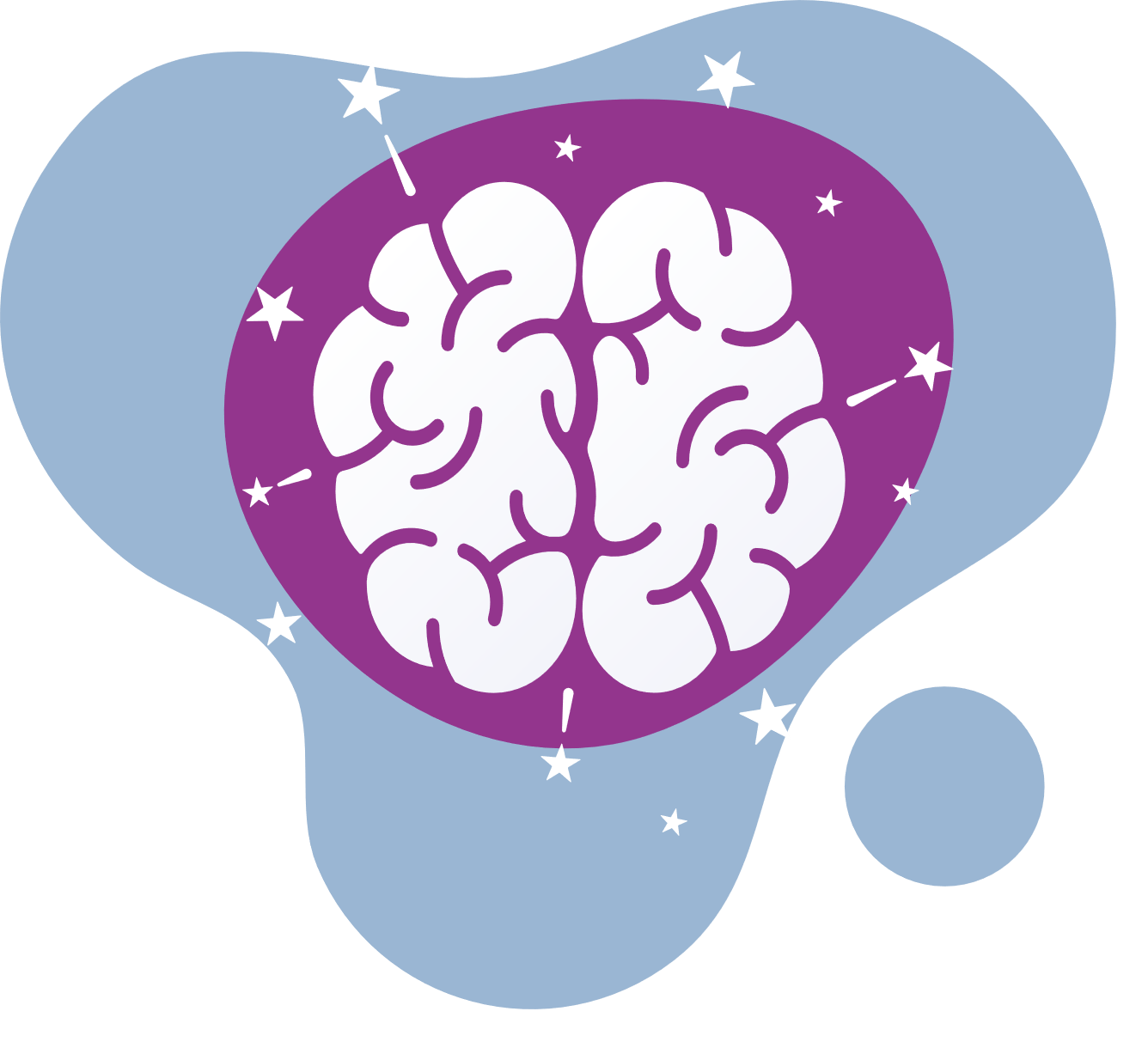 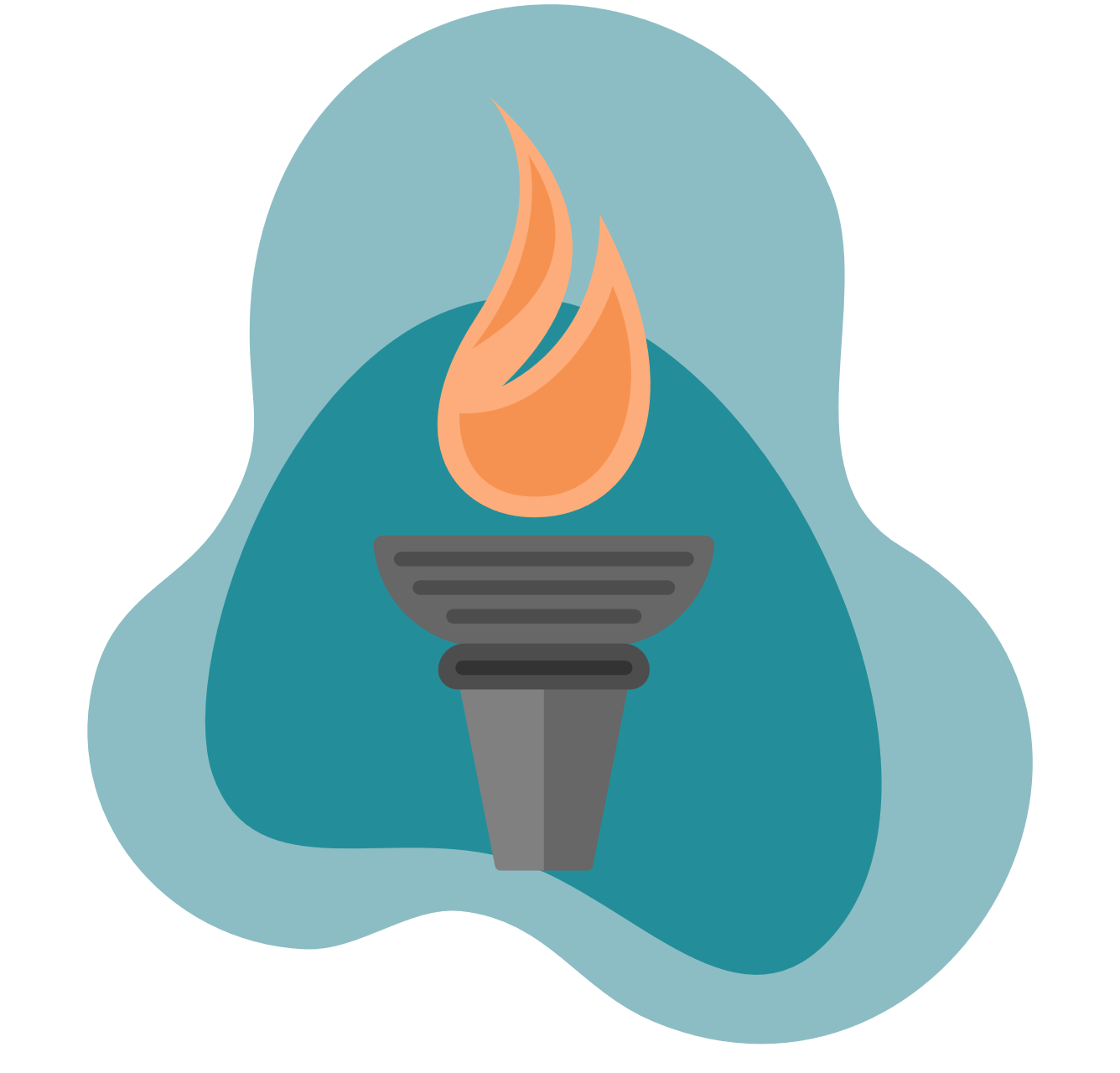 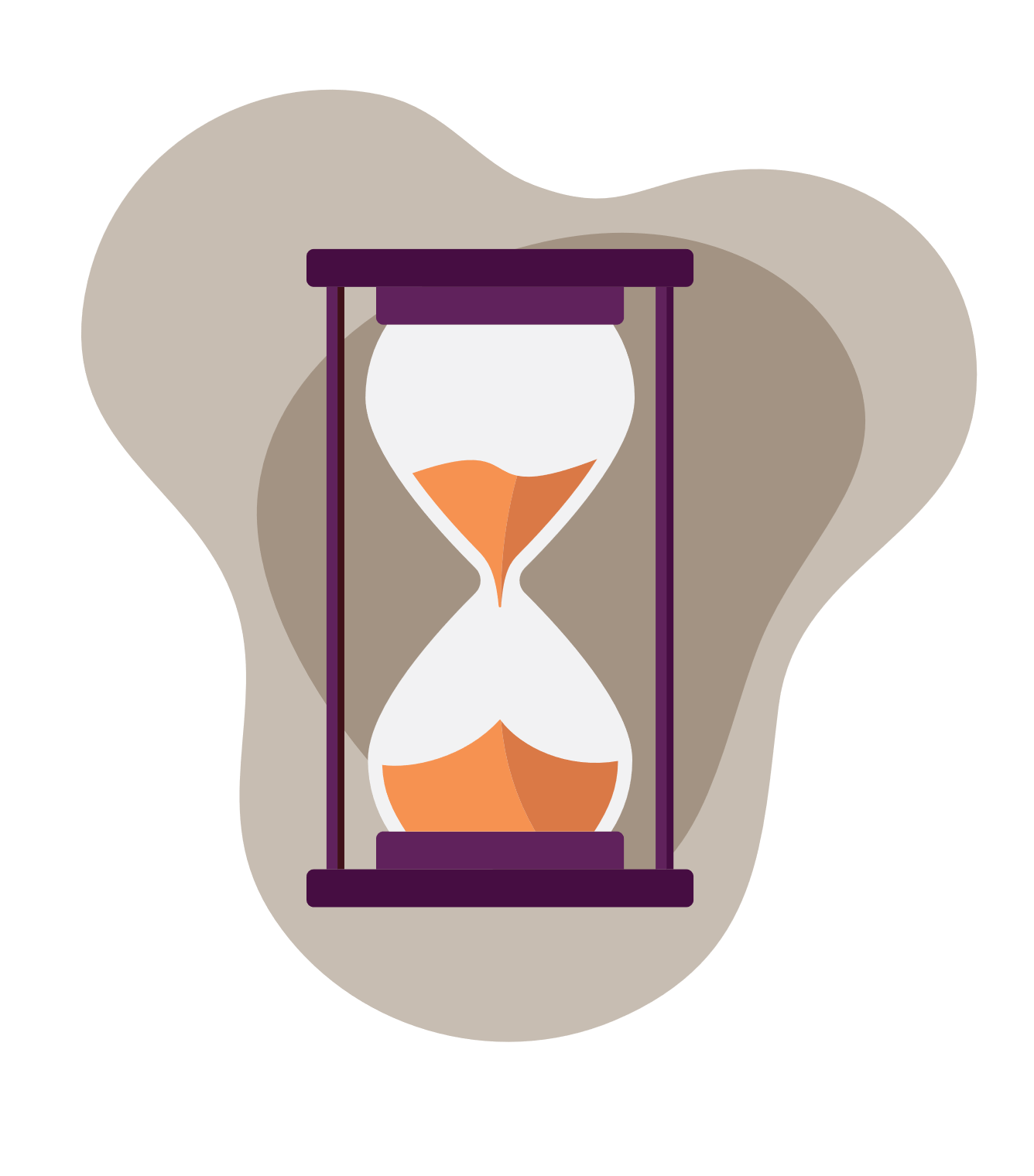 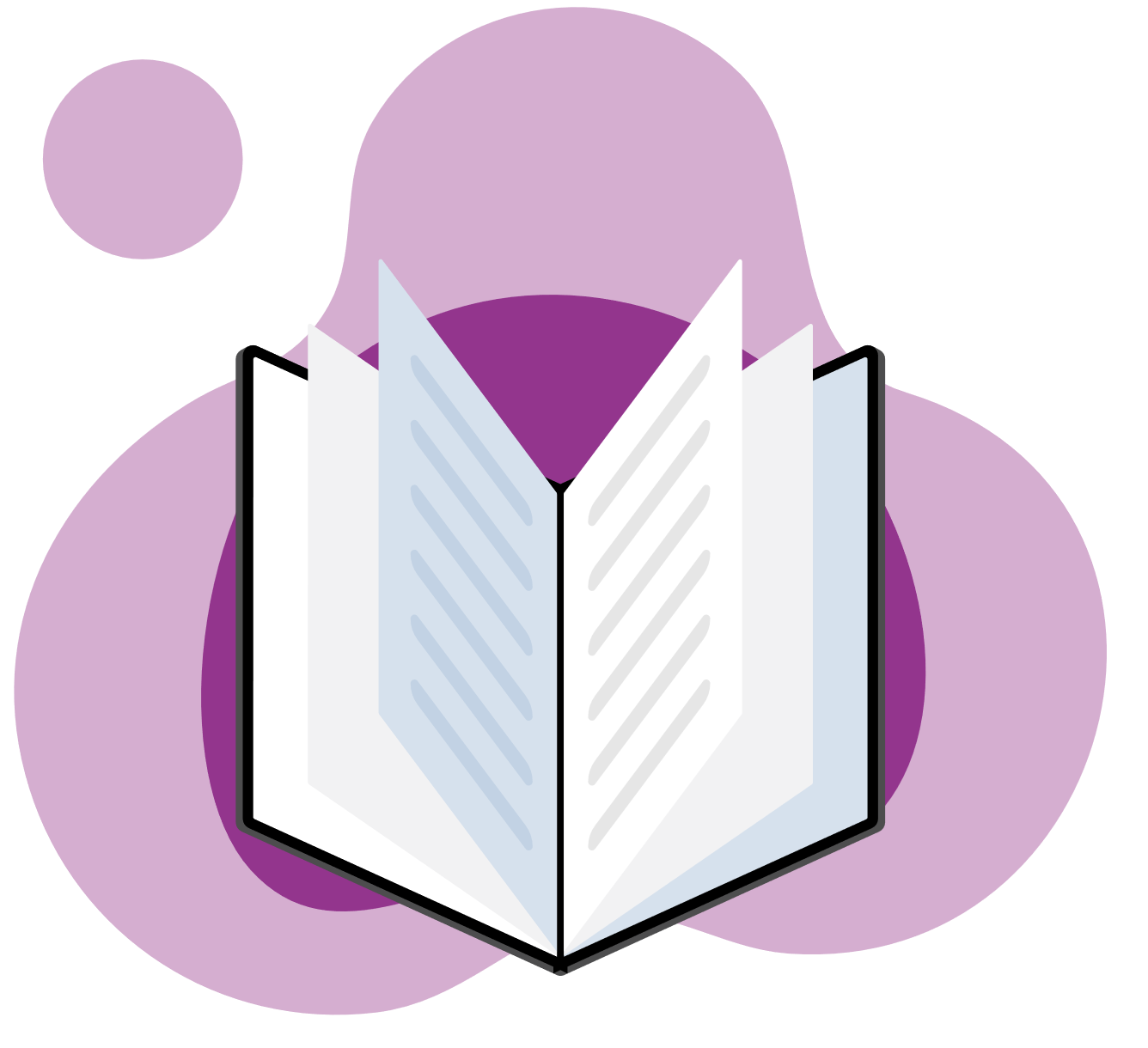 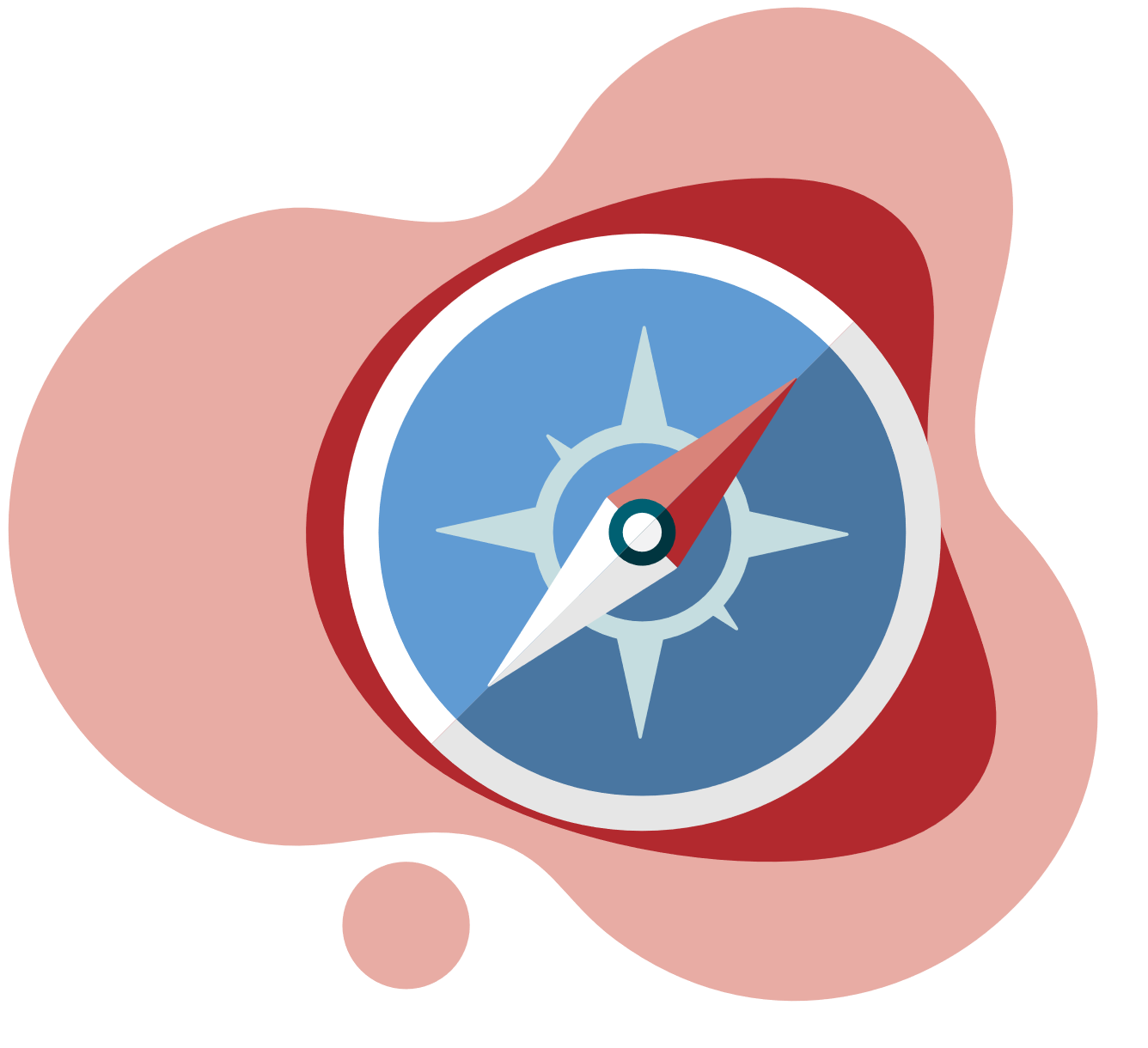 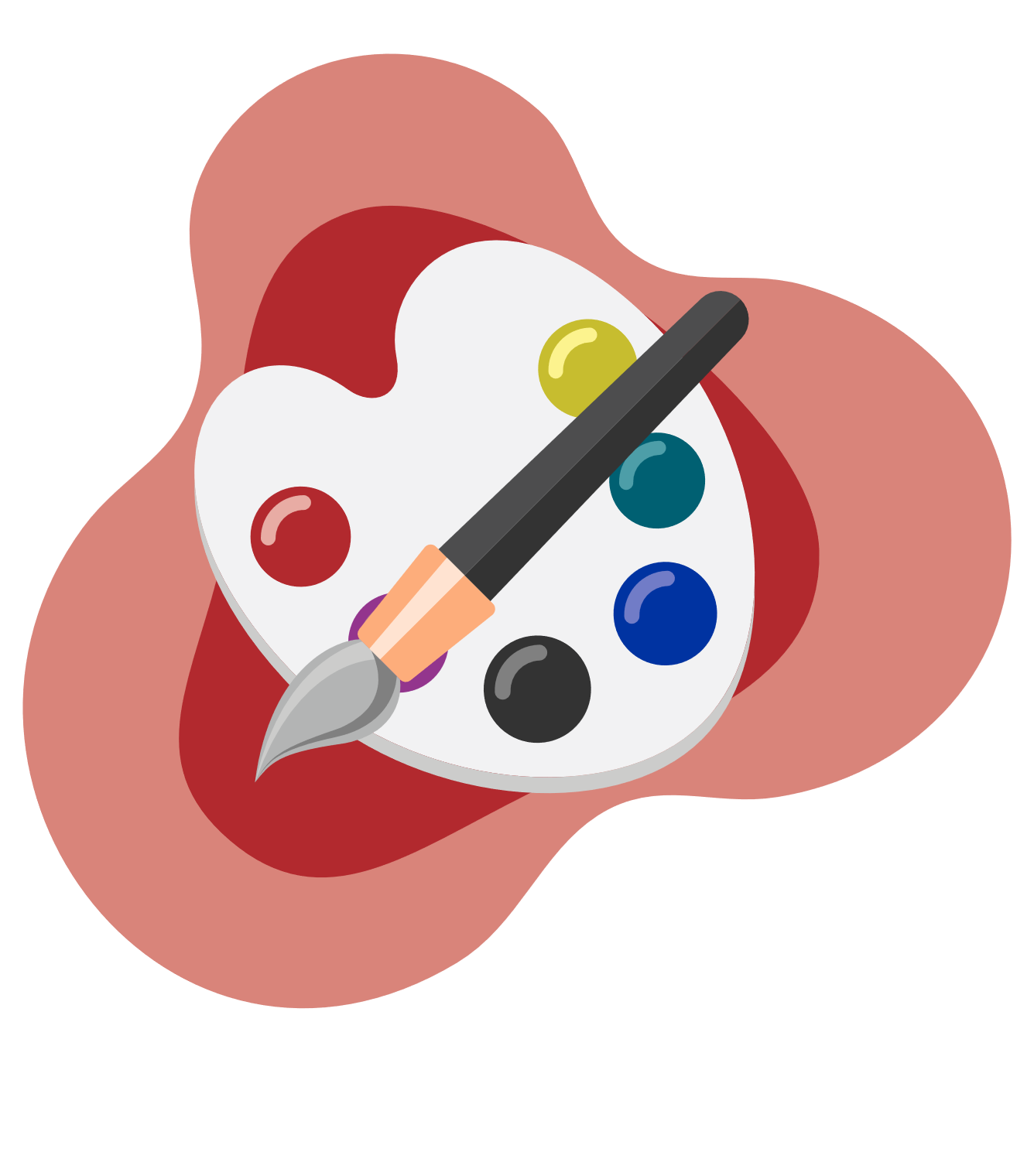 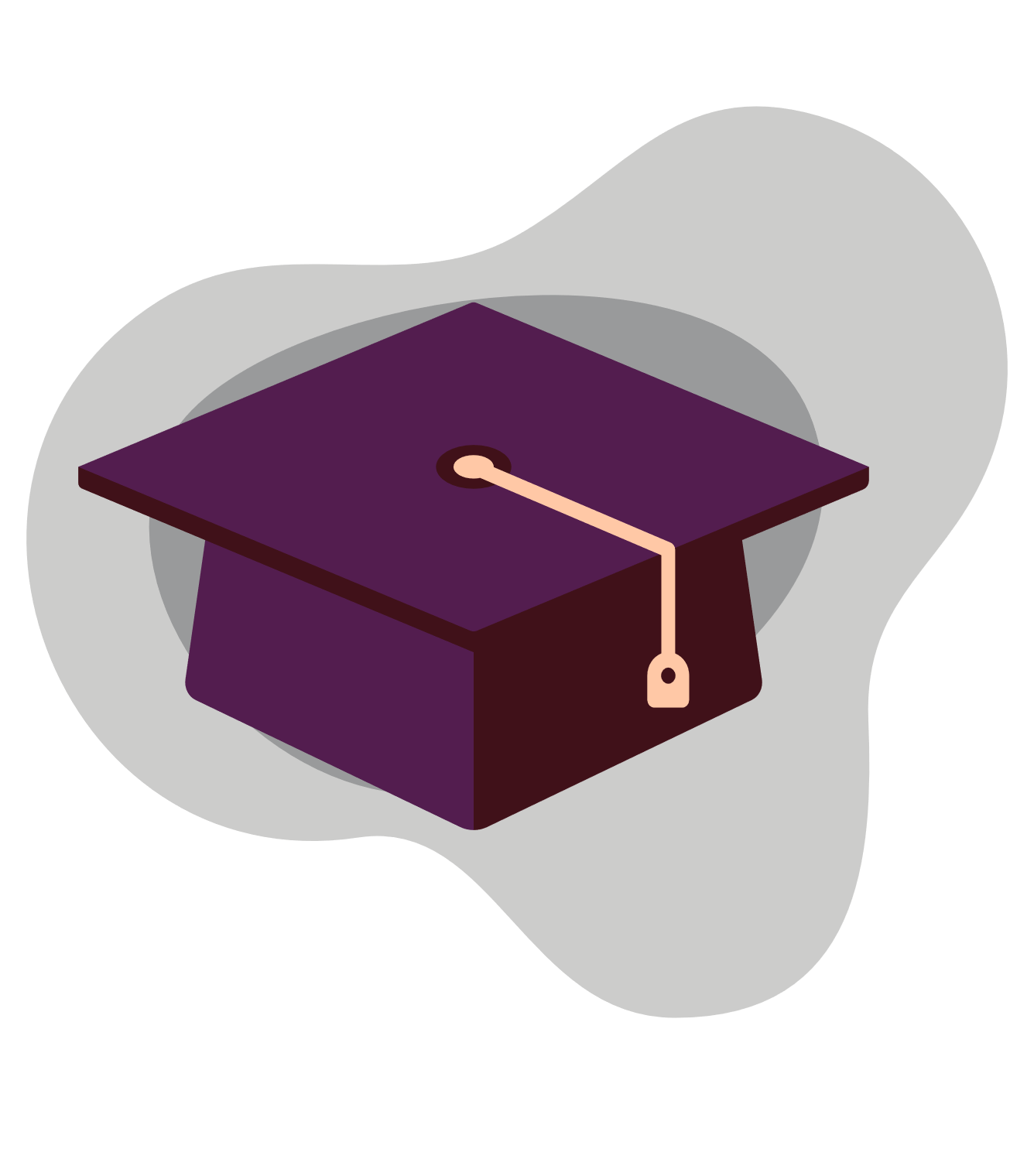 14
[Speaker Notes: TALKING POINTS:
We plan to engage key partners in a number of ways to ensure success. This includes….


USER GUIDE: Add information here about how you will be engaging with key partners, including those who need to be informed about the new approach; those whose support/approval will be needed to help make implementation go well; and plans for including students, families, and community partners. If you and your team have completed the “How to Get Started” resource, you can add information from the Plan for Action table here.]
Equity: How will we meet the diverse needs of our students and staff?
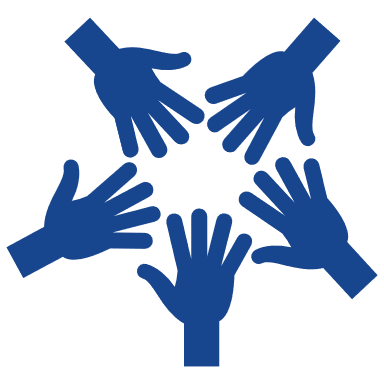 15
[Speaker Notes: TALKING POINTS: 
These are the specific steps we will be taking to advance equity with this work.

USER GUIDE: Include here a description of all considerations and adaptations you will be making to the approach to help ensure the diverse needs of students and staff are met. If you and your team have completed the “How to Get Started” resource, you can add information from the Plan for Action table here.]
Implementation: How will we ensure success?
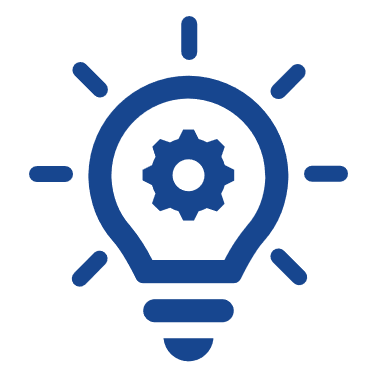 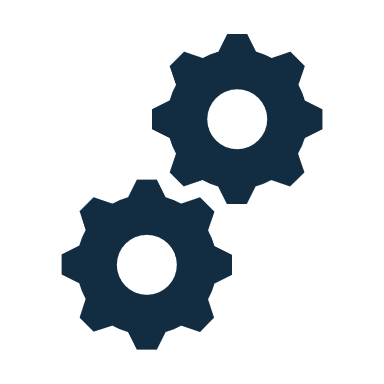 16
[Speaker Notes: TALKING POINTS:
These are the specific steps we will be taking to support the implementation of this work.

USER GUIDE: Tailoring this slide to your audience, describe how the approach will be implemented and what supports will be available. For example, consider including information on any training that might be needed, the ongoing support or staffing needed, or any guidelines or procedures that may need to be established to support implementation. If you and your team have completed the “How to Get Started” resource, you can add information from the Plan for Action table here.]
Timeline: When will activities be put in place?
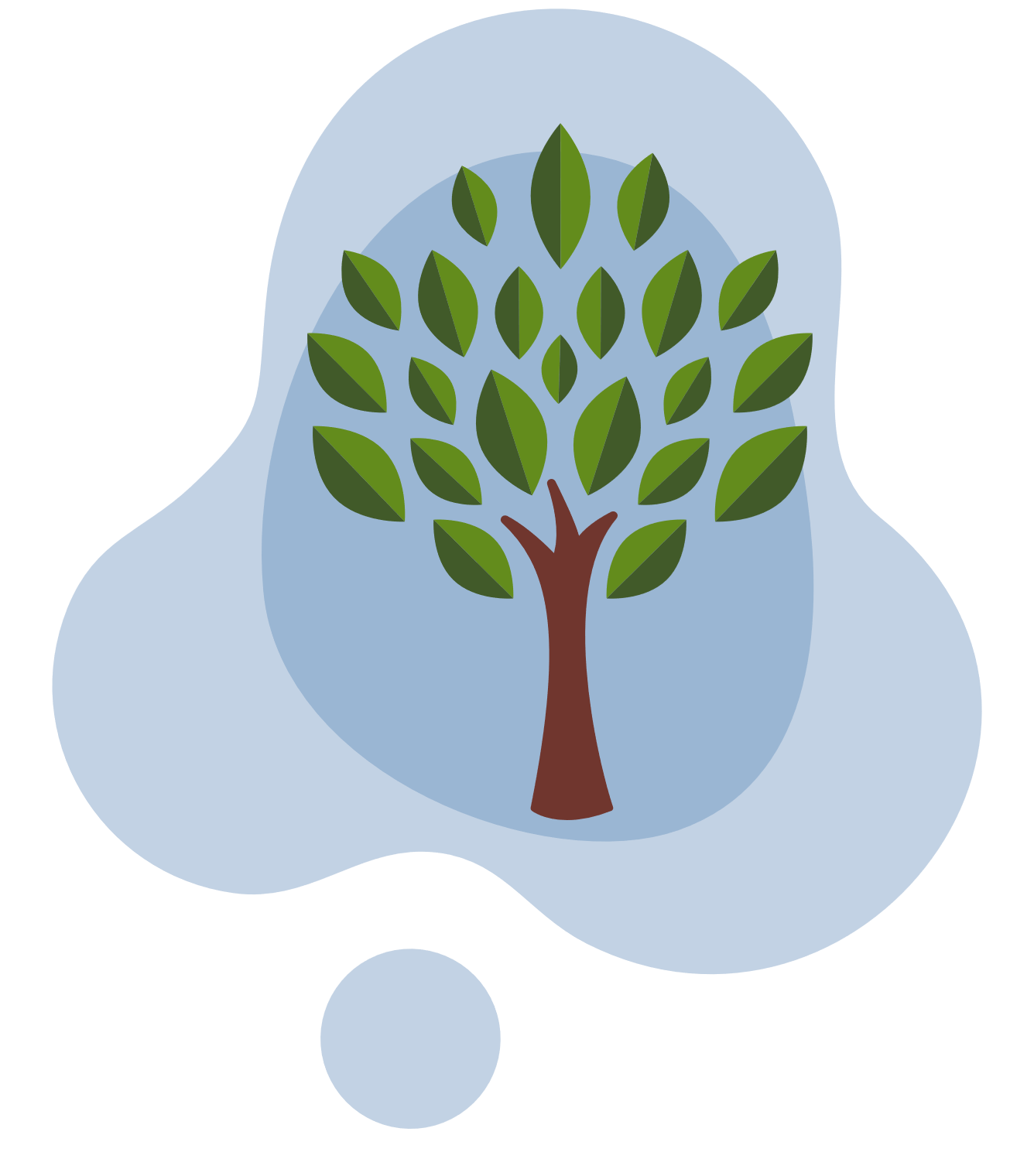 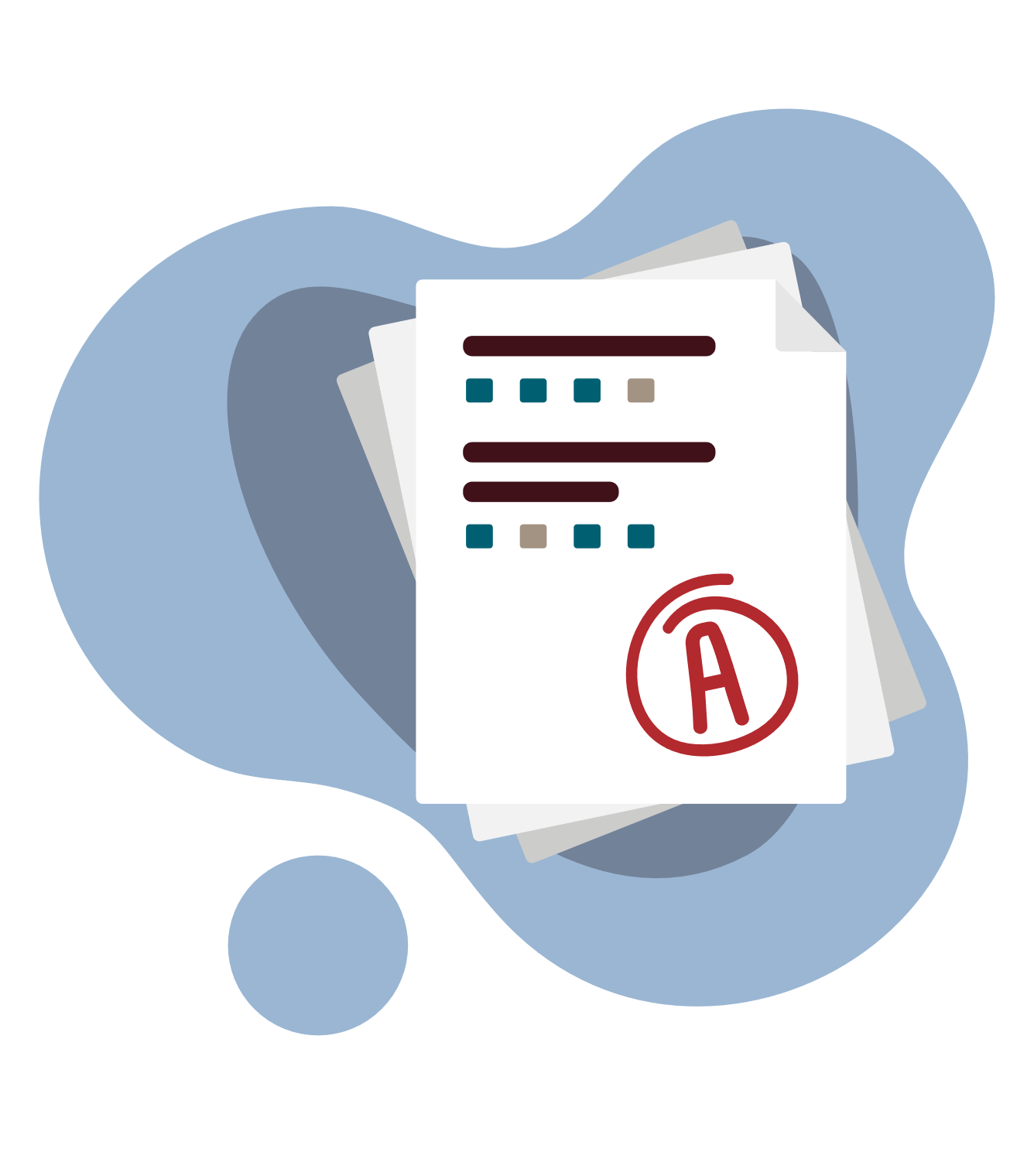 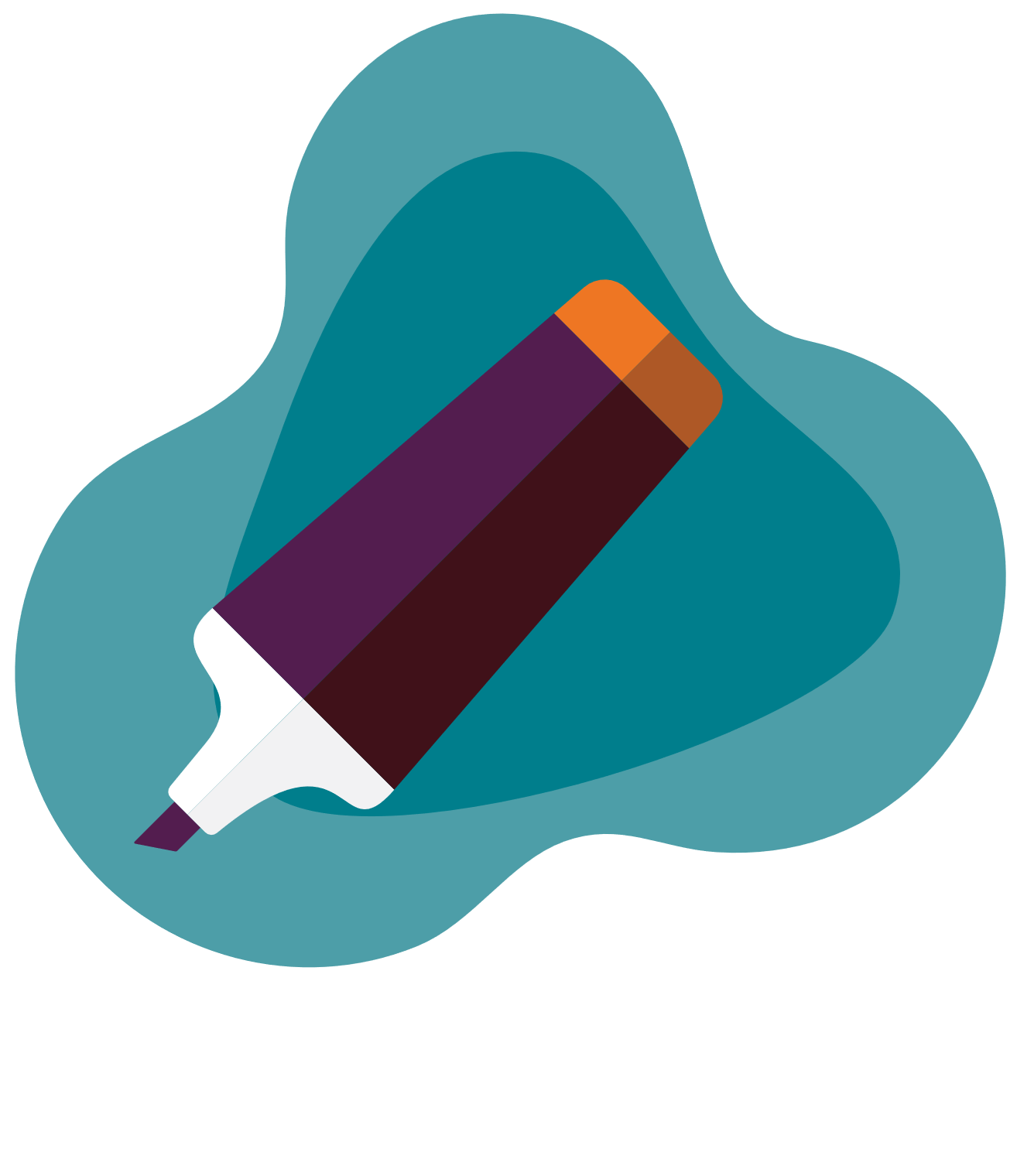 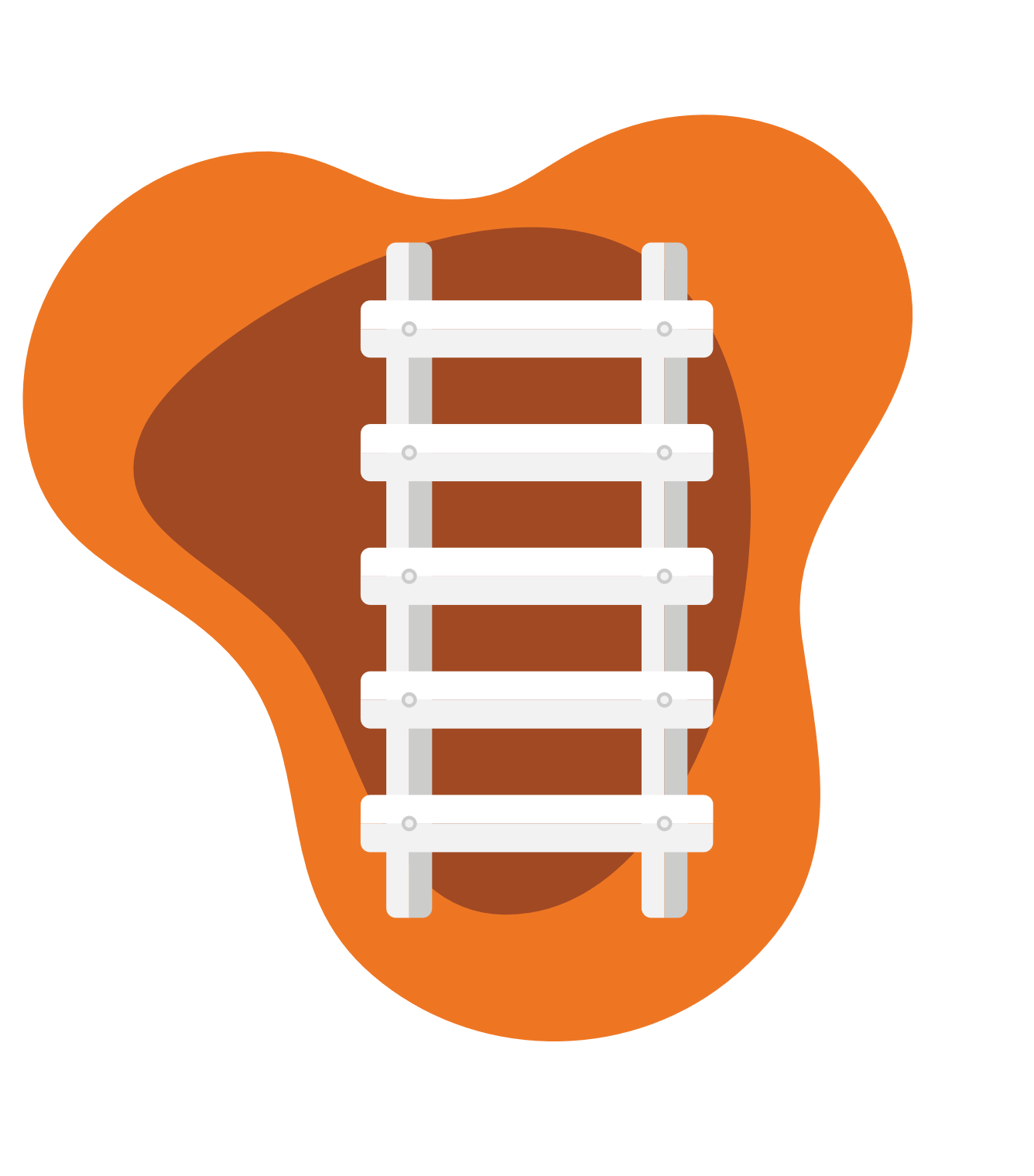 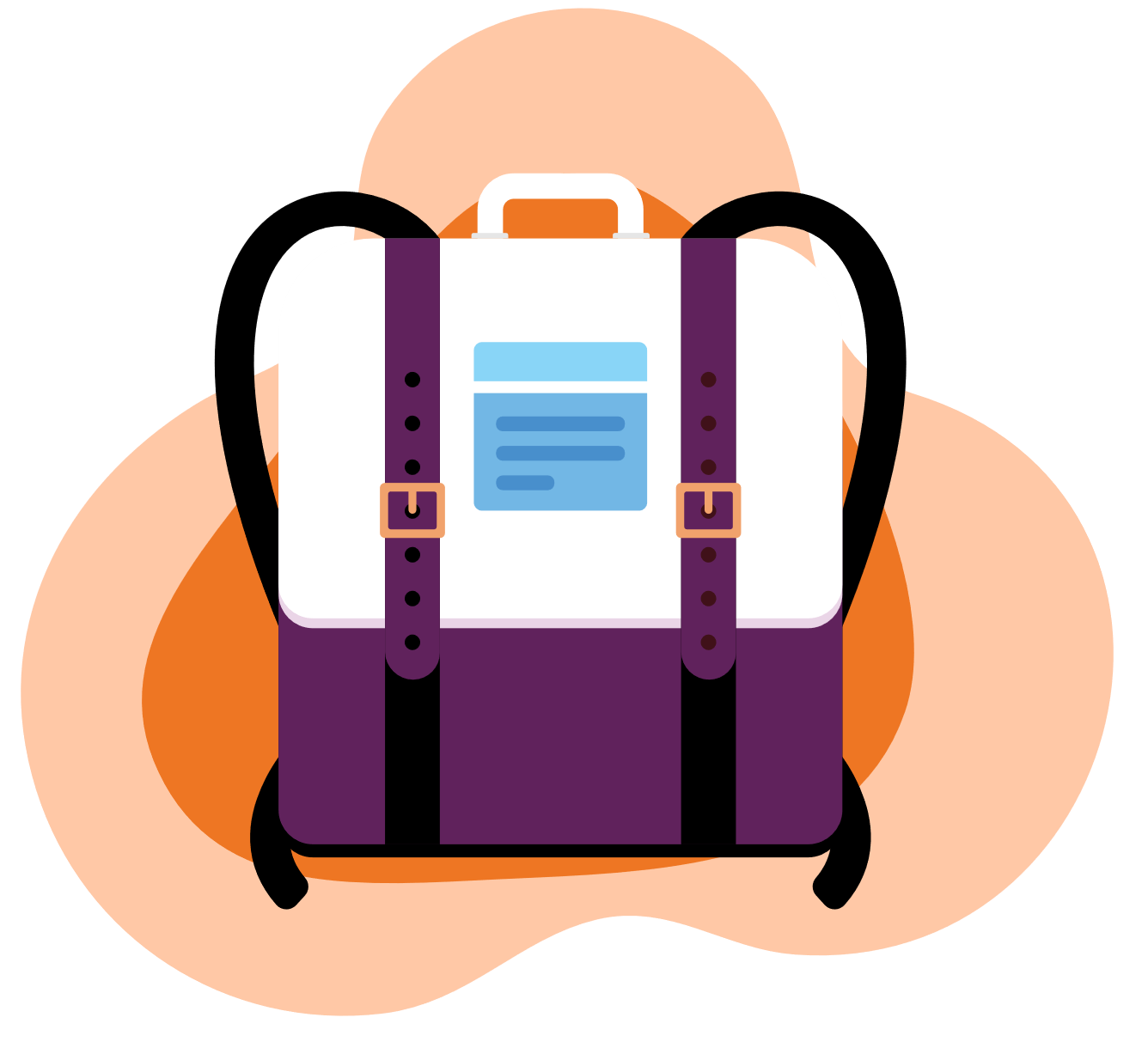 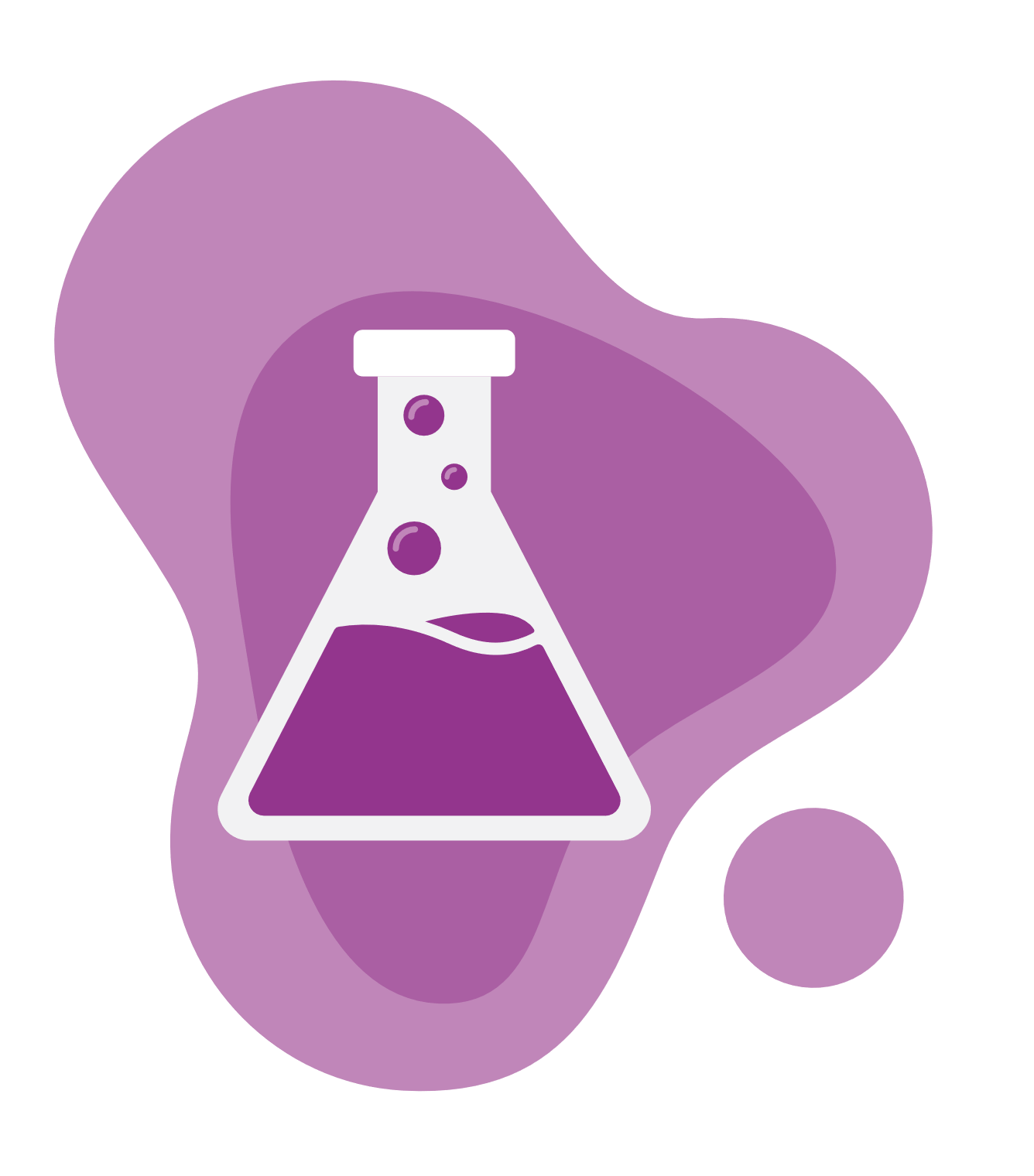 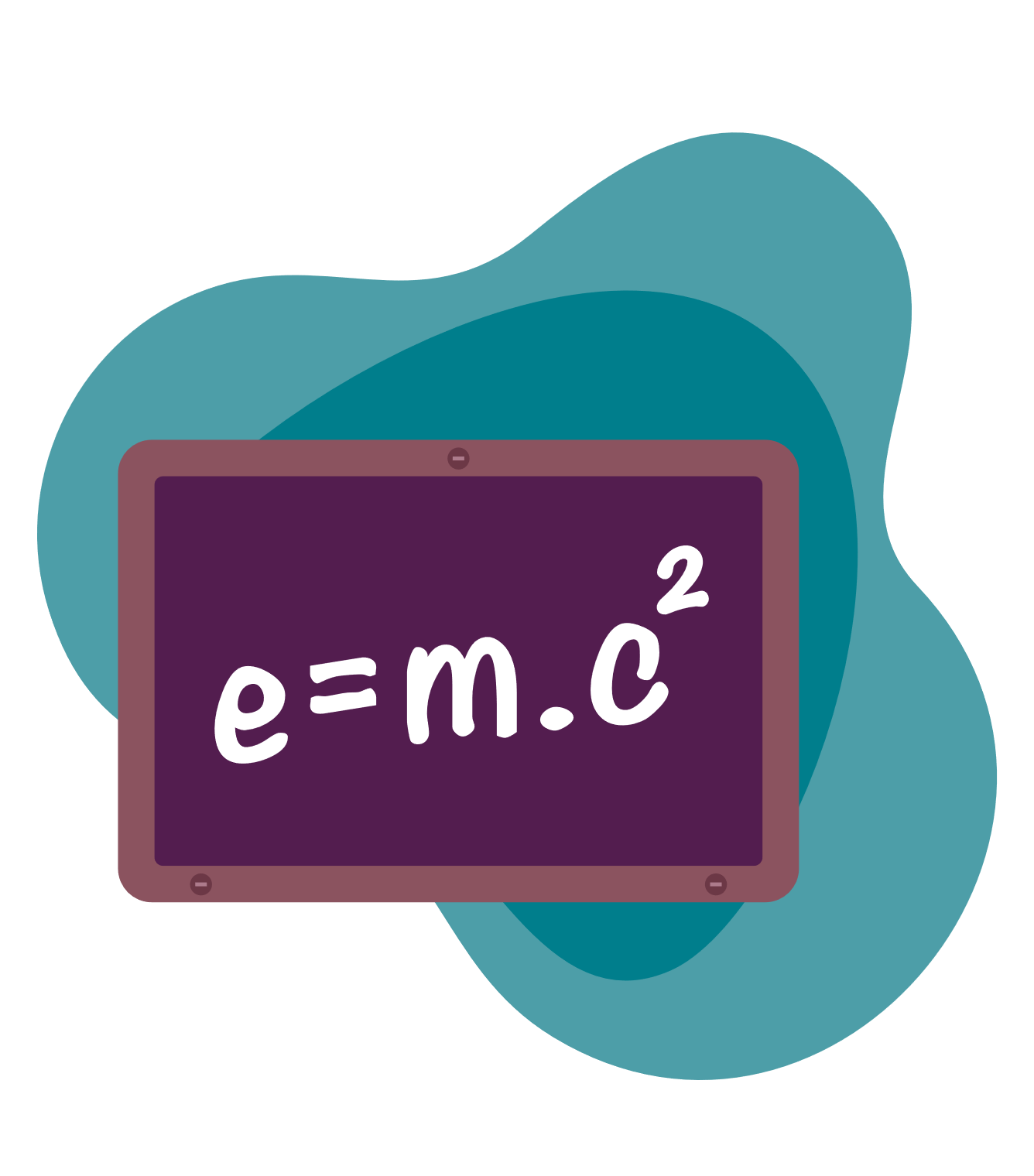 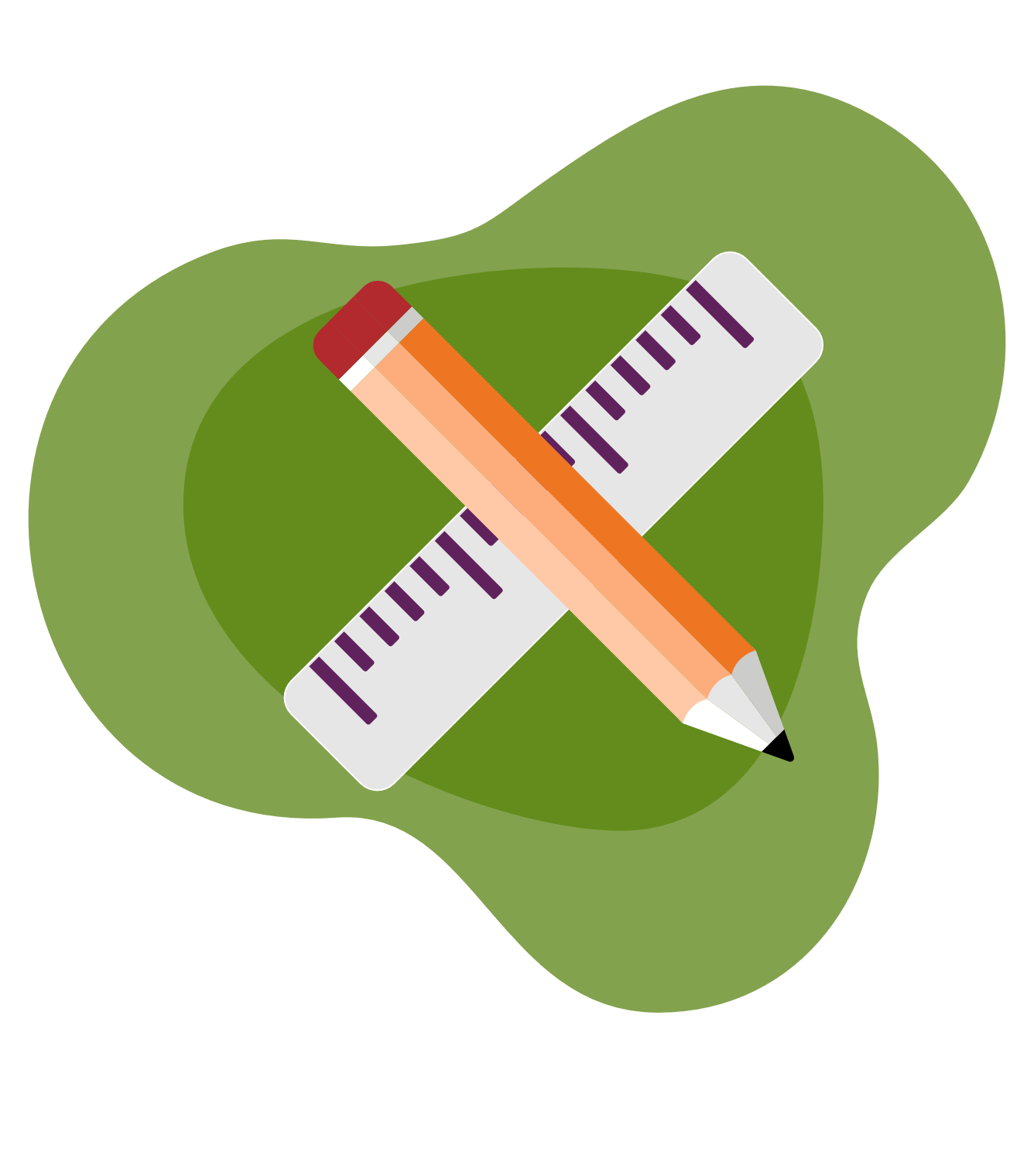 17
[Speaker Notes: TALKING POINTS: 
Here is the timeline for putting this approach in place.
USER GUIDE: Add information here on the timeline for putting this approach in place. If you and your team have completed the “How to Get Started” resource, you can add information from the Plan for Action table here.]
USER GUIDE: Potential Strategies and Approaches
The next 13 slides include the strategies and approaches from the Action Guide. Select the slides with the approaches that your team has decided to focus on for the next academic year. Adapt the slides to add your planned activities in the blue boxes for each approach.
18
Increase Students’ Mental Health Literacy (1)
Deliver classroom-based mental health education curricula
Team:
Equity Considerations:
This approach has been found to…
Decrease stigma related to mental health 
Increase mental health knowledge and positive attitudes about mental health treatment 
Increase the number of students asking for help with mental health
Engagement with Partners:
Implementation Support:
Timeline:
19
[Speaker Notes: TALKING POINTS:
Mental health literacy is having knowledge and understanding of mental health, as well as skills that help people reach out for support when they need it. It includes increasing knowledge in the following areas:
How to develop and maintain positive mental health.
How to reduce stigma around expressing distress or having a mental illness.
How to effectively engage in help-seeking behaviors (e.g., when and where to obtain help).
How to identify specific mental health disorders and treatment options.

Schools can increase students’ mental health literacy by delivering classroom-based mental health education curricula. Mental health education could be incorporated into any class (science, language arts, etc.) or delivered through the school’s health education program. Mental health curricula can increase mental health literacy in schools by:
Providing information about causes and symptoms of mental illnesses.
Exploring stigma as it applies to mental illness and explaining how to reduce it.
Emphasizing that mental illnesses are treatable and addressing barriers to seeking treatment.
Encouraging students to talk with trusted adults and seek treatment.


USER GUIDE: Add information in the blue boxes. If you and your team have completed the “How to Get Started” resource, you can add information from the Plan for Action table here. If not, the information you add here should include:
Team: Include which team(s) will be working on this strategy/approach (including any existing teams that are a good fit to take this on); the person/people responsible for leading the approach, and the person/people who will be implementing the approach.
Engagement with Partners: Include information here about how you will be engaging with key partners, including those who need to be informed about the new approach; those whose support/approval will be needed to help make implementation go well; and plans for including students, families, and community partners.
Equity Considerations: Include a description of all considerations and adaptations you will be making to the approach to help ensure the diverse needs of our students and staff are met.
Implementation Support: Include a description of how the approach will be implemented and what supports will be available. For example, consider including information on any training that might be needed, the ongoing support or staffing needed, or any guidelines or procedures that may need to be established to support implementation.
Timeline: Add information here on the timeline for putting this approach in place.]
Increase Students’ Mental Health Literacy (2)
Use peer-led modeling programs
Team:
Equity Considerations:
This approach has been found to… 
Increase positive attitudes about coping with challenging situations 
Increase the acceptability of asking for help
Increase students’ perception that adults can provide support related to mental health
Engagement with Partners:
Implementation Support:
Timeline:
20
[Speaker Notes: TALKING POINTS:
Mental health literacy is having knowledge and understanding of mental health, as well as skills that help people reach out for support when they need it. It includes increasing knowledge in the following areas:
How to develop and maintain positive mental health.
How to reduce stigma around expressing distress or having a mental illness.
How to effectively engage in help-seeking behaviors (e.g., when and where to obtain help).
How to identify specific mental health disorders and treatment options.

Schools can increase students’ mental health literacy by implementing peer-led modeling programs. These programs train teen leaders to model positive attitudes, skills, and behaviors to promote change among students. They teach peer leaders how to promote the development of healthy coping strategies for themselves and their peers, and peer leaders learn about the importance of engaging in healthy activities, having friends who engage in behaviors that benefit or help others, accessing medical and mental health resources, and engaging trusted adults. Through interactive presentations, peer leaders emphasize the importance of identifying resources and strategies for coping with adversity, and they share personal narratives about their own experiences. They might also share the names of adults with whom they engaged when experiencing distress and encourage students to identify adults they would trust if they were concerned about the well-being of themselves or a friend.


USER GUIDE: Add information in the blue boxes. If you and your team have completed the “How to Get Started” resource, you can add information from the Plan for Action table here. If not, the information you add here should include:
Team: Include which team(s) will be working on this strategy/approach (including any existing teams that are a good fit to take this on); the person/people responsible for leading the approach, and the person/people who will be implementing the approach.
Engagement with Partners: Include information here about how you will be engaging with key partners, including those who need to be informed about the new approach; those whose support/approval will be needed to help make implementation go well; and plans for including students, families, and community partners.
Equity Considerations: Include a description of all considerations and adaptations you will be making to the approach to help ensure the diverse needs of our students and staff are met.
Implementation Support: Include a description of how the approach will be implemented and what supports will be available. For example, consider including information on any training that might be needed, the ongoing support or staffing needed, or any guidelines or procedures that may need to be established to support implementation.
Timeline: Add information here on the timeline for putting this approach in place.]
Promote Mindfulness (1)
Deliver classroom-based mindfulness education
Team:
Equity Considerations:
This approach has been found to... 
Decrease anxiety 
Decrease depressive symptoms 
Decrease negative coping behaviors
Increase positive coping behaviors
Engagement with Partners:
Implementation Support:
Timeline:
21
[Speaker Notes: TALKING POINTS: 
Mindfulness is the practice of being fully aware of your thoughts and feelings in a moment, without judging them or negatively reacting to them. Practicing mindfulness can help students manage stress in their everyday lives and regulate their emotions and behaviors.

Schools can promote mindfulness among all students by providing mindfulness education in the classroom. Mindfulness education may take the form of longer lessons in health or wellness education classes or brief sessions that can be incorporated into transitions that occur throughout the school day, such as during morning meetings or advisory periods, after recess, or before the start of a class lesson. Mindfulness education classes focus on helping students be aware of the connection between their minds and bodies through
Instruction about stress, including the effects of stress on the body and ways to manage stress, develop self-regulation, and build healthy relationships;
Experiential practice of mindful breathing, meditation, and mindful movement, such as yoga; and
Group discussion about how to practice mindfulness in everyday situations.


USER GUIDE: Add information in the blue boxes. If you and your team have completed the “How to Get Started” resource, you can add information from the Plan for Action table here. If not, the information you add here should include:
Team: Include which team(s) will be working on this strategy/approach (including any existing teams that are a good fit to take this on); the person/people responsible for leading the approach, and the person/people who will be implementing the approach.
Engagement with Partners: Include information here about how you will be engaging with key partners, including those who need to be informed about the new approach; those whose support/approval will be needed to help make implementation go well; and plans for including students, families, and community partners.
Equity Considerations: Include a description of all considerations and adaptations you will be making to the approach to help ensure the diverse needs of our students and staff are met.
Implementation Support: Include a description of how the approach will be implemented and what supports will be available. For example, consider including information on any training that might be needed, the ongoing support or staffing needed, or any guidelines or procedures that may need to be established to support implementation.
Timeline: Add information here on the timeline for putting this approach in place.]
Promote Mindfulness (2)
Dedicate time for students to independently practice mindfulness
Team:
Equity Considerations:
This approach has been found to... 
Decrease anxiety 
Increase resilience
Engagement with Partners:
Implementation Support:
Timeline:
22
[Speaker Notes: TALKING POINTS: 
Mindfulness is the practice of being fully aware of your thoughts and feelings in a moment, without judging them or negatively reacting to them. Practicing mindfulness can help students manage stress in their everyday lives and regulate their emotions and behaviors.

Schools can promote mindfulness among all students by dedicating daily time for independent mindfulness practices. Providing students with a few minutes to meditate each day is sufficient for establishing a consistent mindfulness practice. 


USER GUIDE: Add information in the blue boxes. If you and your team have completed the “How to Get Started” resource, you can add information from the Plan for Action table here. If not, the information you add here should include:
Team: Include which team(s) will be working on this strategy/approach (including any existing teams that are a good fit to take this on); the person/people responsible for leading the approach, and the person/people who will be implementing the approach.
Engagement with Partners: Include information here about how you will be engaging with key partners, including those who need to be informed about the new approach; those whose support/approval will be needed to help make implementation go well; and plans for including students, families, and community partners.
Equity Considerations: Include a description of all considerations and adaptations you will be making to the approach to help ensure the diverse needs of our students and staff are met.
Implementation Support: Include a description of how the approach will be implemented and what supports will be available. For example, consider including information on any training that might be needed, the ongoing support or staffing needed, or any guidelines or procedures that may need to be established to support implementation.
Timeline: Add information here on the timeline for putting this approach in place.]
Promote Mindfulness (3)
Offer small-group mindfulness activities
Team:
Equity Considerations:
This approach has been found to... 
Decrease stress
Decrease depressive symptoms
Decrease internalizing behaviors (e.g., feelings of anxiety, withdrawal, and depressive symptoms)
Engagement with Partners:
Implementation Support:
Timeline:
23
[Speaker Notes: TALKING POINTS: 
Mindfulness is the practice of being fully aware of your thoughts and feelings in a moment, without judging them or negatively reacting to them. Practicing mindfulness can help students manage stress in their everyday lives and regulate their emotions and behaviors.

Small-group mindfulness interventions can be provided to students who are experiencing elevated mental health symptoms. Small groups of students, often led by counselors, learn about and practice mindfulness activities. These interventions aim to promote emotional regulation skills among students needing early or targeted individual interventions (Tier 2 or Tier 3). Students learn to understand their thoughts and feelings and develop and practice skills to help them reflect on and manage their emotions in a positive way. 


USER GUIDE: Add information in the blue boxes. If you and your team have completed the “How to Get Started” resource, you can add information from the Plan for Action table here. If not, the information you add here should include:
Team: Include which team(s) will be working on this strategy/approach (including any existing teams that are a good fit to take this on); the person/people responsible for leading the approach, and the person/people who will be implementing the approach.
Engagement with Partners: Include information here about how you will be engaging with key partners, including those who need to be informed about the new approach; those whose support/approval will be needed to help make implementation go well; and plans for including students, families, and community partners.
Equity Considerations: Include a description of all considerations and adaptations you will be making to the approach to help ensure the diverse needs of our students and staff are met.
Implementation Support: Include a description of how the approach will be implemented and what supports will be available. For example, consider including information on any training that might be needed, the ongoing support or staffing needed, or any guidelines or procedures that may need to be established to support implementation.
Timeline: Add information here on the timeline for putting this approach in place.]
Promote Social, Emotional, and Behavioral Learning Throughout the School (1)
Provide classroom instruction focused on building social skills and emotional development
Team:
Equity Considerations:
This approach has been found to...
Decrease anxiety 
Decrease depressive symptoms 
Decrease internalizing behaviors (e.g., feelings of anxiety, withdrawal, and depressive symptoms) 
Increase mental health and well-being 
Increase resilience
Engagement with Partners:
Implementation Support:
Timeline:
24
[Speaker Notes: TALKING POINTS: 
Social, emotional, and behavioral learning focuses on developing skills to promote physical and mental health. These programs focus on five key areas: Self-management, responsible decision-making, relationship skills, social awareness, and self-awareness. 

Schools can provide classroom-based instruction focused on building social skills and emotional development for all students. These programs help students recognize thoughts, understand feelings, make decisions, solve problems, and have healthy relationships. Some programs are made up of one computer-based session. Others are made up of multiple lessons delivered by a counselor or taught by a teacher in their classroom throughout the school year.


USER GUIDE: Add information in the blue boxes. If you and your team have completed the “How to Get Started” resource, you can add information from the Plan for Action table here. If not, the information you add here should include:
Team: Include which team(s) will be working on this strategy/approach (including any existing teams that are a good fit to take this on); the person/people responsible for leading the approach, and the person/people who will be implementing the approach.
Engagement with Partners: Include information here about how you will be engaging with key partners, including those who need to be informed about the new approach; those whose support/approval will be needed to help make implementation go well; and plans for including students, families, and community partners.
Equity Considerations: Include a description of all considerations and adaptations you will be making to the approach to help ensure the diverse needs of our students and staff are met.
Implementation Support: Include a description of how the approach will be implemented and what supports will be available. For example, consider including information on any training that might be needed, the ongoing support or staffing needed, or any guidelines or procedures that may need to be established to support implementation.
Timeline: Add information here on the timeline for putting this approach in place.]
Promote Social, Emotional, and Behavioral Learning Throughout the School (2)
Offer targeted education focused on teaching social skills and emotional development
Team:
Equity Considerations:
This approach has been found to... 
Decrease anxiety 
Decrease depressive symptoms 
Decrease internalizing behaviors (e.g., feelings of anxiety, withdrawal, and depressive symptoms)
Engagement with Partners:
Implementation Support:
Timeline:
25
[Speaker Notes: TALKING POINTS: 
Social, emotional, and behavioral learning focuses on developing skills to promote physical and mental health. These programs focus on five key areas: Self-management, responsible decision-making, relationship skills, social awareness, and self-awareness. 

For students at elevated risk of negative mental health outcomes, schools can provide targeted education focused on teaching social skills and emotional development in small groups, providing an opportunity to focus on and practice specific skills tailored to students’ identified needs.


USER GUIDE: Add information in the blue boxes. If you and your team have completed the “How to Get Started” resource, you can add information from the Plan for Action table here. If not, the information you add here should include:
Team: Include which team(s) will be working on this strategy/approach (including any existing teams that are a good fit to take this on); the person/people responsible for leading the approach, and the person/people who will be implementing the approach.
Engagement with Partners: Include information here about how you will be engaging with key partners, including those who need to be informed about the new approach; those whose support/approval will be needed to help make implementation go well; and plans for including students, families, and community partners.
Equity Considerations: Include a description of all considerations and adaptations you will be making to the approach to help ensure the diverse needs of our students and staff are met.
Implementation Support: Include a description of how the approach will be implemented and what supports will be available. For example, consider including information on any training that might be needed, the ongoing support or staffing needed, or any guidelines or procedures that may need to be established to support implementation.
Timeline: Add information here on the timeline for putting this approach in place.]
Enhance Connectedness Among Students, Staff, and Families
Provide relationship-building programs
Team:
Equity Considerations:
This approach has been found to... 
Decrease internalizing behaviors (e.g., feelings of anxiety, withdrawal, and depressive symptoms)
Engagement with Partners:
Implementation Support:
Timeline:
26
[Speaker Notes: TALKING POINTS: 
School connectedness refers to each student’s belief that adults and peers in school care about their learning and about them as individuals. This feeling includes a sense of being cared for, being supported, and belonging at school. Some students, including students of color, students with disabilities, and students who identify as LGBTQ+, are at increased risk for experiencing feelings of social isolation or alienation at school. School connectedness can protect and promote students’ mental health and well-being.

Schools can enhance students’ feeling of connection to their peers, teachers, and the school community through relationship-building interventions. These interventions promote positive family–school relationships through frequent two-way communication between parents or caregivers and school staff (e.g., teachers, counselors). The interventions accomplish this by offering (1) group sessions for teachers that focus on how to build strong student–teacher relations and how to collaborate with parents and (2) group or individual sessions for parents that focus on the importance of parental involvement in school and ways to develop collaborative relationships with teachers. Additional supports may include classroom activities to strengthen peer relationships or schoolwide events that raise awareness about various student experiences and needs. Relationship-building interventions can be tailored to meet the unique needs of different student populations. 


USER GUIDE: Add information in the blue boxes. If you and your team have completed the “How to Get Started” resource, you can add information from the Plan for Action table here. If not, the information you add here should include:
Team: Include which team(s) will be working on this strategy/approach (including any existing teams that are a good fit to take this on); the person/people responsible for leading the approach, and the person/people who will be implementing the approach.
Engagement with Partners: Include information here about how you will be engaging with key partners, including those who need to be informed about the new approach; those whose support/approval will be needed to help make implementation go well; and plans for including students, families, and community partners.
Equity Considerations: Include a description of all considerations and adaptations you will be making to the approach to help ensure the diverse needs of our students and staff are met.
Implementation Support: Include a description of how the approach will be implemented and what supports will be available. For example, consider including information on any training that might be needed, the ongoing support or staffing needed, or any guidelines or procedures that may need to be established to support implementation.
Timeline: Add information here on the timeline for putting this approach in place.]
Provide Psychosocial Skills Training and Cognitive Behavioral Interventions (1)
Promote acceptance and commitment to change
Team:
Equity Considerations:
This approach has been found to...
Decrease somatic symptoms (physical reactions to emotional distress──e.g., dizziness, nausea, chest pain)
Decrease depression 
Increase coping
Engagement with Partners:
Implementation Support:
Timeline:
27
[Speaker Notes: TALKING POINTS: 
Psychosocial skills training and cognitive behavioral interventions teach specific skills to students to help them cope with challenging situations, set goals, understand their thoughts, and change behaviors using problem-solving strategies.

Schools can help promote acceptance and positive behavior change for students through psychosocial skills training and dialectical behavior therapy. Psychosocial skills training is an approach that asks students to explore whether their behaviors align with their personal values. Students who see that their behavior does not match their values can decide to make behavior changes. These trainings also help students accept what they cannot change and focus on what they can change. Dialectical behavior therapy is an approach that teaches mindfulness, acceptance, and commitment skills.

USER GUIDE: Add information in the blue boxes. If you and your team have completed the “How to Get Started” resource, you can add information from the Plan for Action table here. If not, the information you add here should include:
Team: Include which team(s) will be working on this strategy/approach (including any existing teams that are a good fit to take this on); the person/people responsible for leading the approach, and the person/people who will be implementing the approach.
Engagement with Partners: Include information here about how you will be engaging with key partners, including those who need to be informed about the new approach; those whose support/approval will be needed to help make implementation go well; and plans for including students, families, and community partners.
Equity Considerations: Include a description of all considerations and adaptations you will be making to the approach to help ensure the diverse needs of our students and staff are met.
Implementation Support: Include a description of how the approach will be implemented and what supports will be available. For example, consider including information on any training that might be needed, the ongoing support or staffing needed, or any guidelines or procedures that may need to be established to support implementation.
Timeline: Add information here on the timeline for putting this approach in place.]
Provide Psychosocial Skills Training and Cognitive-Behavioral Interventions (2)
Provide cognitive behavioral interventions
Team:
Equity Considerations:
This approach has been found to... 
Decrease anxiety 
Decrease depressive symptoms 
Decrease internalizing behaviors (e.g., feelings of anxiety, withdrawal, and depressive symptoms) 
Decrease posttraumatic stress
Engagement with Partners:
Implementation Support:
Timeline:
28
[Speaker Notes: TALKING POINTS: 
Psychosocial skills training and cognitive behavioral interventions teach specific skills to students to help them cope with challenging situations, set goals, understand their thoughts, and change behaviors using problem-solving strategies.

Schools can teach specific skills to students to help them cope with their thoughts and behaviors. Cognitive behavioral interventions teach students to identify their own unhelpful thoughts and replace them with alternative thinking strategies. These interventions also often try to get students to engage in positive activities and coping behaviors in their lives, which can improve their moods and other symptoms of mental distress. Cognitive behavioral interventions for schools often include multiple sessions. They can be used for one student or a small group. Sessions often follow a standardized manual of activities to help students examine their own thoughts and behaviors. The interventions can include asking students to share what they learn about their thoughts and behaviors with their parents and other people. In some interventions, session leaders focus on a specific topic. Other interventions target mental health symptoms, like depression, anxiety, or posttraumatic stress.


USER GUIDE: Add information in the blue boxes. If you and your team have completed the “How to Get Started” resource, you can add information from the Plan for Action table here. If not, the information you add here should include:
Team: Include which team(s) will be working on this strategy/approach (including any existing teams that are a good fit to take this on); the person/people responsible for leading the approach, and the person/people who will be implementing the approach.
Engagement with Partners: Include information here about how you will be engaging with key partners, including those who need to be informed about the new approach; those whose support/approval will be needed to help make implementation go well; and plans for including students, families, and community partners.
Equity Considerations: Include a description of all considerations and adaptations you will be making to the approach to help ensure the diverse needs of our students and staff are met.
Implementation Support: Include a description of how the approach will be implemented and what supports will be available. For example, consider including information on any training that might be needed, the ongoing support or staffing needed, or any guidelines or procedures that may need to be established to support implementation.
Timeline: Add information here on the timeline for putting this approach in place.]
Provide Psychosocial Skills Training and Cognitive-Behavioral Interventions (3)
Engage students in coping skills training groups
Team:
Equity Considerations:
This approach has been found to...
Decrease anxiety 
Decrease depression
Increase coping
Engagement with Partners:
Implementation Support:
Timeline:
29
[Speaker Notes: TALKING POINTS: 
Psychosocial skills training and cognitive behavioral interventions teach specific skills to students to help them cope with challenging situations, set goals, understand their thoughts, and change behaviors using problem-solving strategies.

For students struggling with a particular mental health challenge, schools can put in place coping skills training groups, which use principles of cognitive behavioral intervention to teach students skills to help them handle specific problems. Students can also use these skills to help them cope when their lives are changing. Coping skills training often focuses on building resilience, or being able to “bounce back” when bad things happen. 


USER GUIDE: Add information in the blue boxes. If you and your team have completed the “How to Get Started” resource, you can add information from the Plan for Action table here. If not, the information you add here should include:
Team: Include which team(s) will be working on this strategy/approach (including any existing teams that are a good fit to take this on); the person/people responsible for leading the approach, and the person/people who will be implementing the approach.
Engagement with Partners: Include information here about how you will be engaging with key partners, including those who need to be informed about the new approach; those whose support/approval will be needed to help make implementation go well; and plans for including students, families, and community partners.
Equity Considerations: Include a description of all considerations and adaptations you will be making to the approach to help ensure the diverse needs of our students and staff are met.
Implementation Support: Include a description of how the approach will be implemented and what supports will be available. For example, consider including information on any training that might be needed, the ongoing support or staffing needed, or any guidelines or procedures that may need to be established to support implementation.
Timeline: Add information here on the timeline for putting this approach in place.]
Support Staff Well-Being (1)
Offer mindfulness-based training programs
Team:
Equity Considerations:
This approach has been found to...
Decrease anxiety 
Decrease depressive symptoms 
Decrease stress 
Increase well-being
Engagement with Partners:
Implementation Support:
Timeline:
30
[Speaker Notes: TALKING POINTS: 
Teachers and principals are more likely than other workers to report burnout and symptoms of depression. They are also less likely to say that they feel resilient (that they can “bounce back” when bad things happen). Putting school-based programs in place that support the mental health of teachers and staff can improve school climate and promote student mental health and success.

Through mindfulness-based training programs, teachers learn skills to manage the demands of teaching and reduce the physical and mental effects of stress. Mindfulness programs for teachers and staff are usually group based and can fit into different professional development schedules. In these programs, teachers learn to recognize and understand their own emotions and emotional patterns. Then they use mindfulness, meditation, yoga, and breathing exercises to regulate their emotions.

USER GUIDE: Add information in the blue boxes. If you and your team have completed the “How to Get Started” resource, you can add information from the Plan for Action table here. If not, the information you add here should include:
Team: Include which team(s) will be working on this strategy/approach (including any existing teams that are a good fit to take this on); the person/people responsible for leading the approach, and the person/people who will be implementing the approach.
Engagement with Partners: Include information here about how you will be engaging with key partners, including those who need to be informed about the new approach; those whose support/approval will be needed to help make implementation go well; and plans for including students, families, and community partners.
Equity Considerations: Include a description of all considerations and adaptations you will be making to the approach to help ensure the diverse needs of our students and staff are met.
Implementation Support: Include a description of how the approach will be implemented and what supports will be available. For example, consider including information on any training that might be needed, the ongoing support or staffing needed, or any guidelines or procedures that may need to be established to support implementation.
Timeline: Add information here on the timeline for putting this approach in place.]
Support Staff Well-Being (2)
Provide therapeutic resources
Team:
Equity Considerations:
This approach has been found to... 
Decrease anxiety 
Decrease depressive symptoms 
Decrease stress
Engagement with Partners:
Implementation Support:
Timeline:
31
[Speaker Notes: TALKING POINTS: 
Teachers and principals are more likely than other workers to report burnout and symptoms of depression. They are also less likely to say that they feel resilient (that they can “bounce back” when bad things happen). Putting school-based programs in place that support the mental health of teachers and staff can improve school climate and promote student mental health and success.

Schools can support staff’s mental health by providing resources that guide teachers and staff through acceptance and commitment therapy approaches. Self-help workbooks are a cost-effective option for schools. Similar to approaches that promote acceptance and commitment to change with students, acceptance and commitment therapy (ACT) self-help workbooks help teachers accept their thoughts and feelings without judgment and take actions in line with their values.


USER GUIDE: Add information in the blue boxes. If you and your team have completed the “How to Get Started” resource, you can add information from the Plan for Action table here. If not, the information you add here should include:
Team: Include which team(s) will be working on this strategy/approach (including any existing teams that are a good fit to take this on); the person/people responsible for leading the approach, and the person/people who will be implementing the approach.
Engagement with Partners: Include information here about how you will be engaging with key partners, including those who need to be informed about the new approach; those whose support/approval will be needed to help make implementation go well; and plans for including students, families, and community partners.
Equity Considerations: Include a description of all considerations and adaptations you will be making to the approach to help ensure the diverse needs of our students and staff are met.
Implementation Support: Include a description of how the approach will be implemented and what supports will be available. For example, consider including information on any training that might be needed, the ongoing support or staffing needed, or any guidelines or procedures that may need to be established to support implementation.
Timeline: Add information here on the timeline for putting this approach in place.]
Questions, Comments, Ideas?
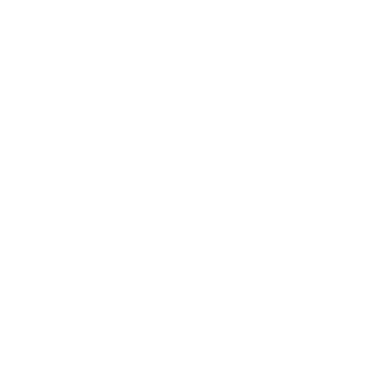 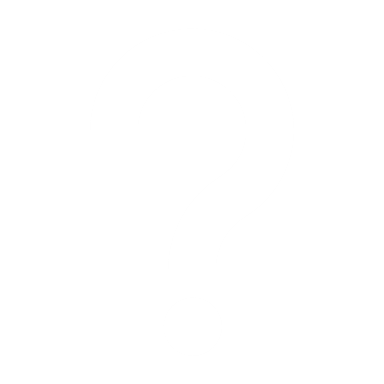 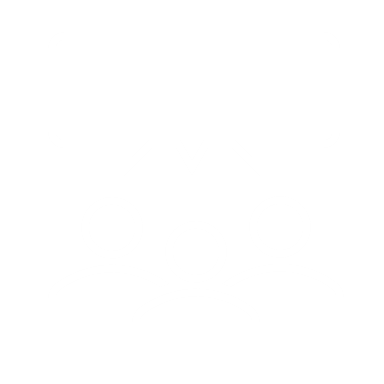 32
[Speaker Notes: USER GUIDE: Use this slide to solicit feedback from your audience, or add additional discussion questions you would like to ask them here.]
References
Centers for Disease Control and Prevention. Youth risk behavior survey: Data summary and trends report, 2011-2021. Accessed May 26, 2023. https://www.cdc.gov/healthyyouth/data/yrbs/pdf/YRBS_Data-Summary-Trends_Report2023_508.pdf    
Conway KP, Swendsen J, Husky MM, He JP, Merikangas KR. Association of lifetime mental disorders and subsequent alcohol and illicit drug use: results from the National Comorbidity Survey–Adolescent Supplement. J Am Acad Child Adolesc Psychiatry. 2016;55(4):280-288. https://doi.org/10.1016/j.jaac.2016.01.006
Finning K, Ukoumunne OC, Ford T, Danielsson-Waters E, Shaw L, De Jager IR, Stentiford L, Moore DA. The association between child and adolescent depression and poor attendance at school: A systematic review and meta-analysis. J Affect Disord. 2019;245:928-938. https://doi.org/10.1016/j.jad.2018.11.055  
Mpofu JJ, Cooper AC, Ashley C, Geda S, Harding RL, Johns MM, Spinks-Franklin A, Njai R, Moyse D, Underwood JM. Perceived racism and demographic, mental health, and behavioral characteristics among high school students during the COVID-19 pandemic—Adolescent Behaviors and Experiences Survey, United States, January–June 2021. MMWR Supplements. Apr 1 2022;71(3):22-27. https://doi.org/10.15585/mmwr.su7103a4
Johns MM, Lowry R, Andrzejewski J, et al. Transgender Identity and Experiences of Violence Victimization, Substance Use, Suicide Risk, and Sexual Risk Behaviors Among High School Students — 19 States and Large Urban School Districts, 2017. MMWR Morb Mortal Wkly Rep 2019;68:67–71. https://dx.doi.org/10.15585/mmwr.mm6803a3
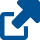 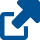 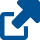 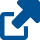 33